Қ.Нұрмаханов атындағы №95 орта мектебі бойынша 2022 – 2023 оқу жылында оқушыларға                 
                 кәсіптік бағдар беру және мамандық таңдау жұмыстарының жүргізілуі 										                                                                                                      
Қ.Нұрмаханов атындағы №95 орта мектебі бойынша мамандық таңдау кезеңінде тұрған оқушылардың  бойына кәсіби және тұлғалық сапаларды жоғары қалыптастыру үшін  болашағына  жол сілтеп, кәсіби бағыт – бағдар беру мақсатында түрлі іс - шаралар  жүргізіліп  келеді. 
Мектептегі  «Түлектер тақтасында»  қала, облыс, республика бойынша жоғары және арнаулы оқу орындарының тізімі  мен мамандықтар туралы ақпараттар ілінген. Бейінді оқытудың бағытын анықтау үшін мектеп психологімен бірлесе отырып,  «Бүгінгі мектеп түлегі-ертеңгі елдің тірегі», «Қандай оқу бағытын таңдайсың?», «Сенің кәсіби ой-ниетің», «Табандылықты зерттеу», «Пәнге қызығушылығын анықтау» тақырыбында оқушылар мен ата –аналардан сауалнамалар алынды. Оқушыларға  кәсіптік бағдар беру бағытында атқарылатын жұмыс жоспары жасалып, жоспарға сәйкес жұмыстар атқарылуда. Кәсіптік бағдар беру дегеніміз - қоғамның  қажеттілігіне қарай әрбір оқушының қабілеттілігі мен бейімділігін ескере отырып, кәсіпке қызығушылығын қалыптастыруға және болашақ мамандығын саналы түрде таңдауға көмектесуде мақсатты  атқарылатын жұмыс. Яғни, мектепте оқушыларға кәсіптік бағдар беру жас ұрпақтың саналы түрде болашақ мамандығын қателеспей таңдауына мүмкіндік жасайды. Мектепте кәсіптік бағдар беру жұмыстарын ұйымдастыру оқушы, ата - ана,   педагог - психолог, сынып жетекші, пән мұғалімдері мен жалпы мектеп ұжымының  бірлескен жұмыстары арқылы жүзеге асырылады. 
Оқушыларға кәсіби бағдар беруде жас ерекшеліктерін ескере отырып, төмендегідей жұмыстар жүргізілуде: Бастауыш сынып оқушыларымен мамандықтар туралы ойын, әңгіме, мамандықтар әлеміне саяхат жасау, суреттер көрмесі, эссе жаздыру жұмыстары ұйымдастырылса;                           Жоғары және мектеп бітіруші сынып оқушыларымен әңгімелесу, пікірлесу, сауалнамалар, анкеталар алу жұмыстары, жоғары және арнаулы оқу орындарының мамандарымен кездесу, студенттермен, маман иелерімен кездесу, оқу орындарымен тығыз байланыста болып, оқу орындарына виртуалды саяхат жасау жұмыстары жүргізілуде.
Оқушыларға кәсіби бағдар беру олардың жас ерекшеліктеріне сәйкес 4 саты бойынша жүргізілуде.
Мектепте  кезеңдерге сай атқарылатын жұмыстар:
Әлемде қаншама мамандықтың түрлері бар.Мамандықтың жаманы жоқ. Кейінгі өмірде өкінбейтіндей, өз қабілеті мен бейімділігіне сай кәсіп түрін таңдау бұл өте жауапкершілікті және маңызды іс.Мамандық таңдауда әр адам өзінің қызығушылығына, қабілетіне, бейімділігіне, қалауына сүйену керек. Осы орайда, оқушыларға мамандықтар туралы түсінік беру, мамандықты дұрыс таңдай білуге баулу мақсатында 1 -11 сыныптарда мамандықтар туралы  тәрбие сағаттары өткізілді. Атап айтар болсақ:
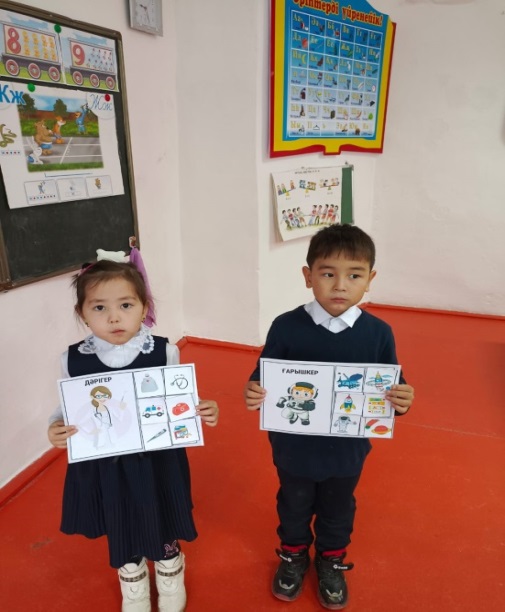 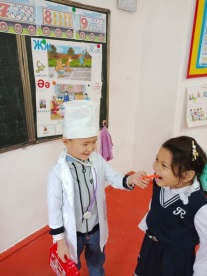 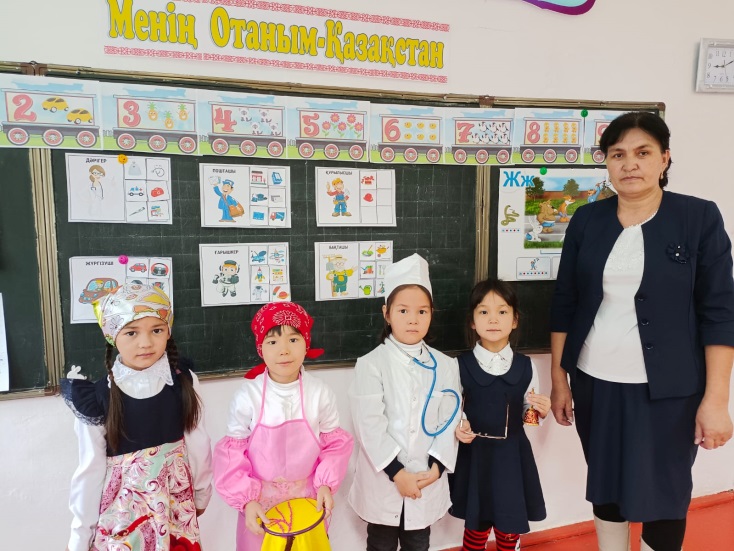 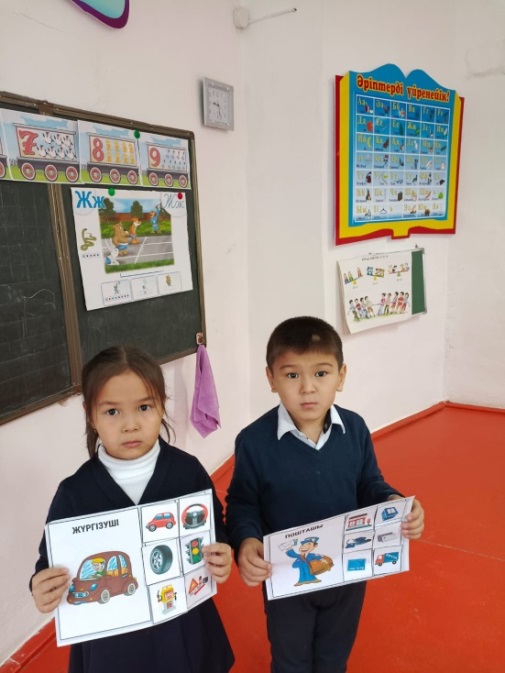 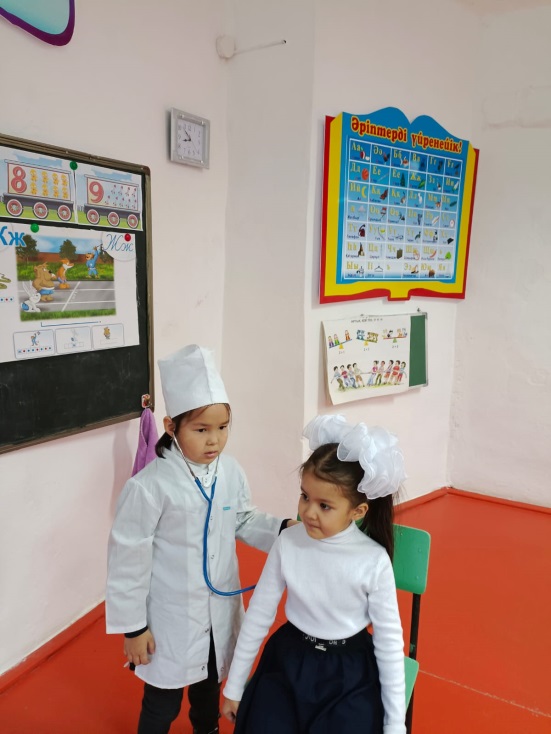 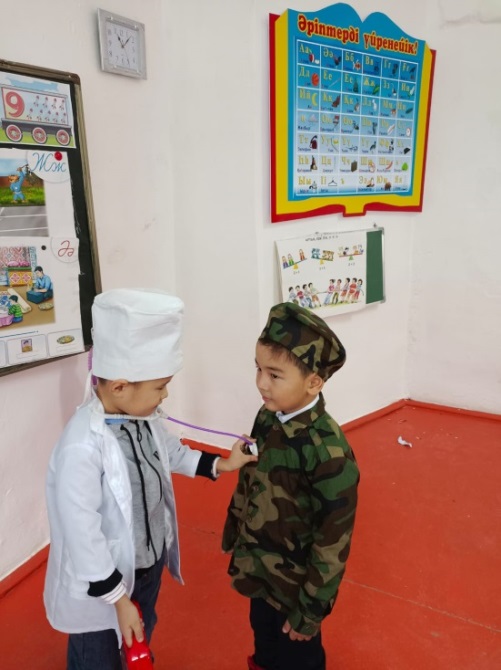 "Мамандыққа саяхат" тақырыбында 
1«а» сынып оқушыларымен өткізілген тәрбие сағаты
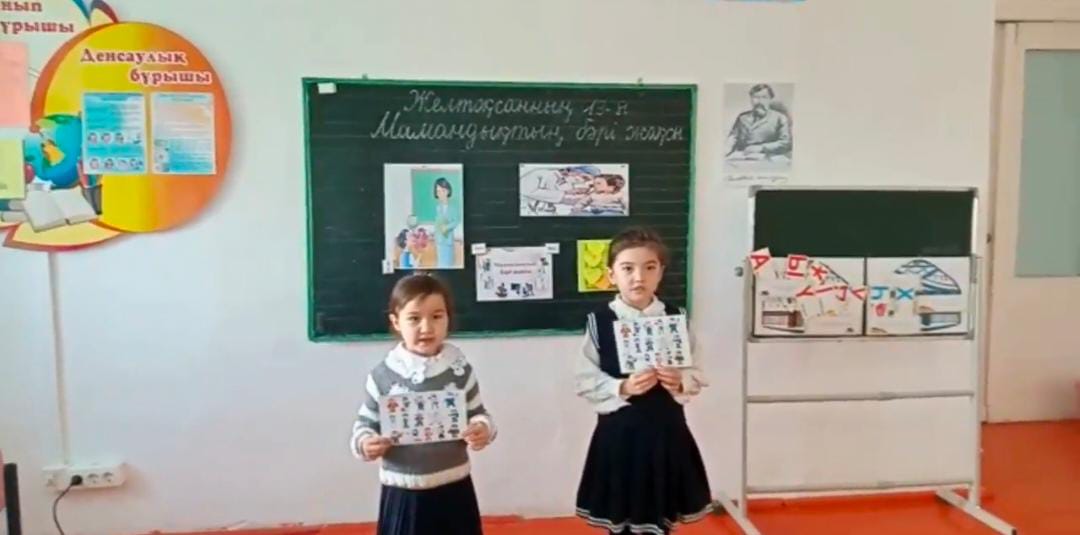 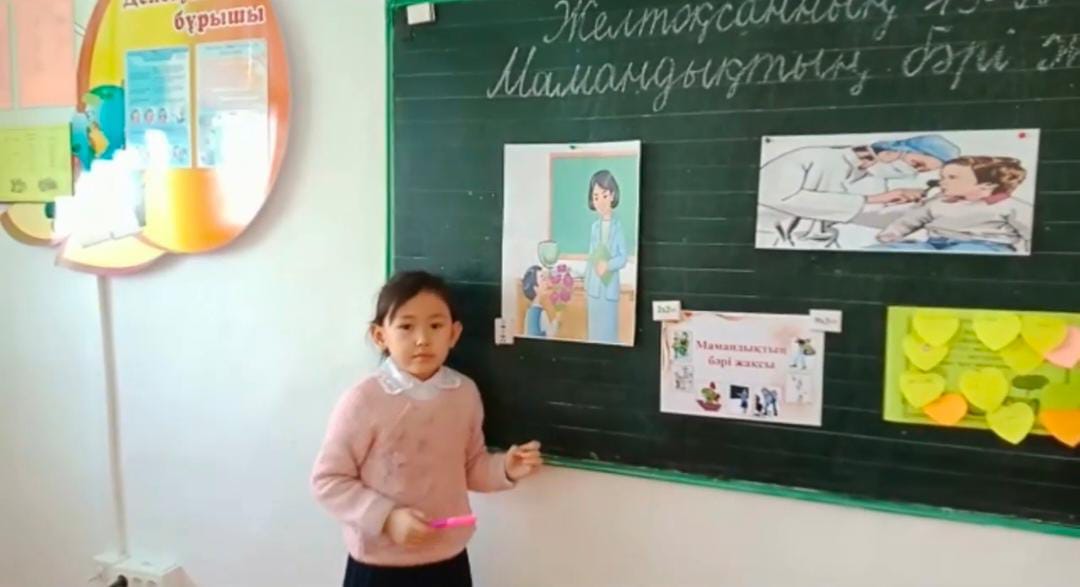 "Мамандықтың бәрі жақсы" тақырыбында 
1 «ә» сынып оқушыларымен өткізілген тәрбие сағаты
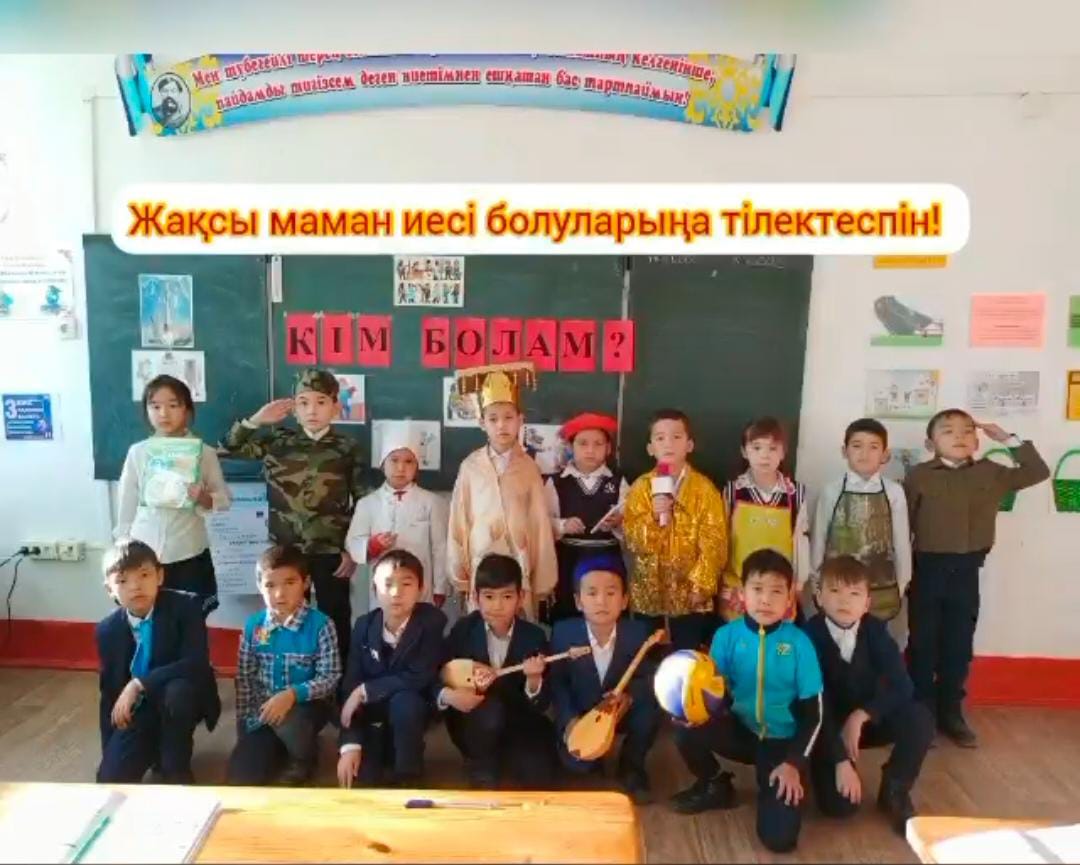 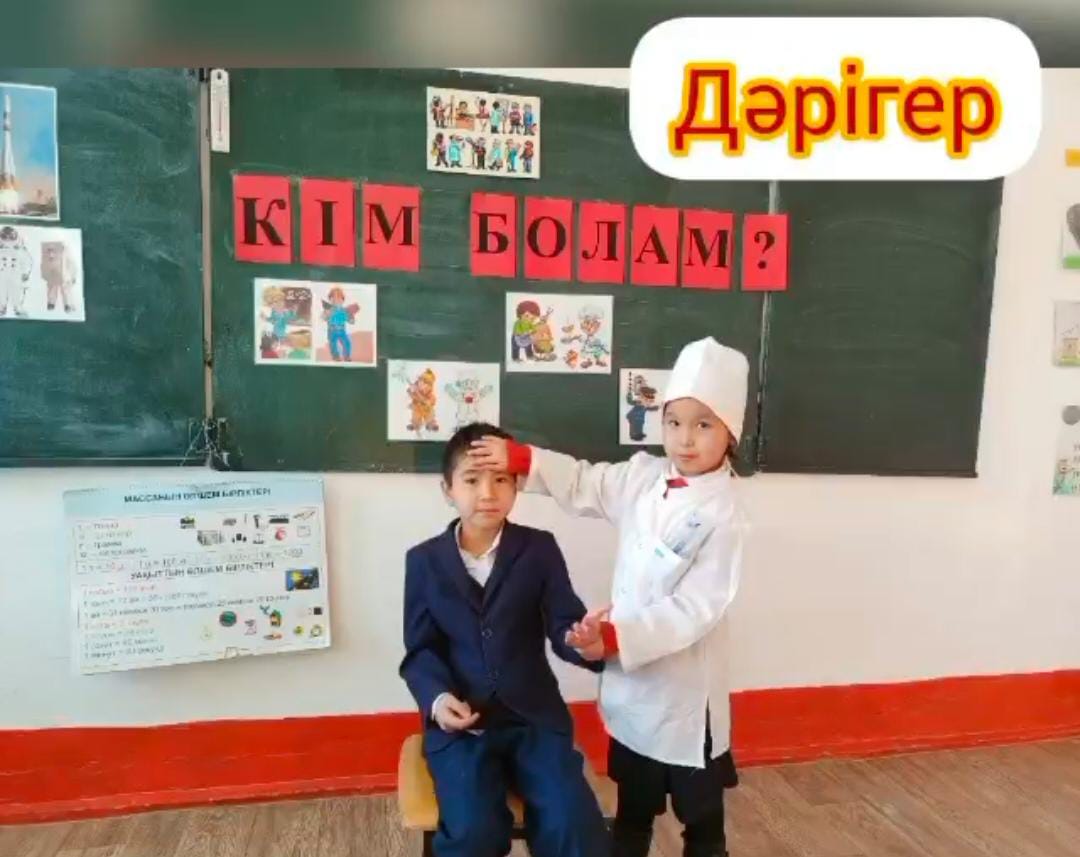 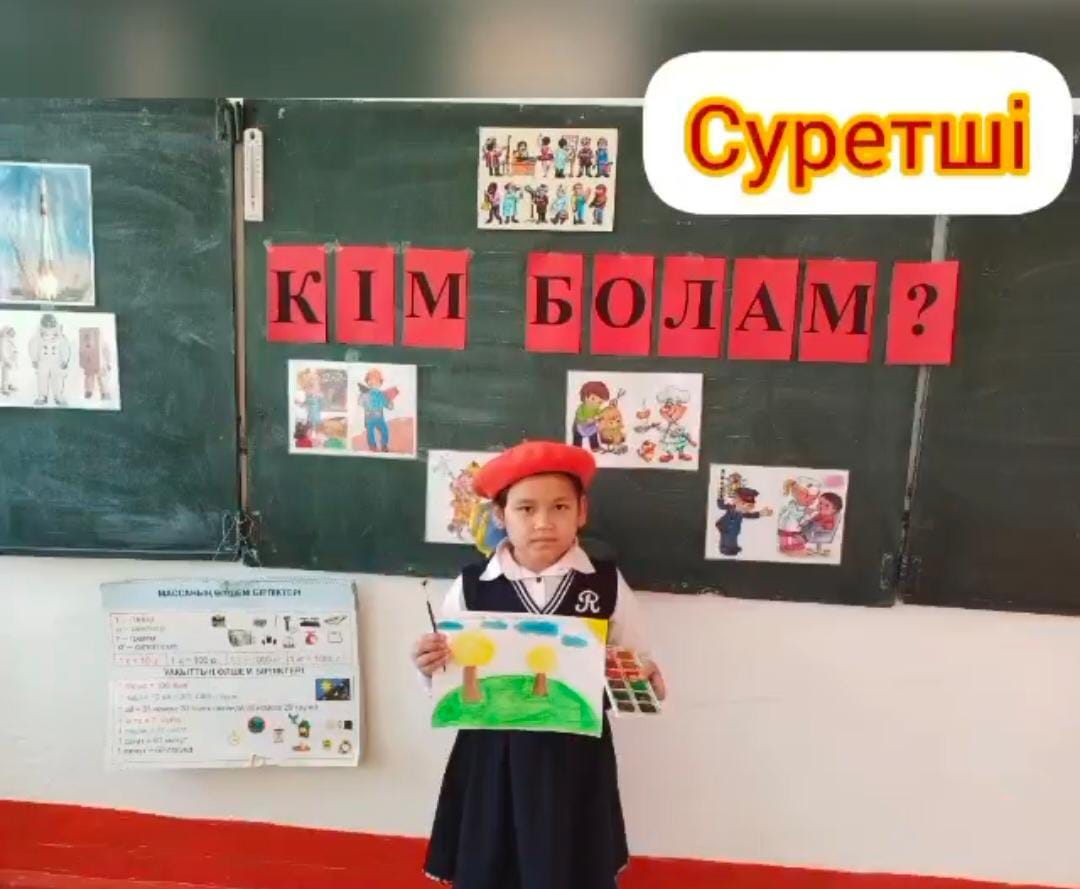 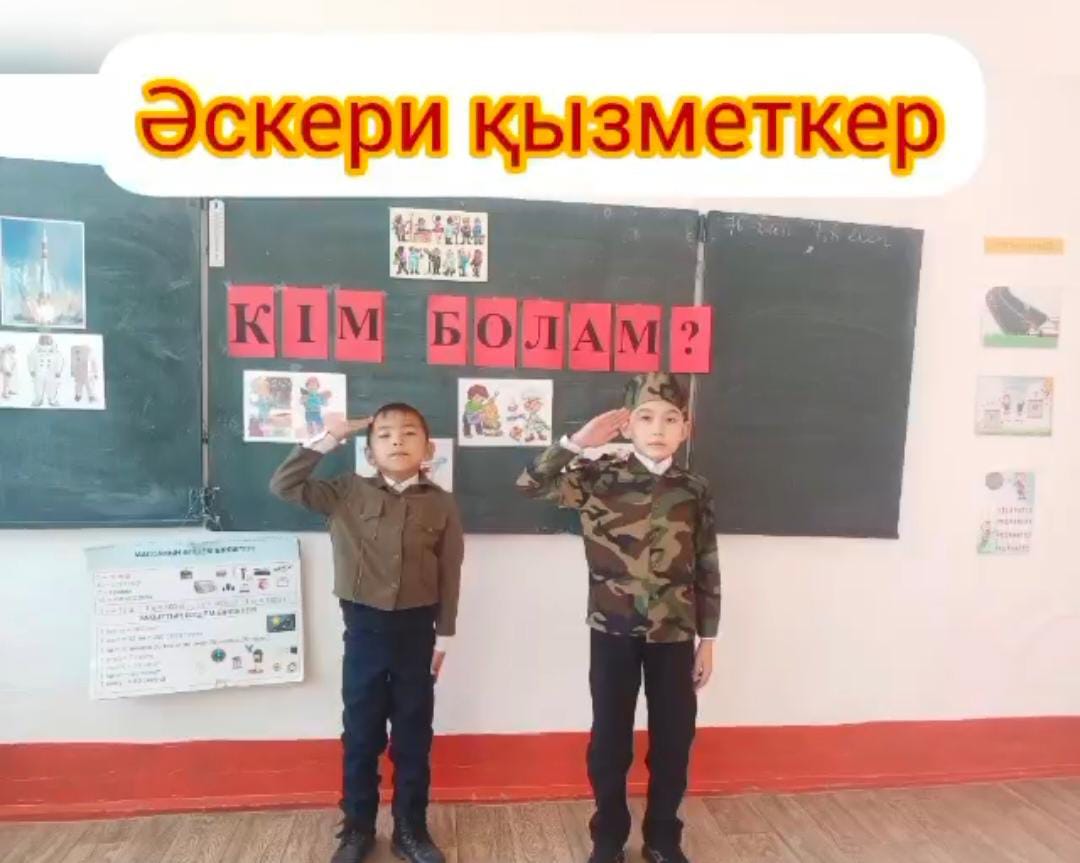 «Кім боламын" тақырыбында 
3 «а» сынып оқушыларымен өткізілген тәрбие сағаты
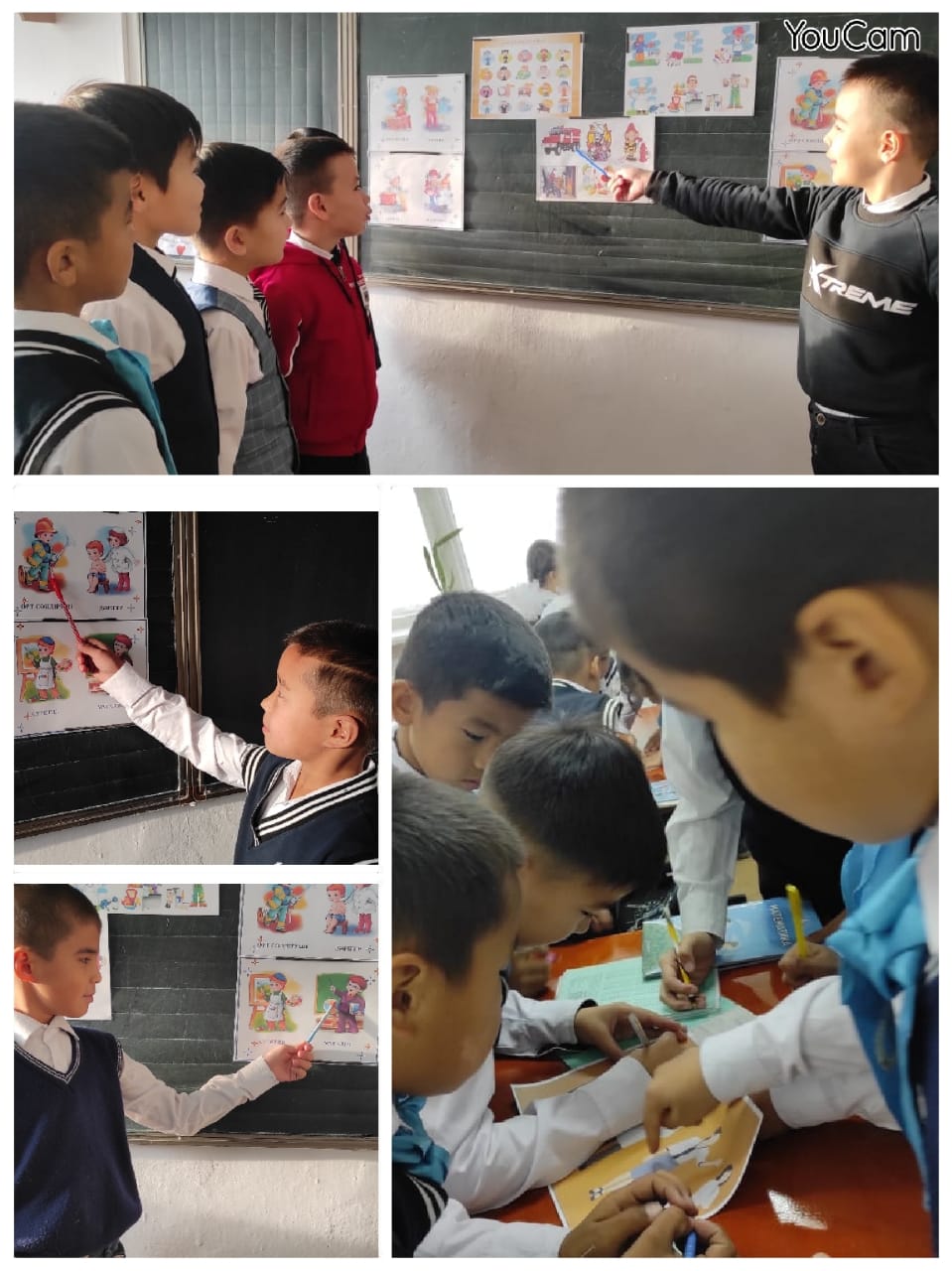 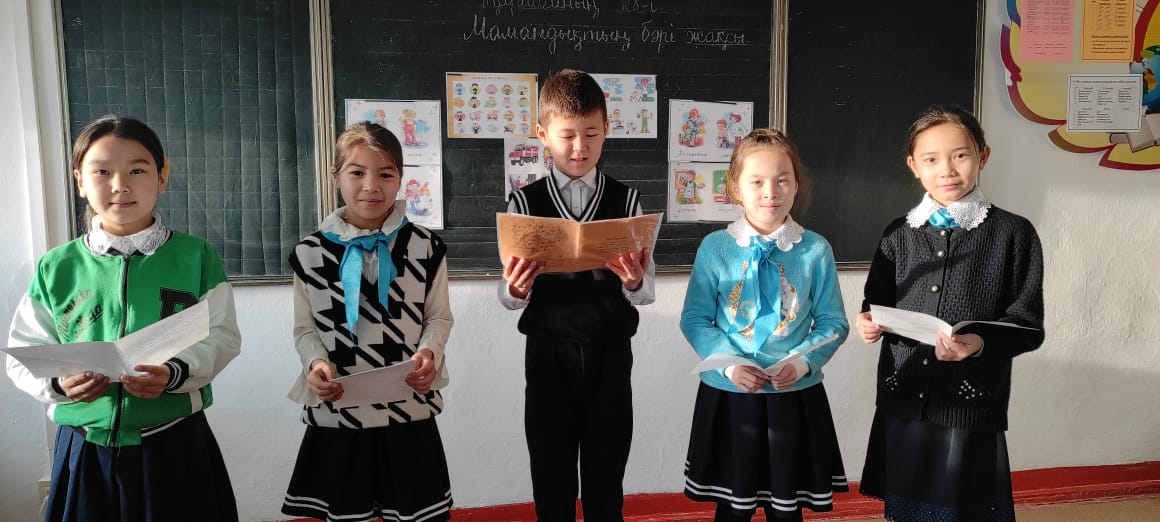 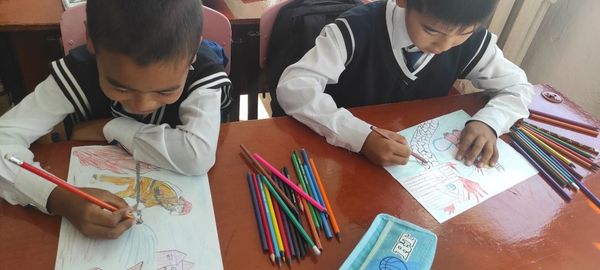 «Мамандықтың бәрі жақсы» тақырыбында 4 «Б» сынып оқушыларымен өткізілген тәрбие сағаты
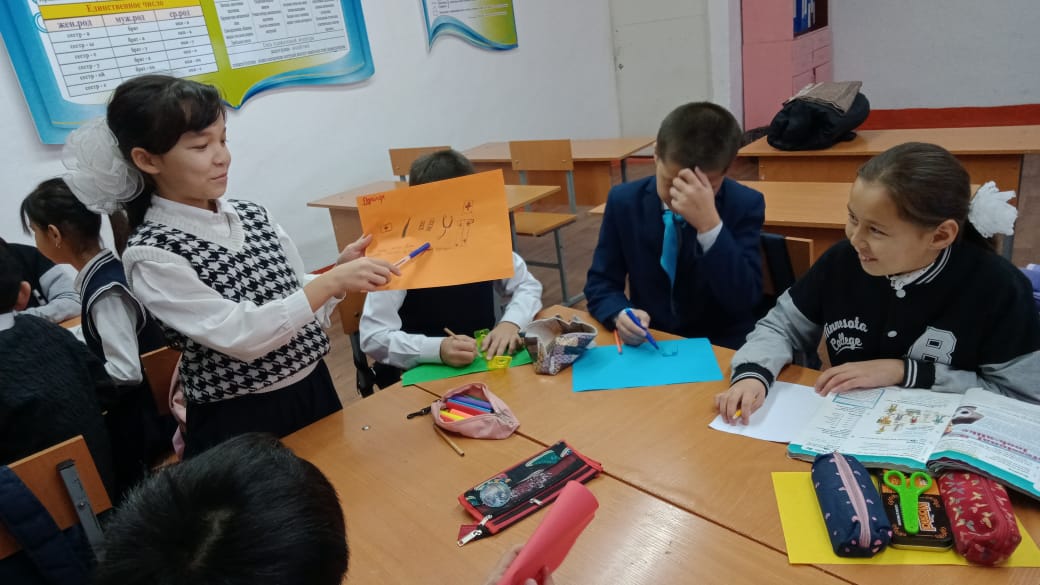 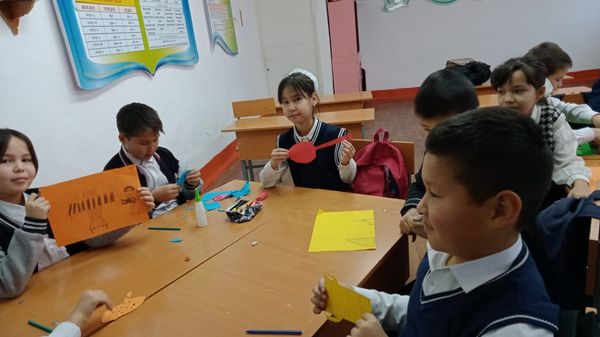 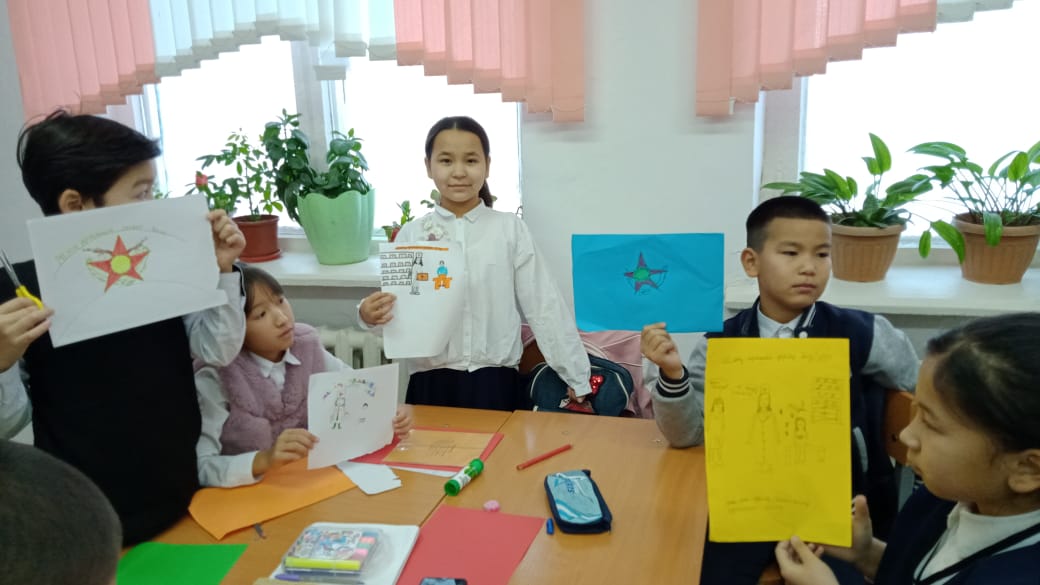 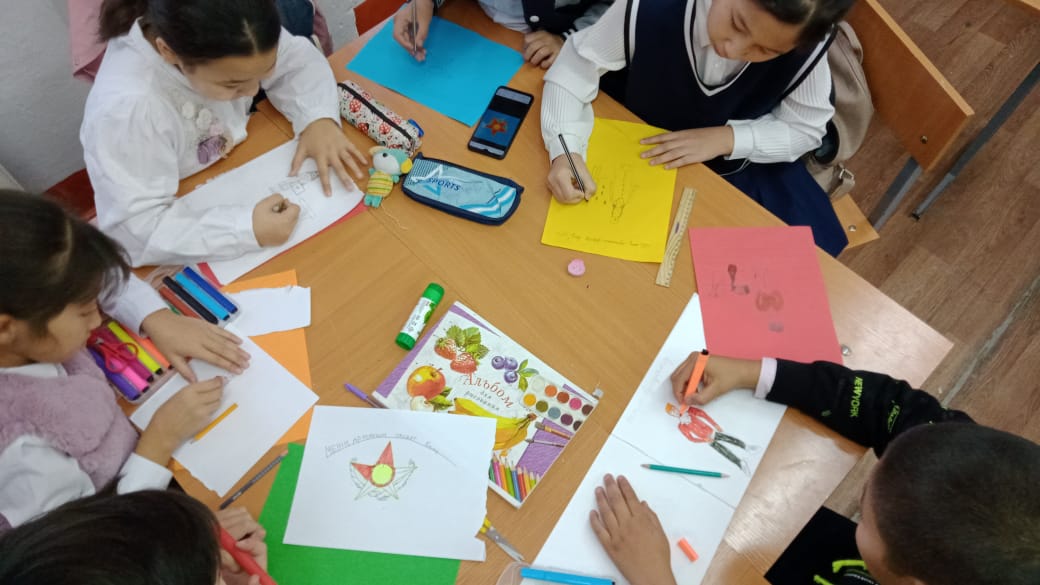 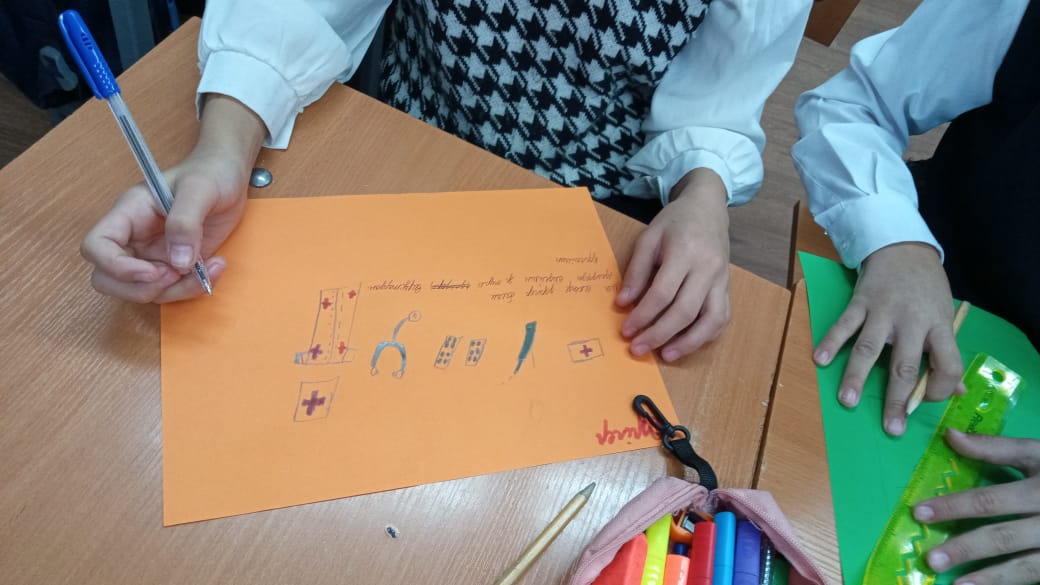 "Мамандыққа саяхат" тақырыбында 5 «а» сынып оқушыларымен өткізілген тәрбие сағаты
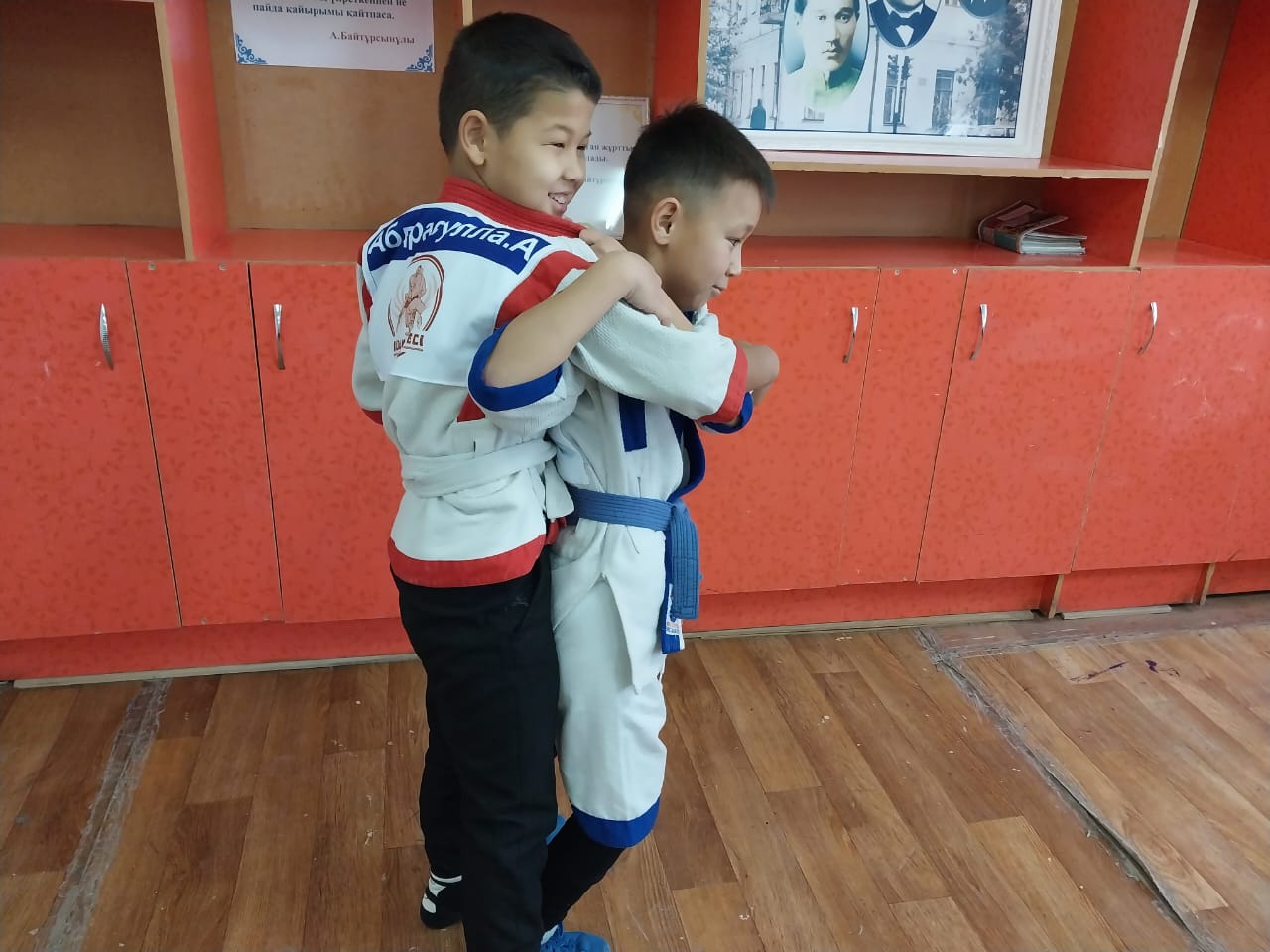 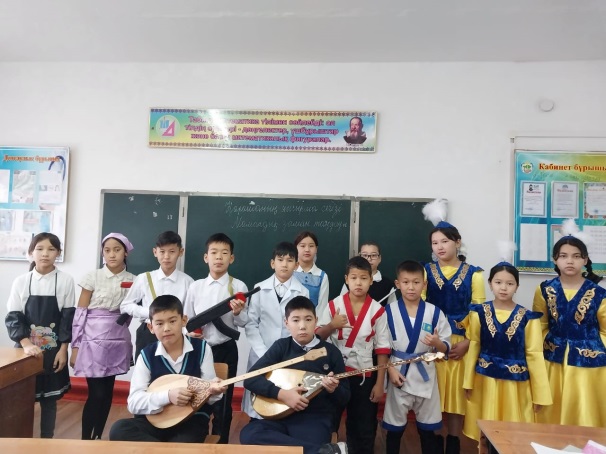 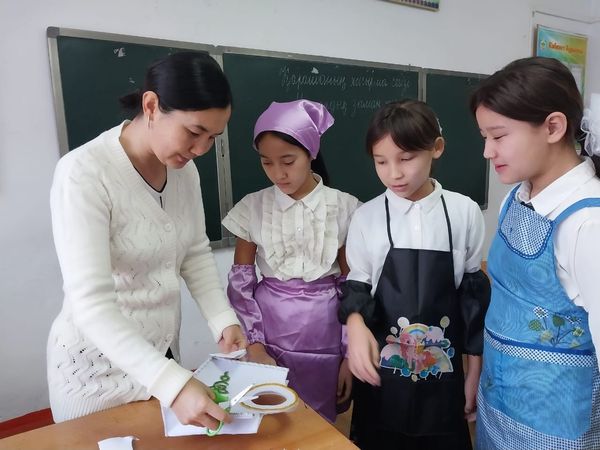 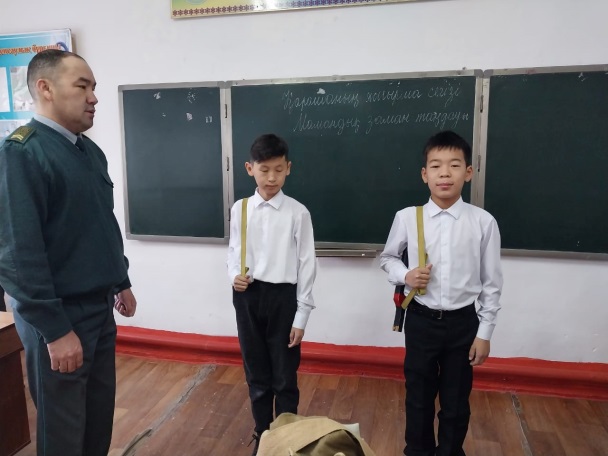 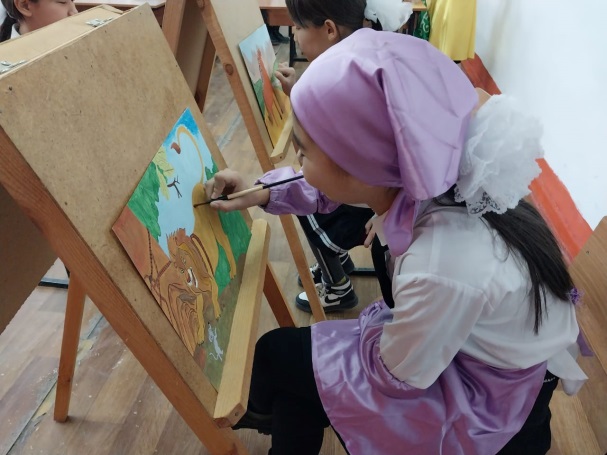 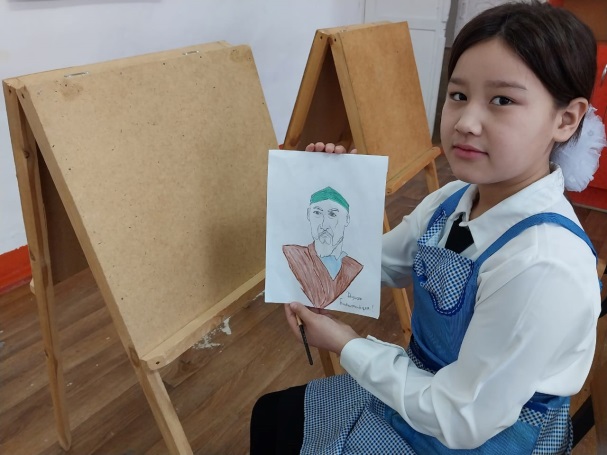 «Мен таңдаған мамандық» тақырыбында 6 - сынып 
оқушыларымен өткізілген тәрбие сағаты
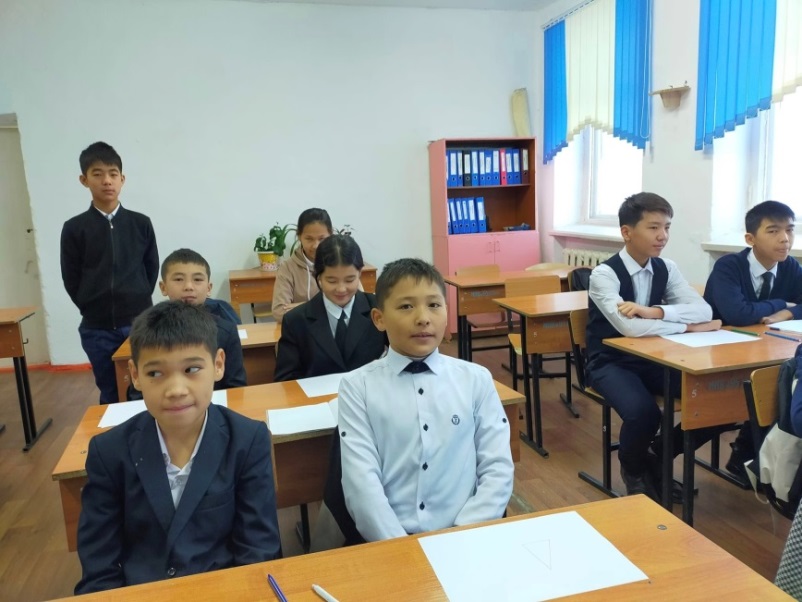 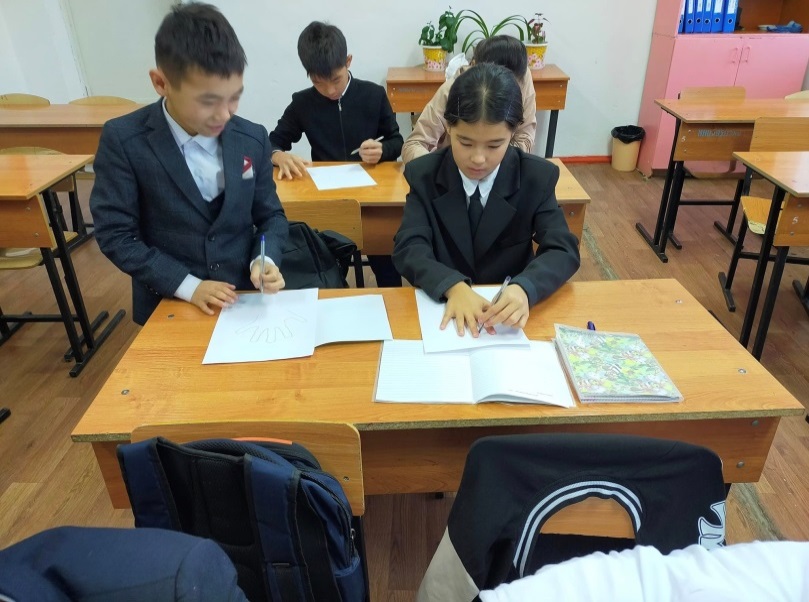 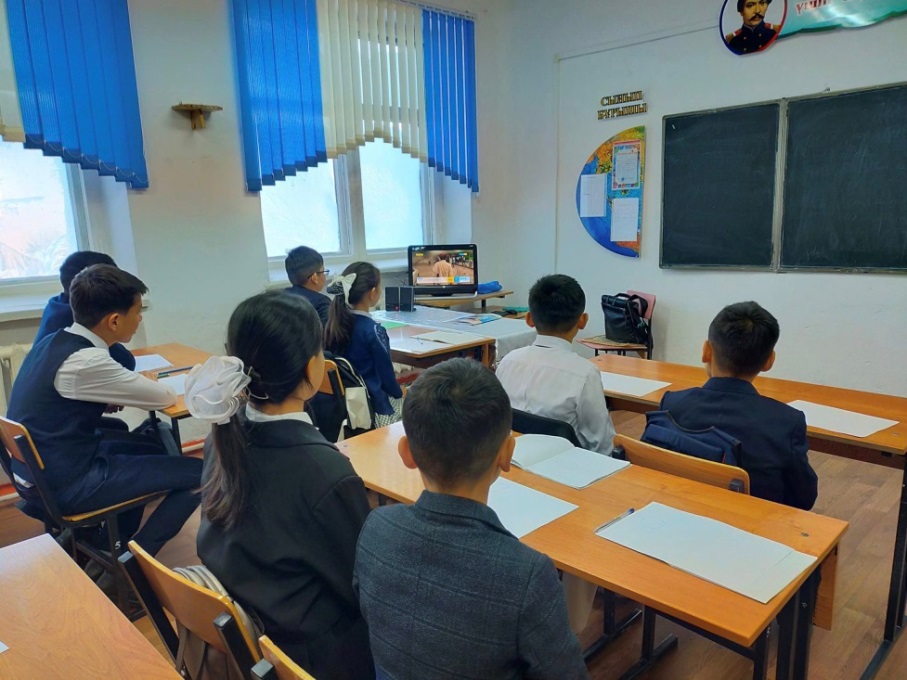 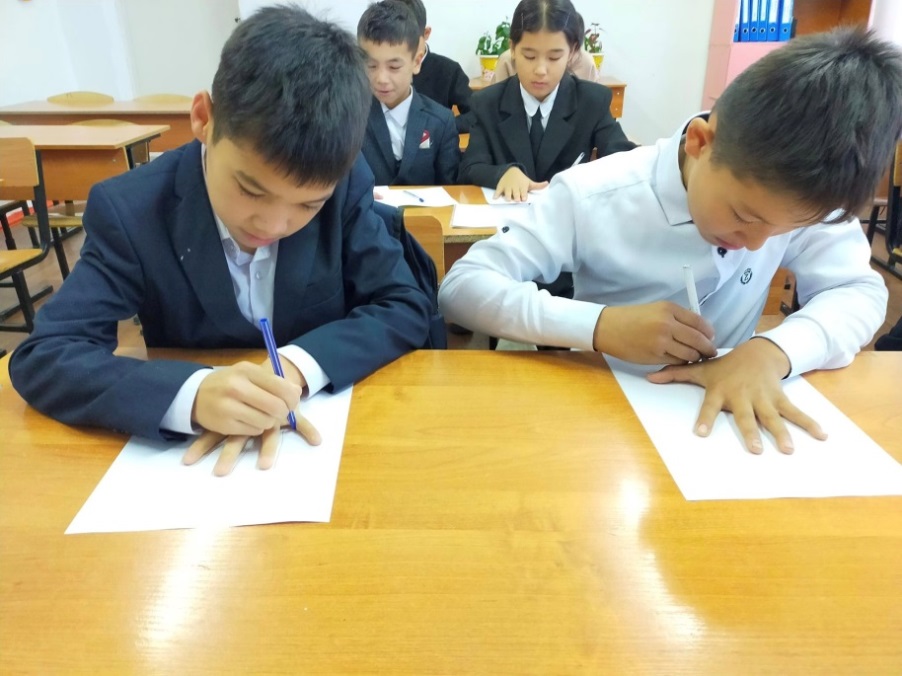 " Мамандық таңдау – ертеңді ойлау " тақырыбында 7 «а» сынып оқушыларымен өткізілген тәрбие сағаты
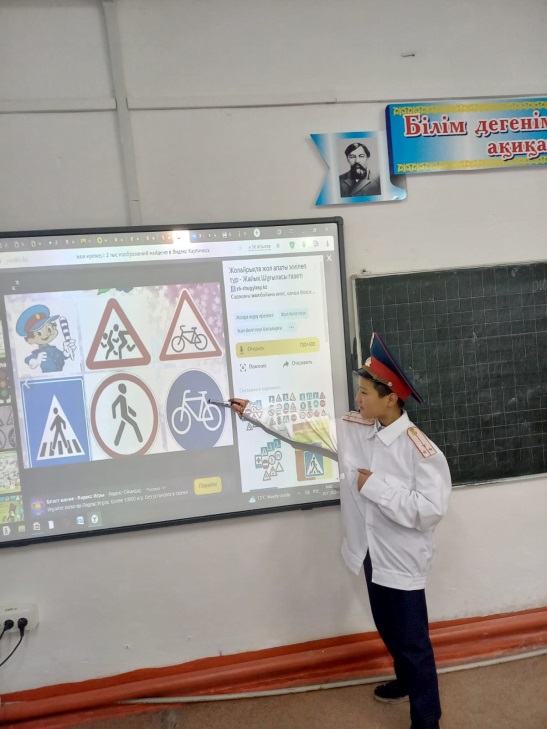 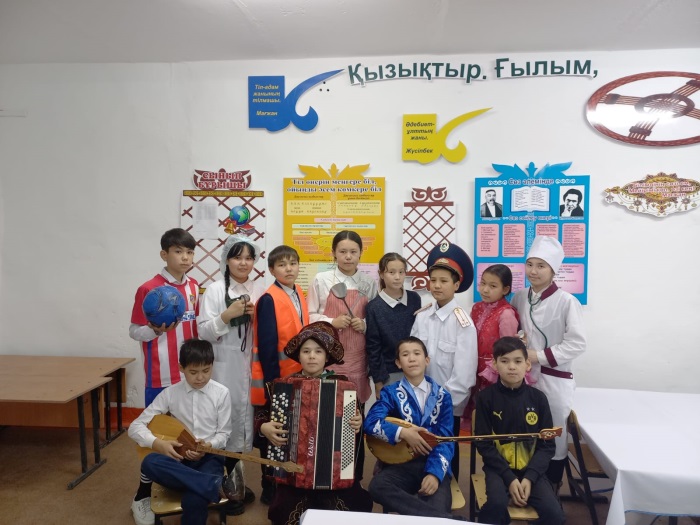 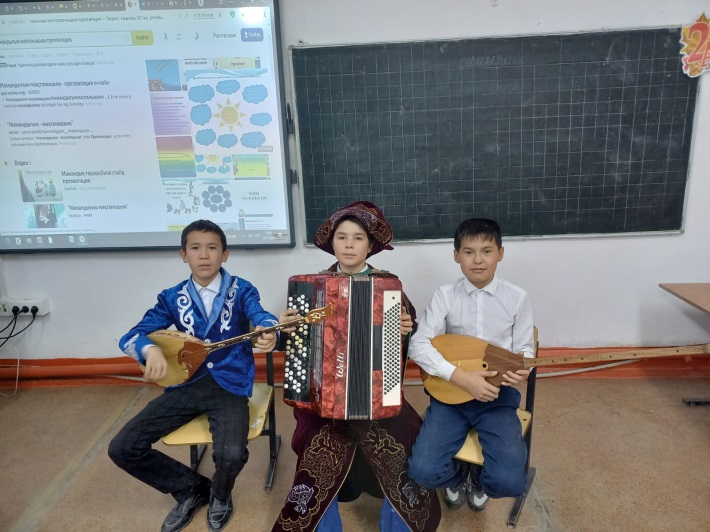 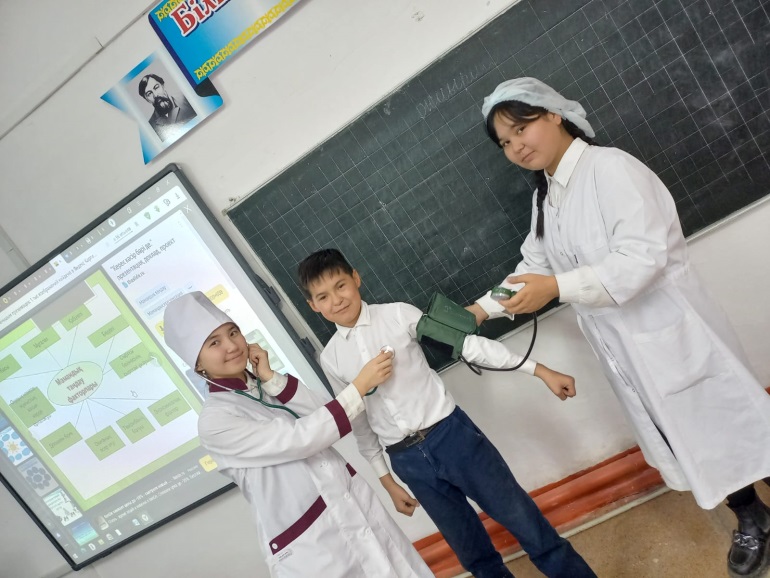 «Мамандықтың сан алуан түрлері» тақырыбында 7 «б» сынып оқушыларымен өткізілген тәрбие сағаты
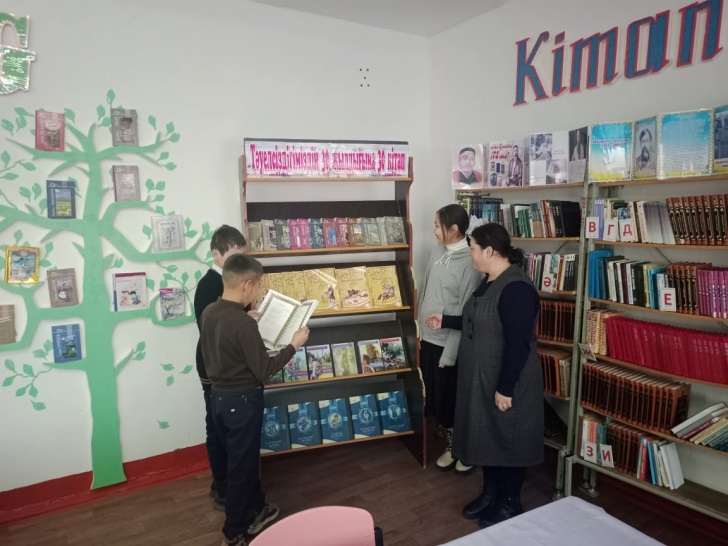 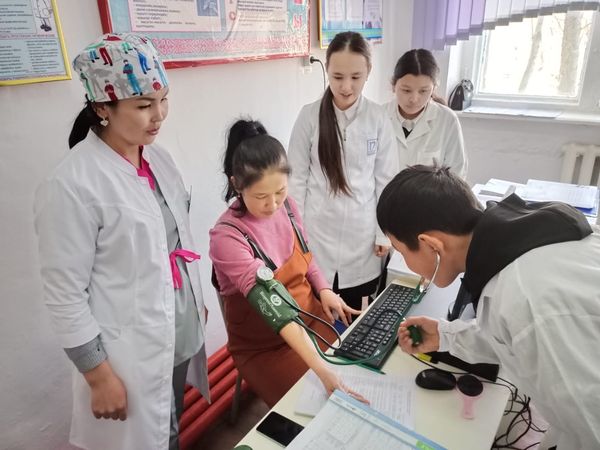 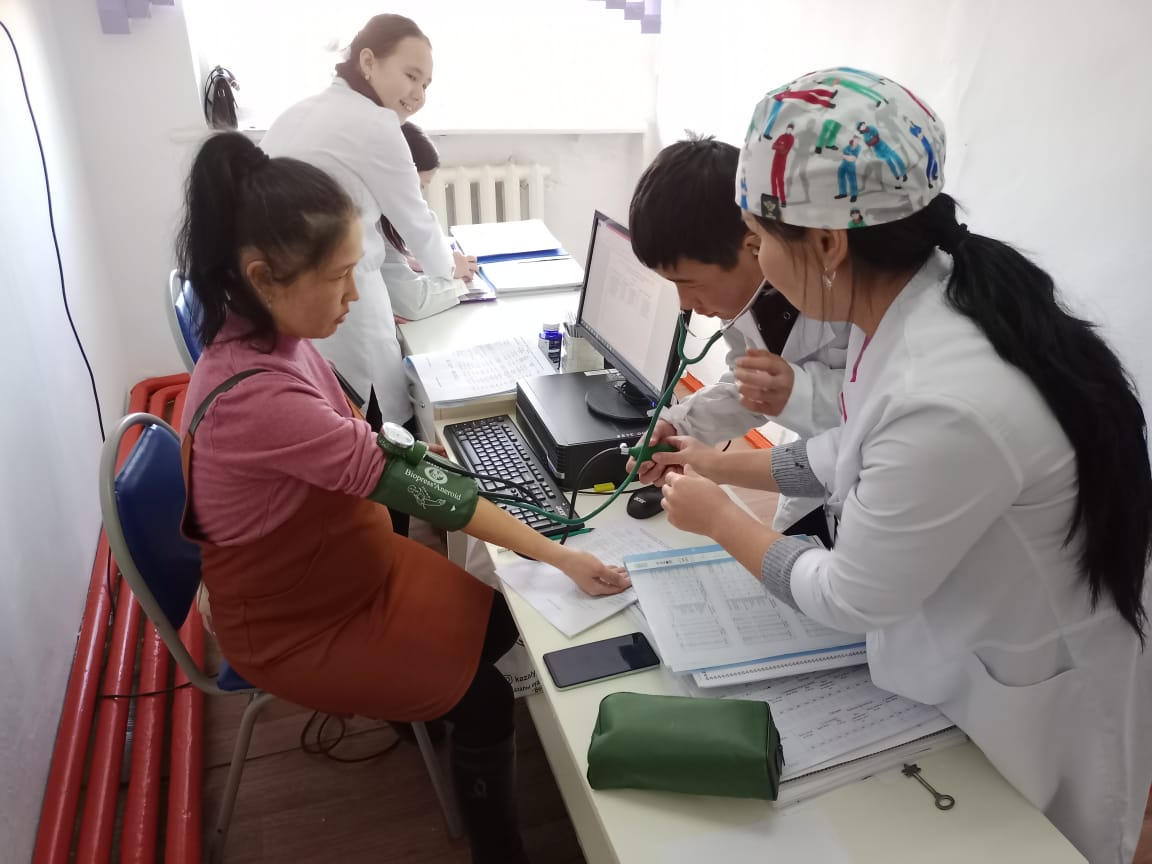 " Мамандықтың бәрі жақсы " тақырыбында 8 «а» сынып оқушыларымен өткізілген тәрбие сағаты
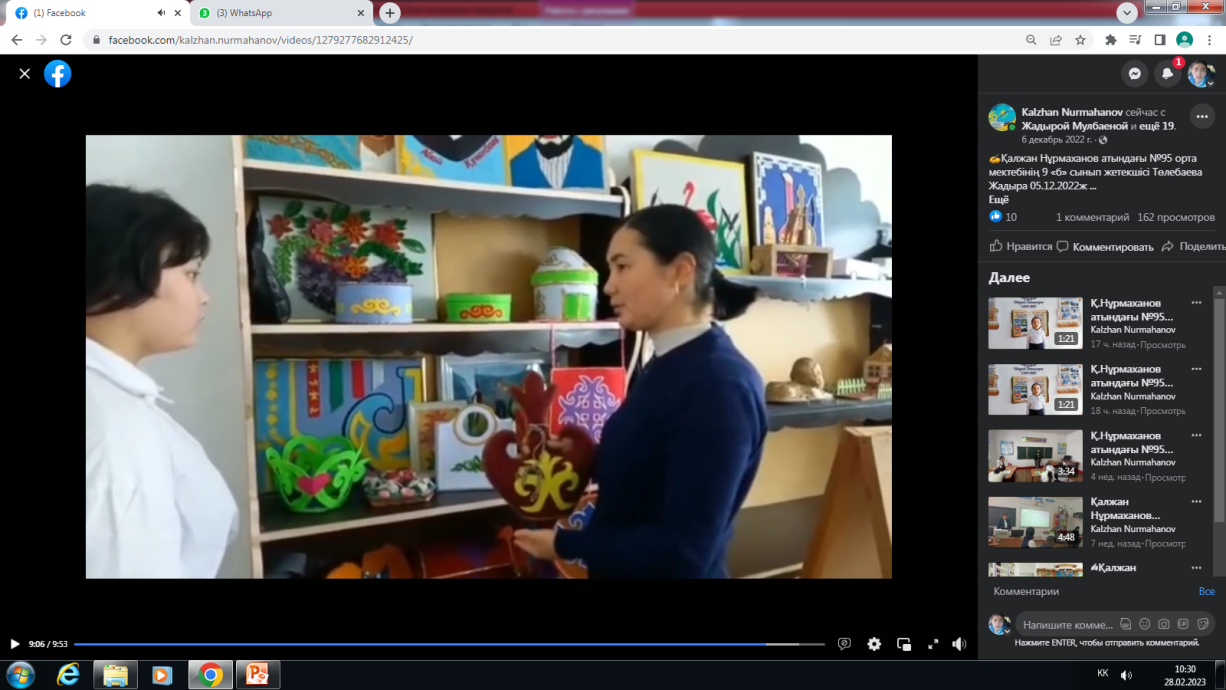 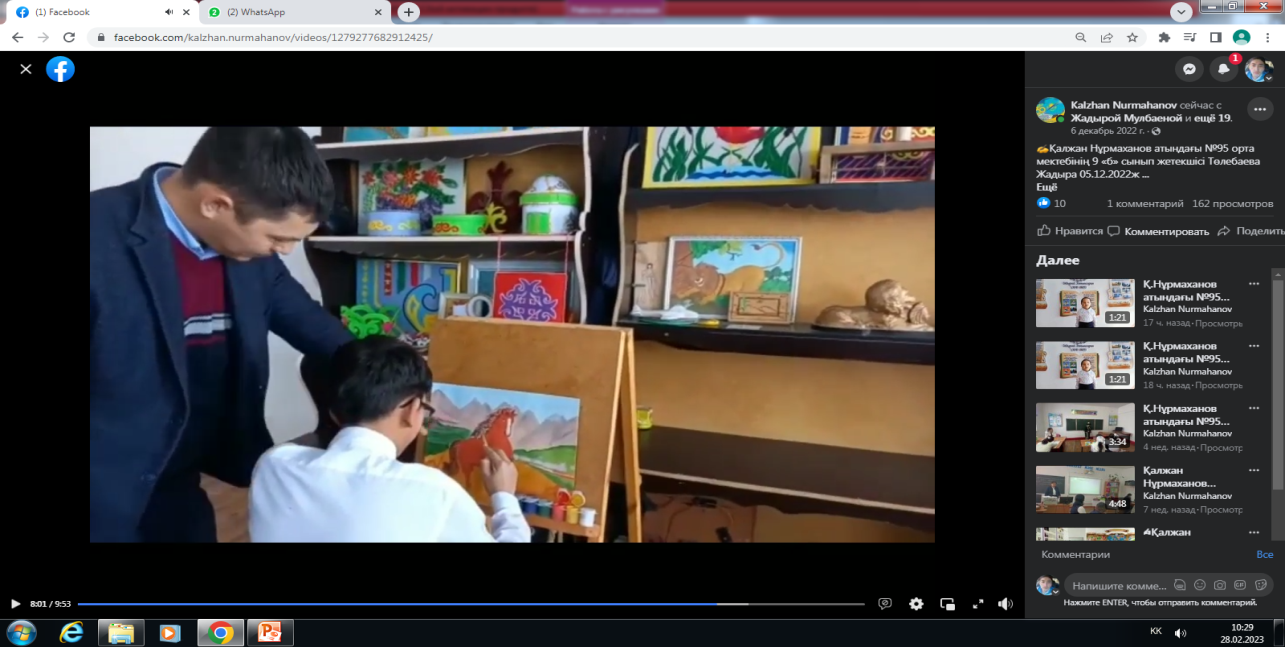 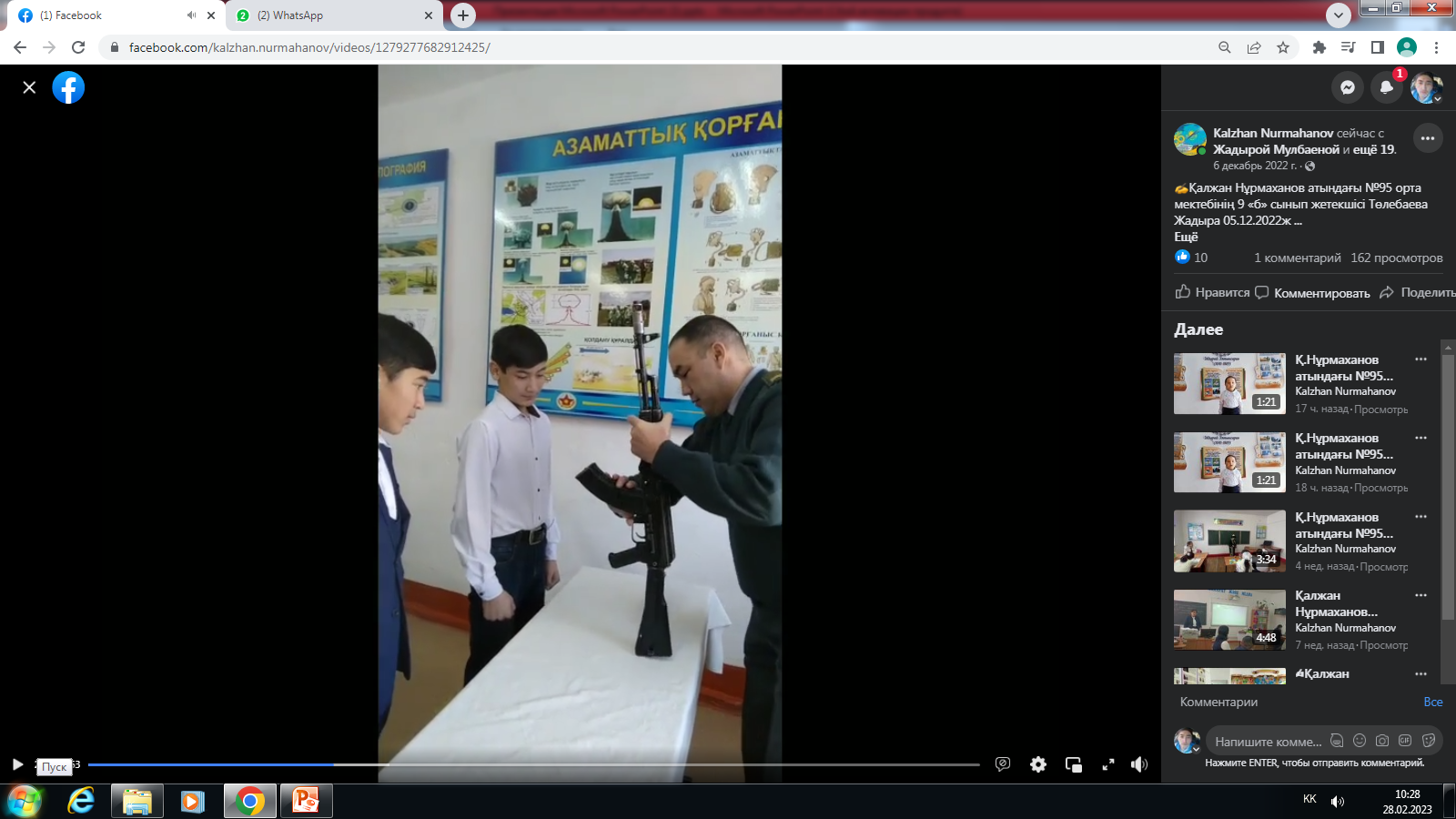 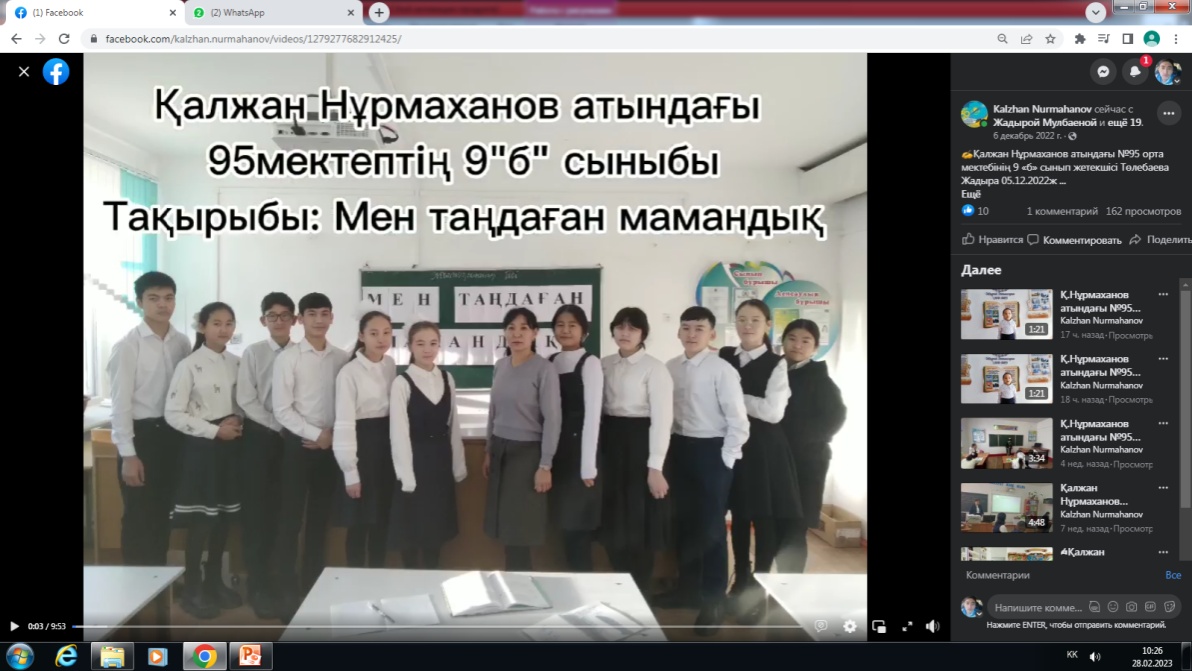 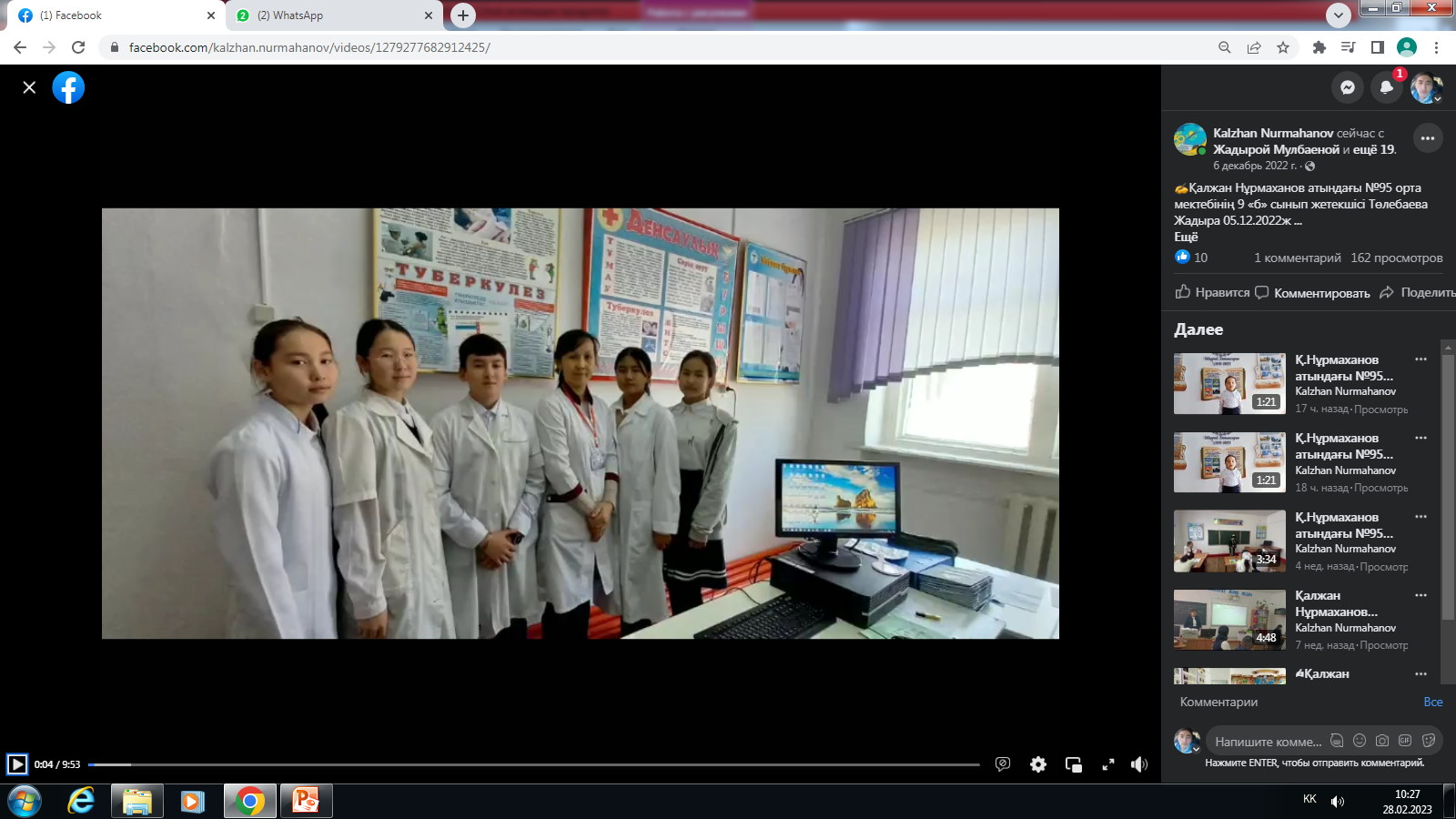 «Мен таңдаған мамандық» тақырыбында 9 «б» сыныбында өткізілген ашық тәрбие сағаты
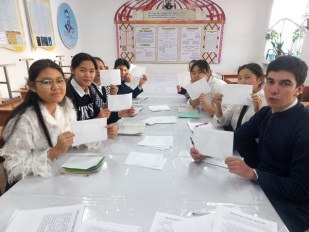 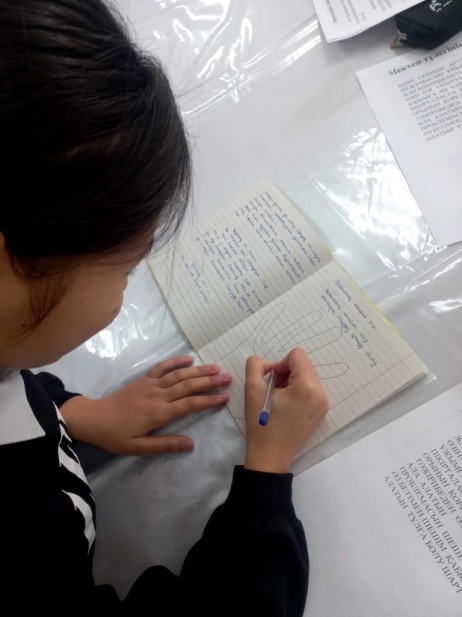 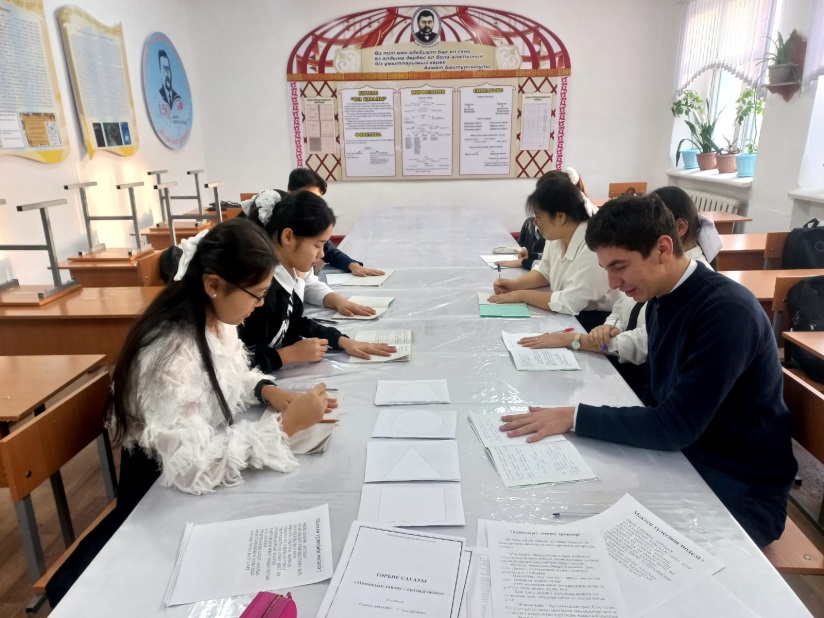 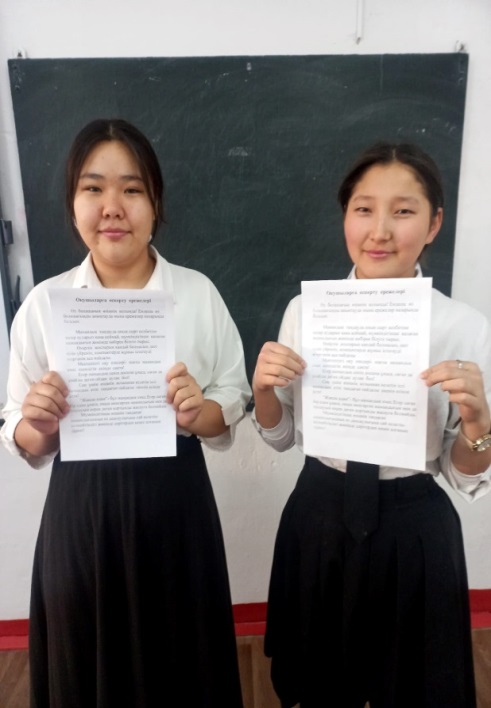 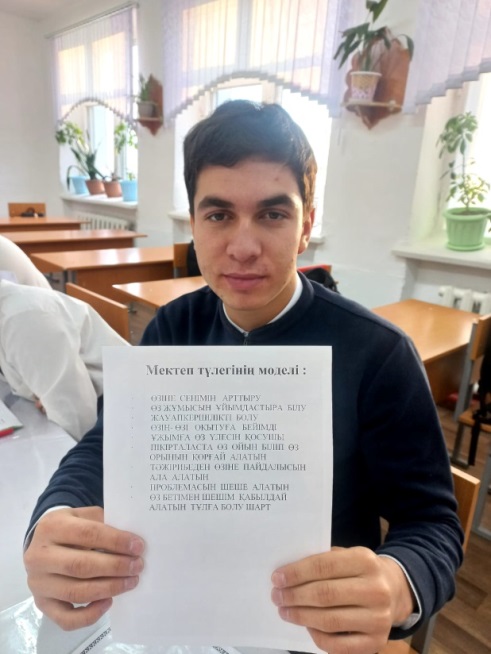 «Мамандық таңдау—ертеңді ойлау» тақырыбында 10-сынып оқушыларымен өткізілген тәрбие сағаты
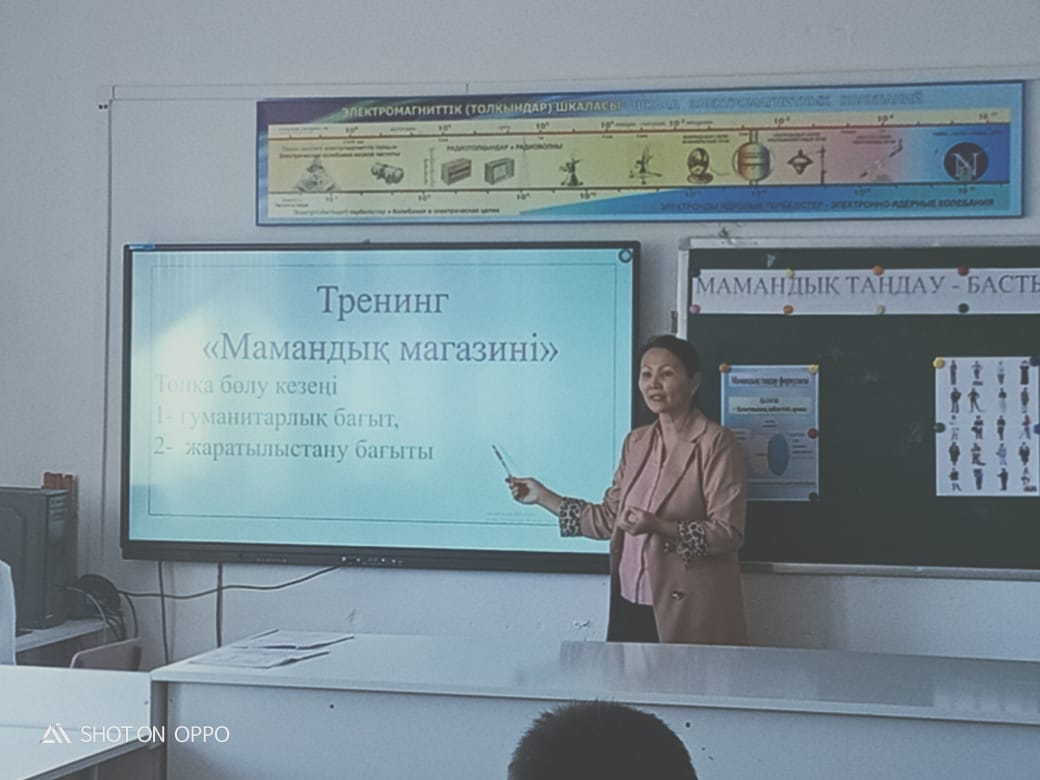 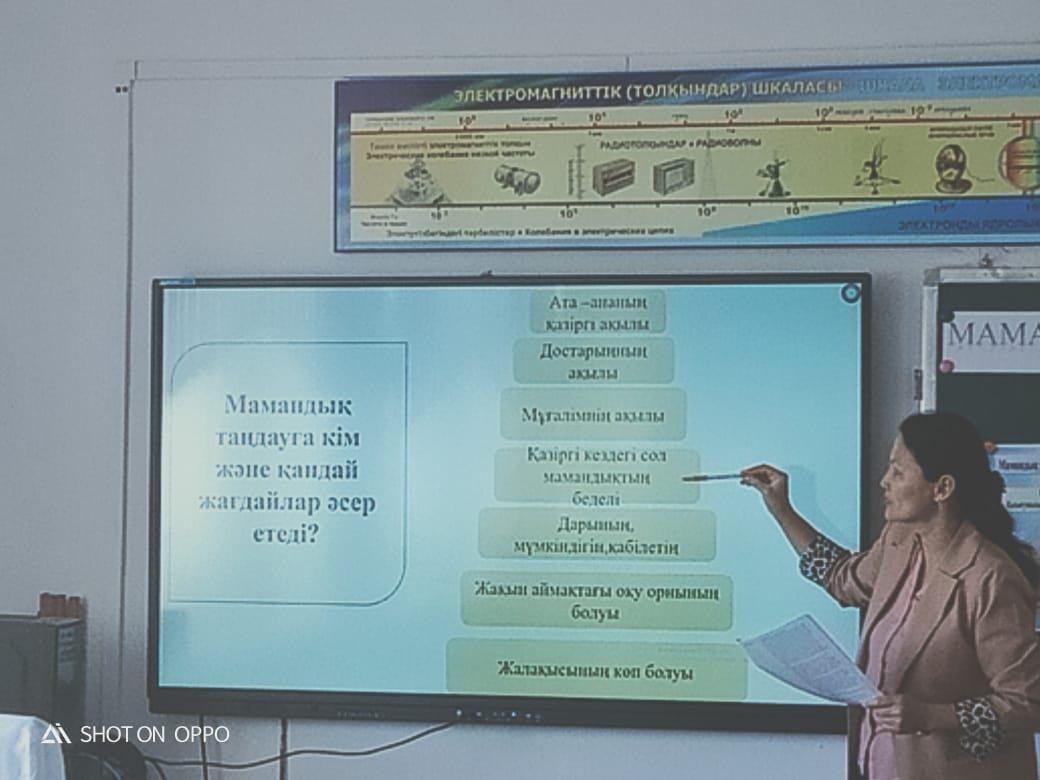 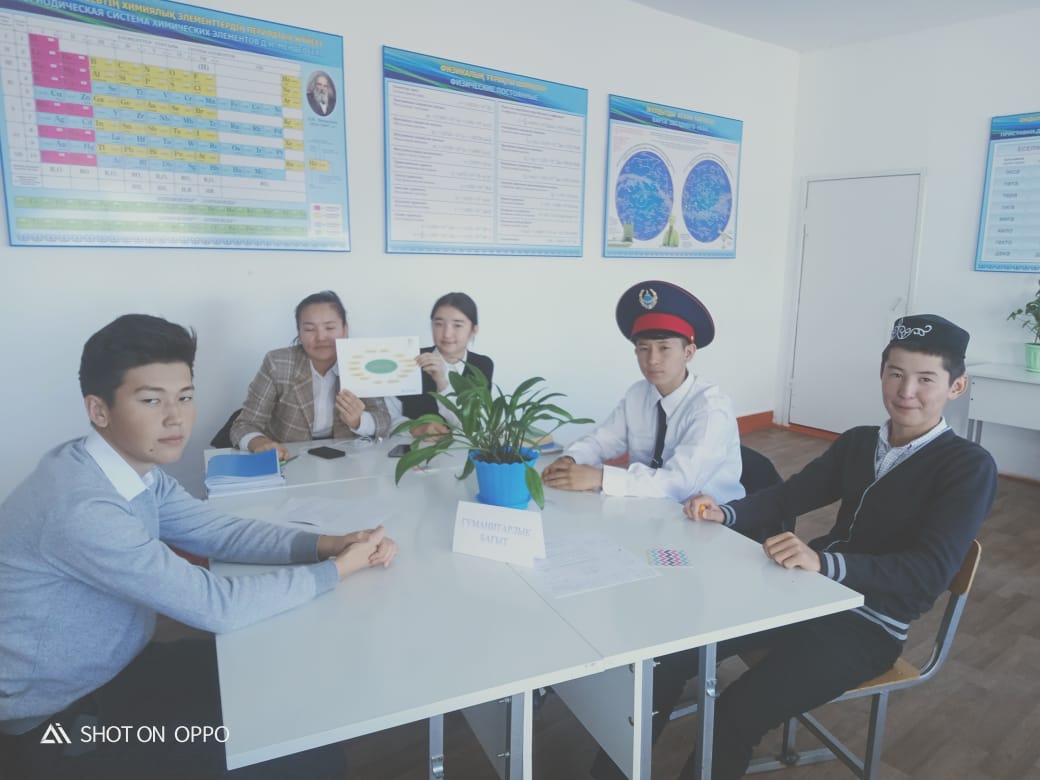 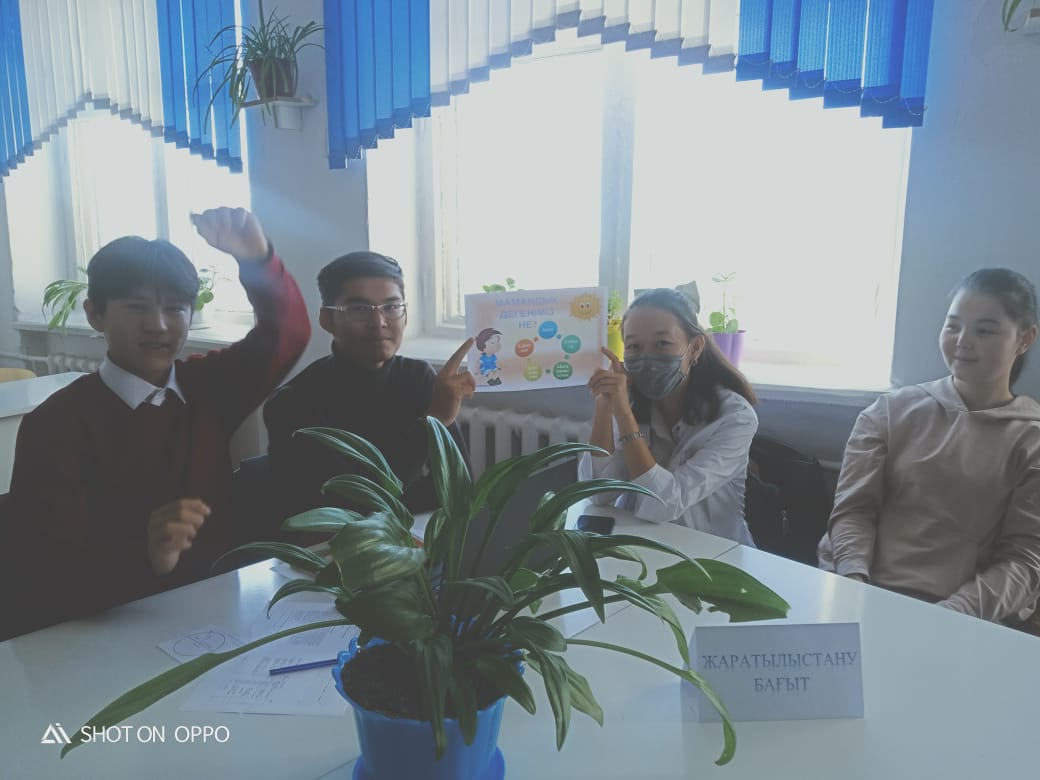 «Мамандық таңдау -басты бағдарымыз» тақырыбында 
11 - сынып оқушыларымен өткізілген тәрбие сағаты
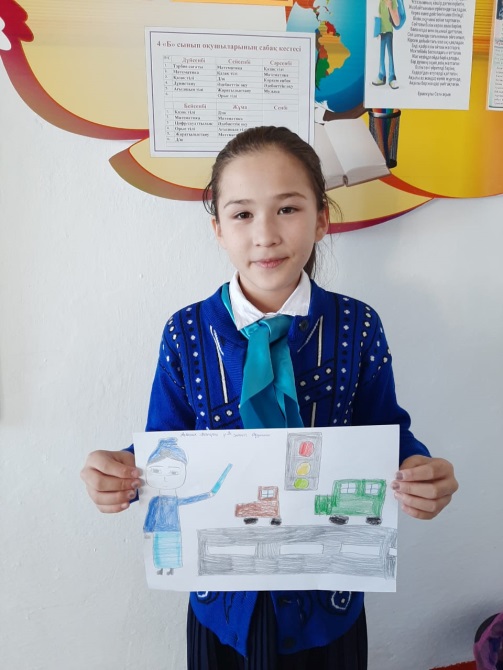 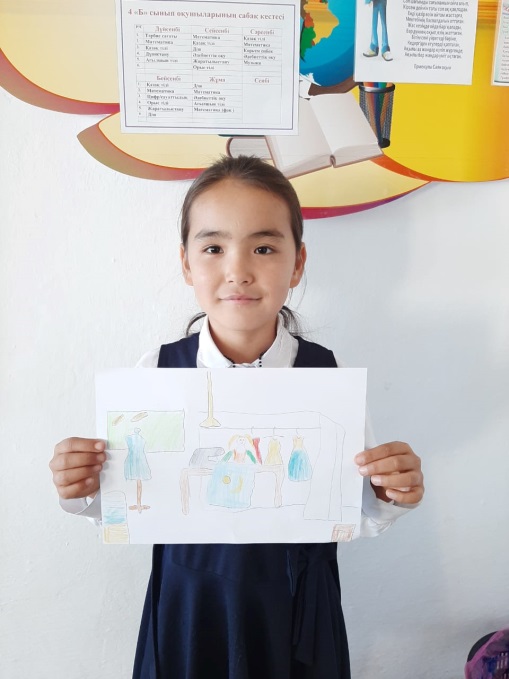 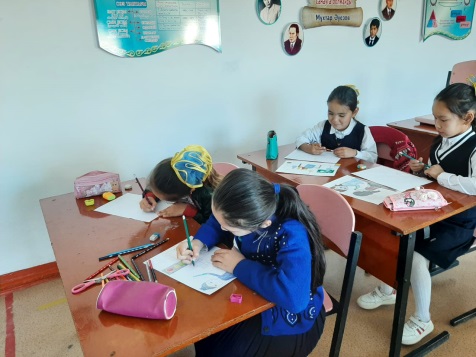 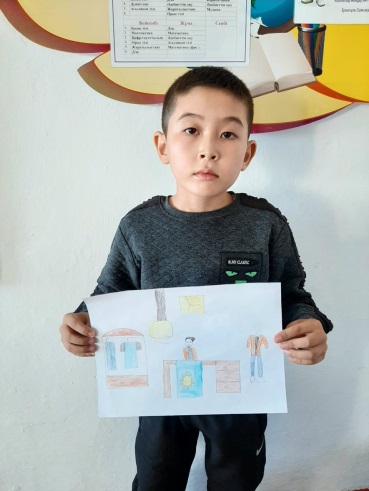 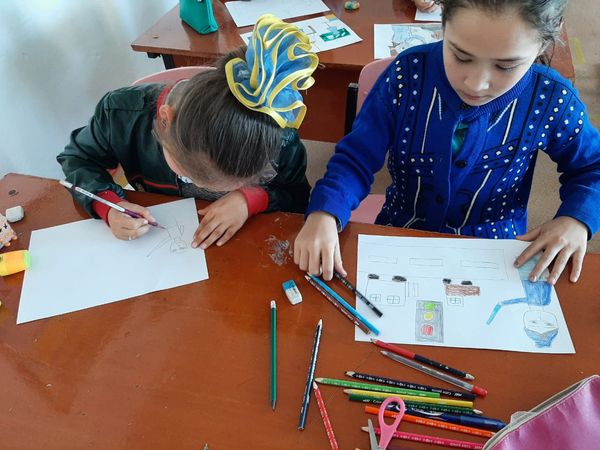 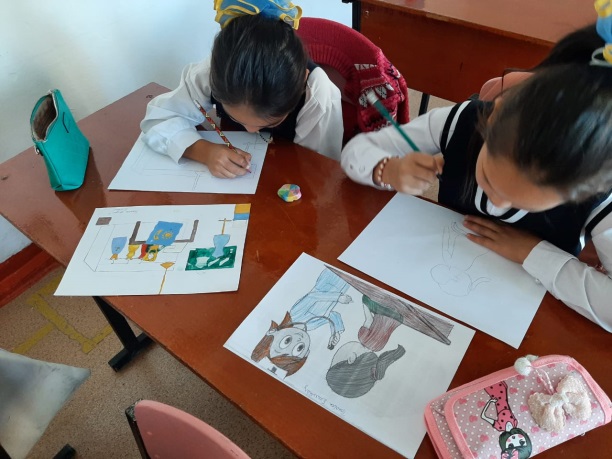 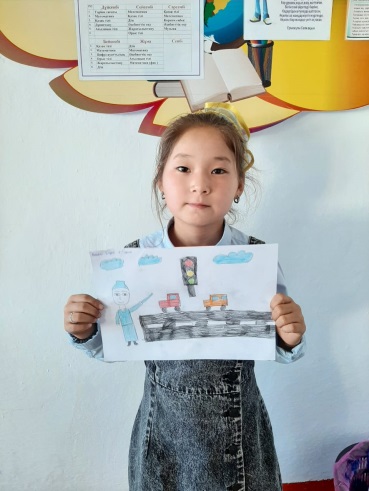 1-4 сыныптар арасында «Болашақ мамандығым өз көзіммен!» тақырыбында сурет байқауы өткізілсе,                     5 -7 сынып оқушыларынан «Мен кім боламын?», 8-9 сынып оқушыларынан "Мамандықты дұрыс таңдау-жарқын болашақ кепілі", 10-11 сынып оқушыларынан «Менің болашақ мамандығым!» тақырыбында эссе алынды. Оқушылар болашақта өздерінің армандаған  мамандықтары туралы ойларын парақ бетіне түсірді. Өткізілген жұмыстардың барлығы  әлеуметтік желіде жарияланып отырды.
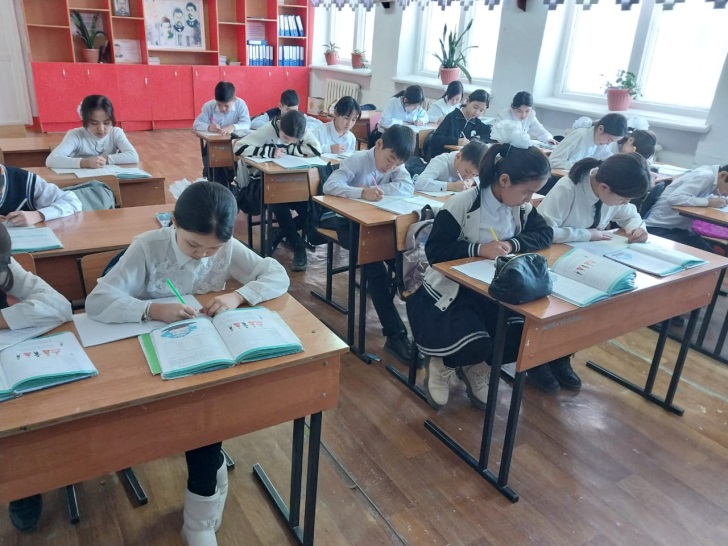 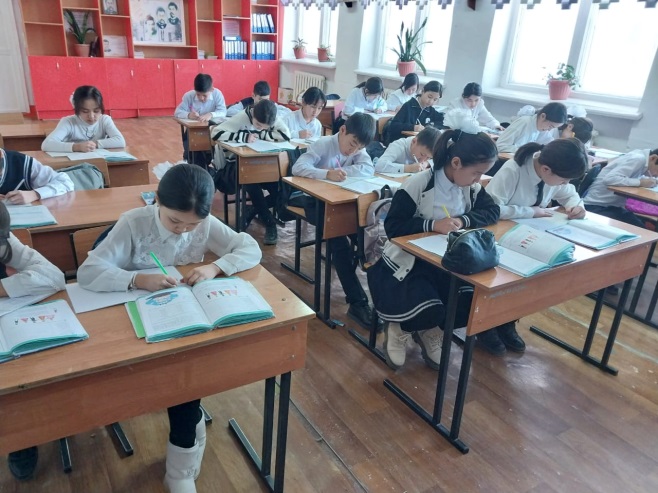 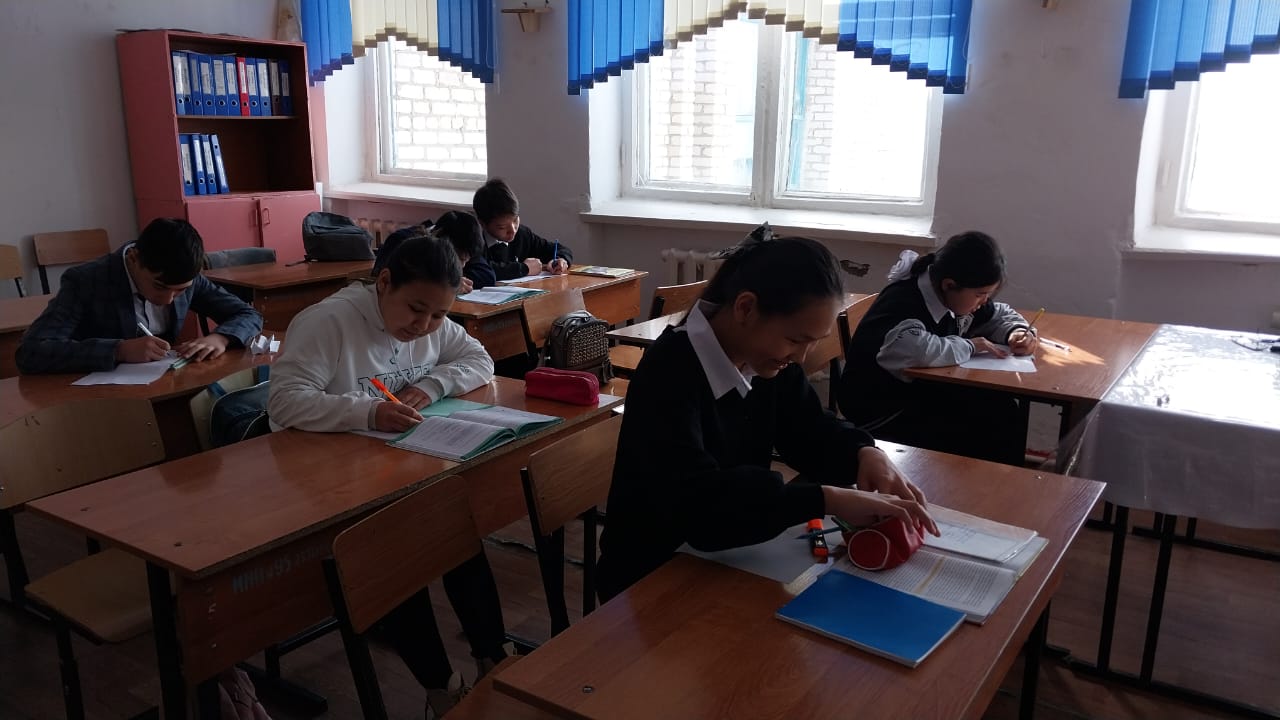 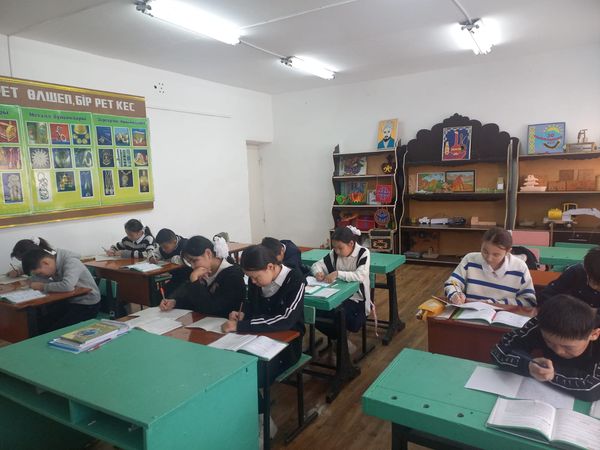 "Мен кім боламын?" тақырыбында 5-7 сынып оқушыларынан алынған эссе жұмыстары
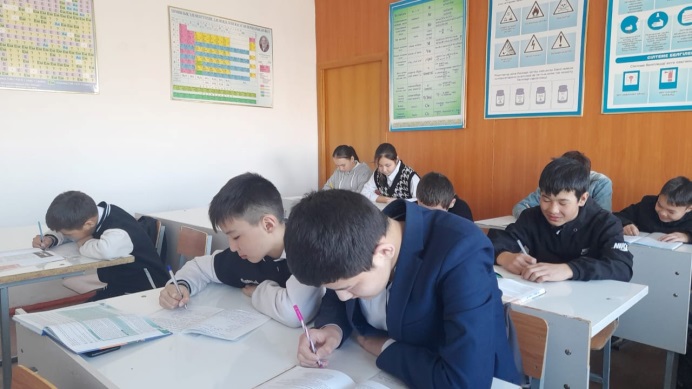 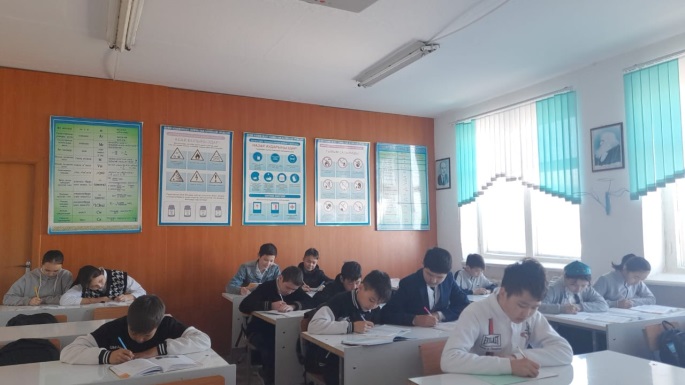 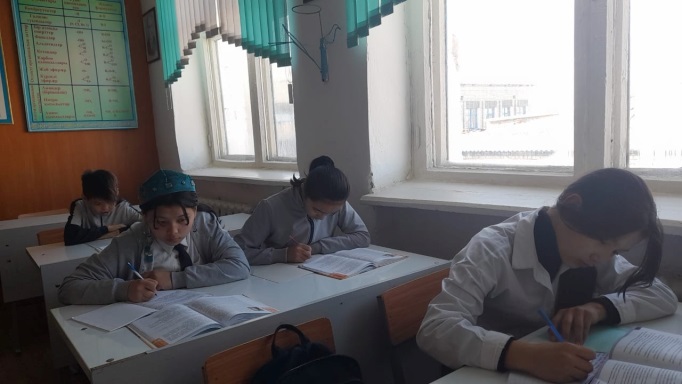 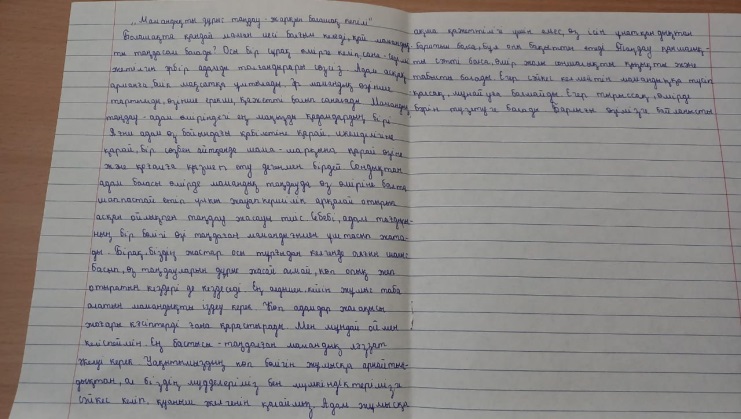 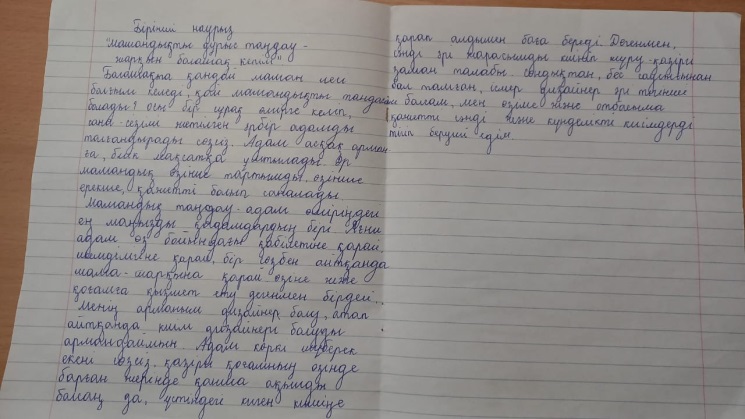 "Мамандықты дұрыс таңдау-жарқын болашақ кепілі" тақырыбында 8-9 сынып оқушыларынан шығарма жұмысы алынды.
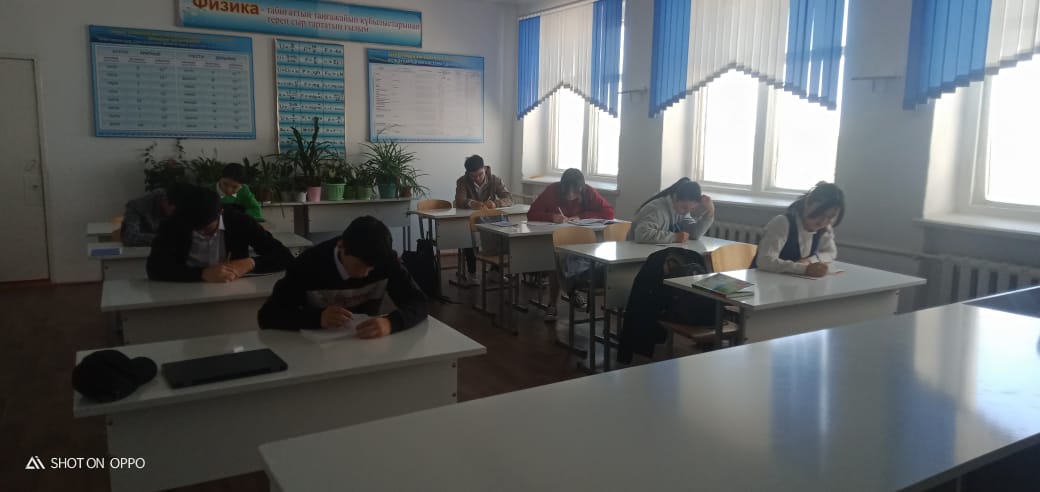 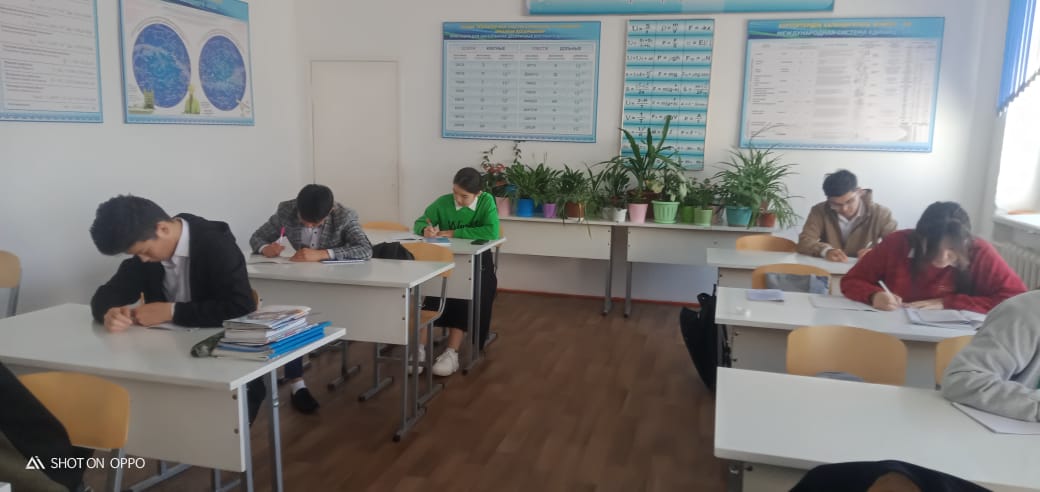 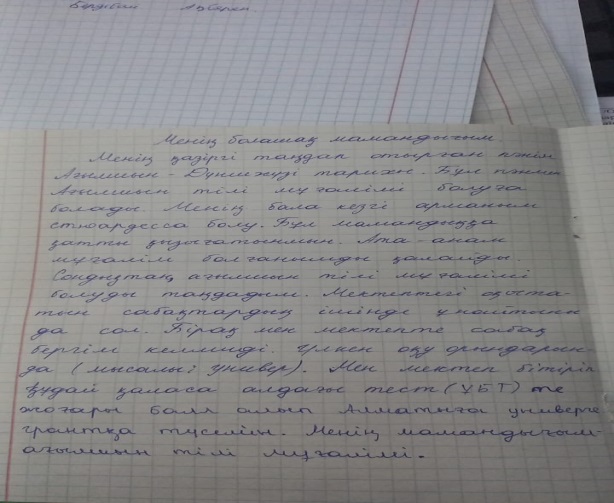 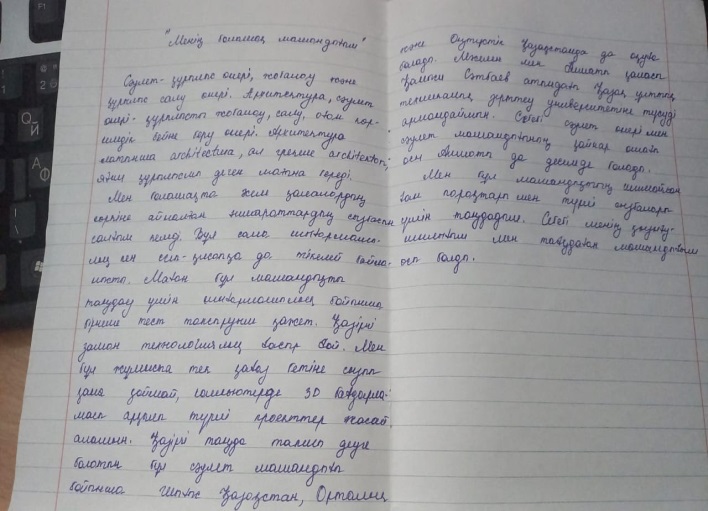 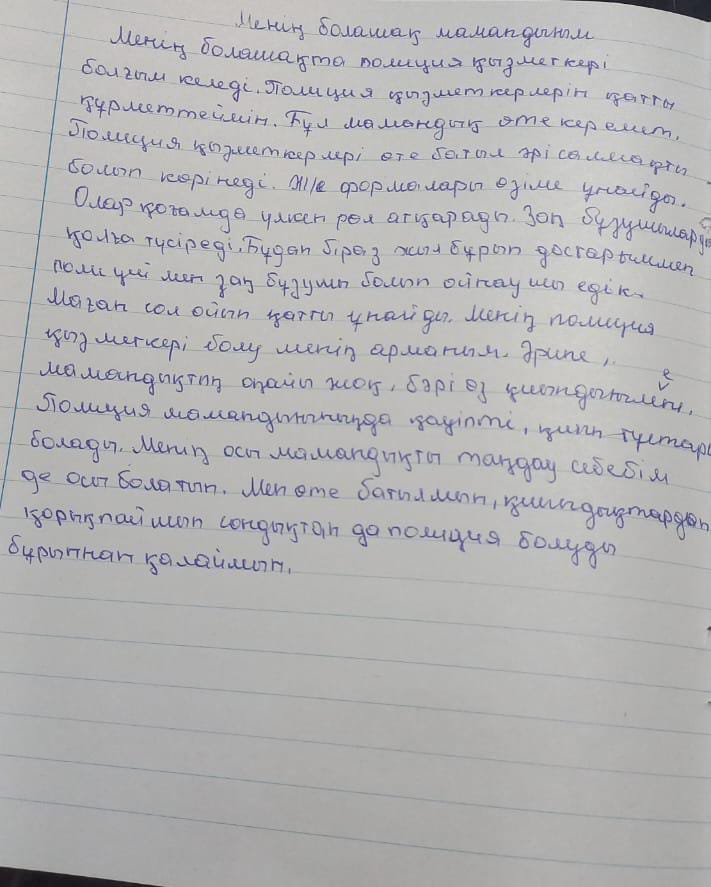 «Менің болашақ мамандығым!» тақырыбында                                      10-11 сынып оқушыларынан эссе алынды.
Мектебімізде жыл сайын дәстүрге айналған студенттермен кездесу кеші биыл да өз жалғасын тапты.                     2023 жылдың қаңтар айында «Бүгінгі оқушы, ертеңгі студент - болашақ  маман!» атты студенттермен кездесу кеші өткізілді. Кездесудің басты мақсаты: мектеп бітіруші түлектерге кәсіби бағыт бағдар беру,  мамандықты дұрыс таңдау, оның адам өмірінде алатын орны мен маңызы туралы түсініктерін қалыптастыру, мамандықтардың түрлері, әр түрлі оқу орындары туралы мағлұмат беру. Кездесу кешіне осы мектепте оқып, қазіргі таңда жоғары оқу орнында  білім алып жатқан үш жылғы студенттер мен жоғары сынып оқушылары, мектеп ұстаздары  қатысты. Студенттер түлектерге өздері білім алатын оқу орындары туралы мағлұмат бере отырып, ҰБТ–ға дайындалу жолдары және грантқа қалай қол жеткізуге болатындығы туралы ақыл -кеңестерін айтып, пікір алмасты. Мектеп бітіруші түлектерге ой салар тағылымы мол шара барысында оқушыларымыз өздеріне қажетті мағлұматтарды ала алды.
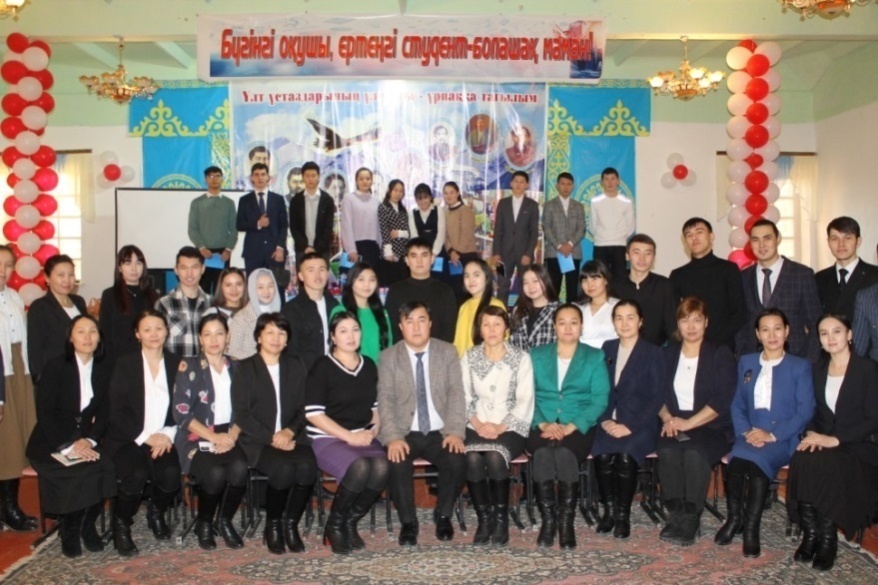 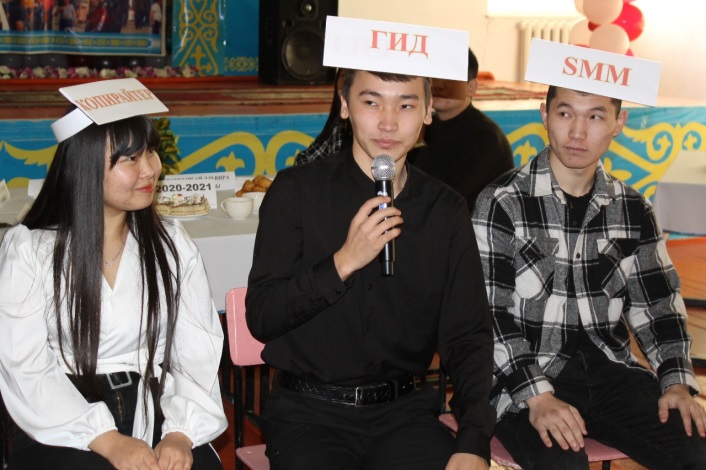 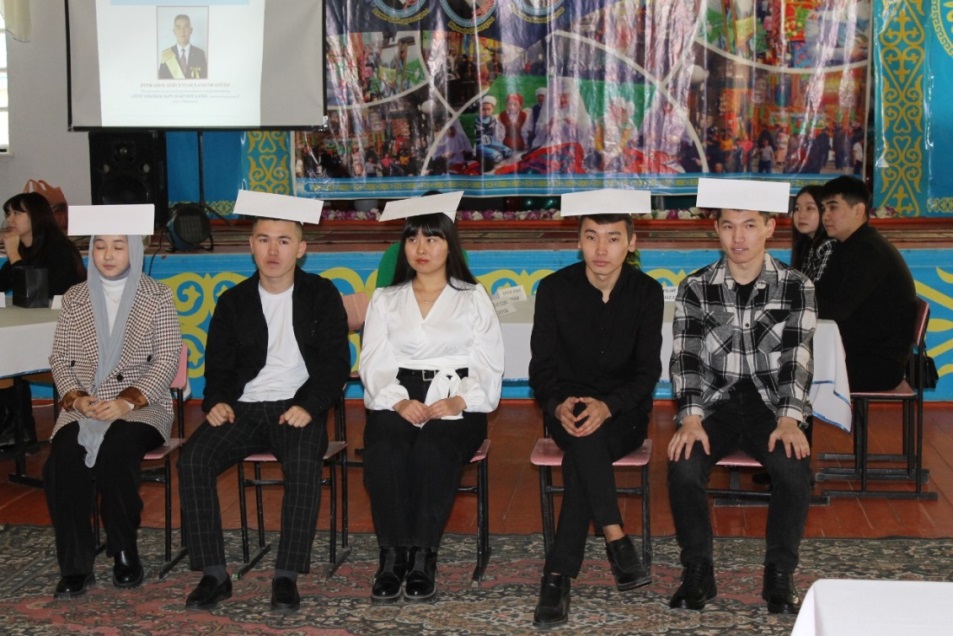 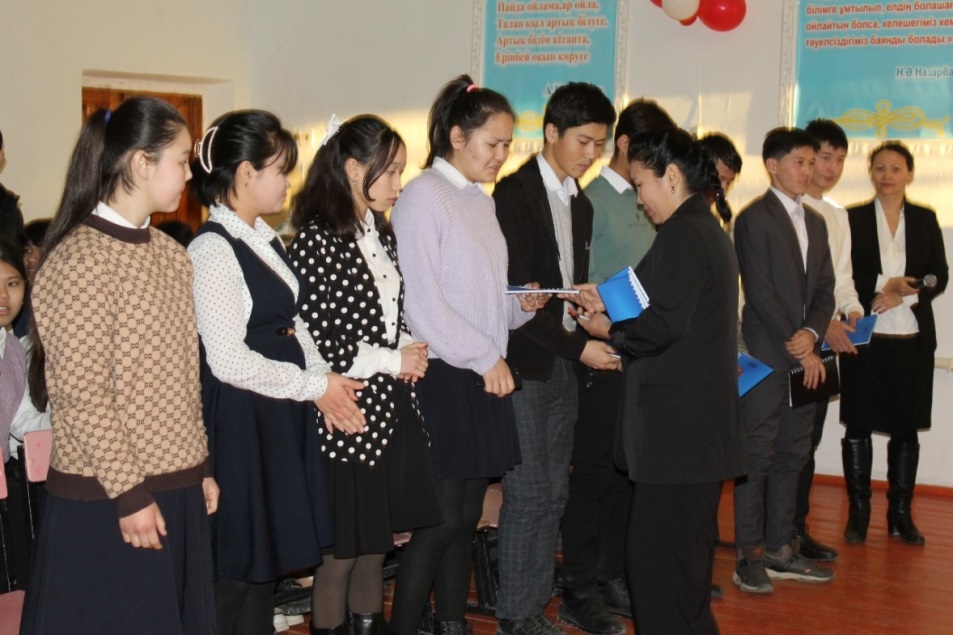 «БҮГІНГІ ОҚУШЫ, ЕРТЕҢГІ СТУДЕНТ - БОЛАШАҚ МАМАН!» атты студенттермен кездесу кеші
Жоғары сынып оқушыларына кәсіби – бағыт бағдар беру мақсатында еліміздегі жоғары және арнаулы оқу орындарының оқытушы –мамандарымен жыл сайын кездесулер өткізіледі.Кездесудің басты мақсаты – түлектерге жоғары оқу орнын және болашақ мамандықтарын таңдауға көмектесу. 
	Кәсіби бағдар беру мақсатында Қорқыт Ата атындағы Қызылорда мемлекеттік университеті,  Алматы технологиялық университеті  (АТУ),  Павлодар қаласындағы Торайғыров университеті, Астана IT  университеті, Қазақстан Студенттер Альянсы, «Жол активтерінің ұлттық сапа орталығы» ҚОФ мамандары, Батыс Қазақстан инновациялық – технологиялық университеті, Жәңгір хан атындағы  Батыс Қазақстан аграрлық – техникалық университеті, Ы.Алтынсарин атындағы Арқалық педагогикалық институты, ҚР Қорғаныс министрлігі мен ЖОО сарапшылары,  Қазалы гуманитарлық –техникалық колледжі, М.Мәметова атындағы Қызылорда педагогикалық жоғары колледжі, Қазалы аграрлы –техникалық колледжі, Шымкент университеті, Қызылорда гуманитарлық –экономикалық колледжі, Қызылорда қаласындағы «Болашақ» университетінің жоғары колледжінің» ұйымдастыруымен  өткізілген кездесулерге 9 -11 сынып оқушылары қатыстырылып, оқу орындарының білім беру бағдарламаларымен, материалдық - техникалық базасымен танысып, университетте оқытылатын, болашақта сұранысқа ие болатын мамандықтар туралы толық мағлұматтар алды. Кездесуде мектеп бітіруші түлектерге ЖОО және АОО –ның тарихына қатысты деректер мен мәліметтер, әлемдік нарықтағы орны, оқу орнындағы мамандықтар, бітіруші түлектердің оқу орнын таңдауына көмектесетін барлық сауалдарға жауаптар берілді.
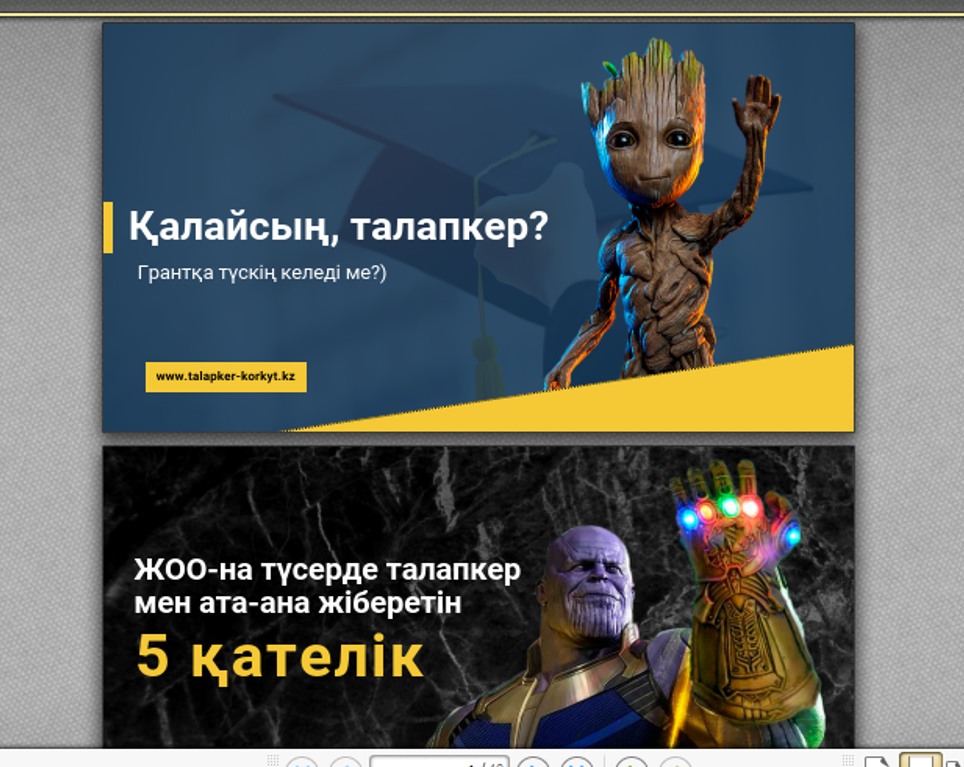 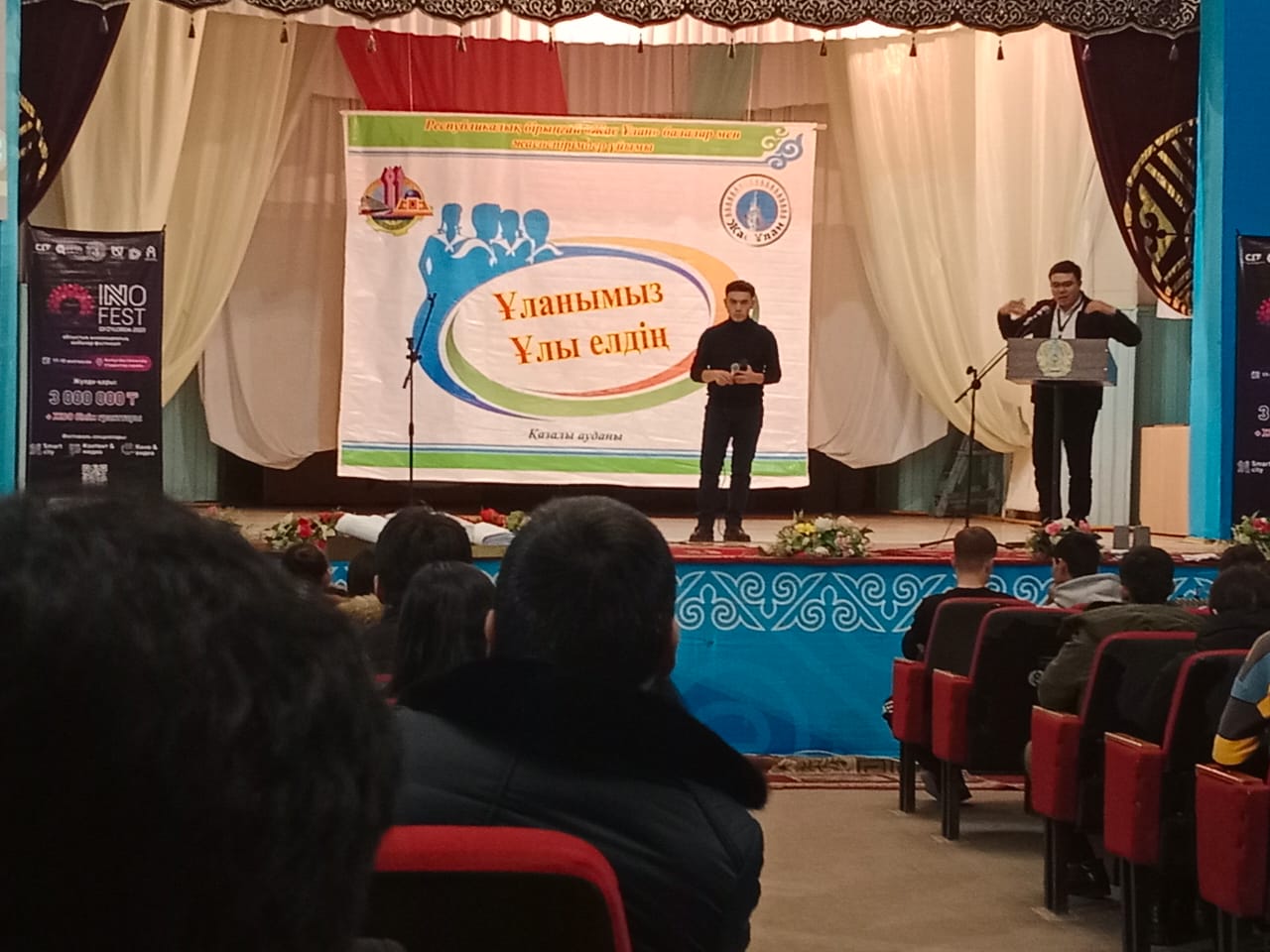 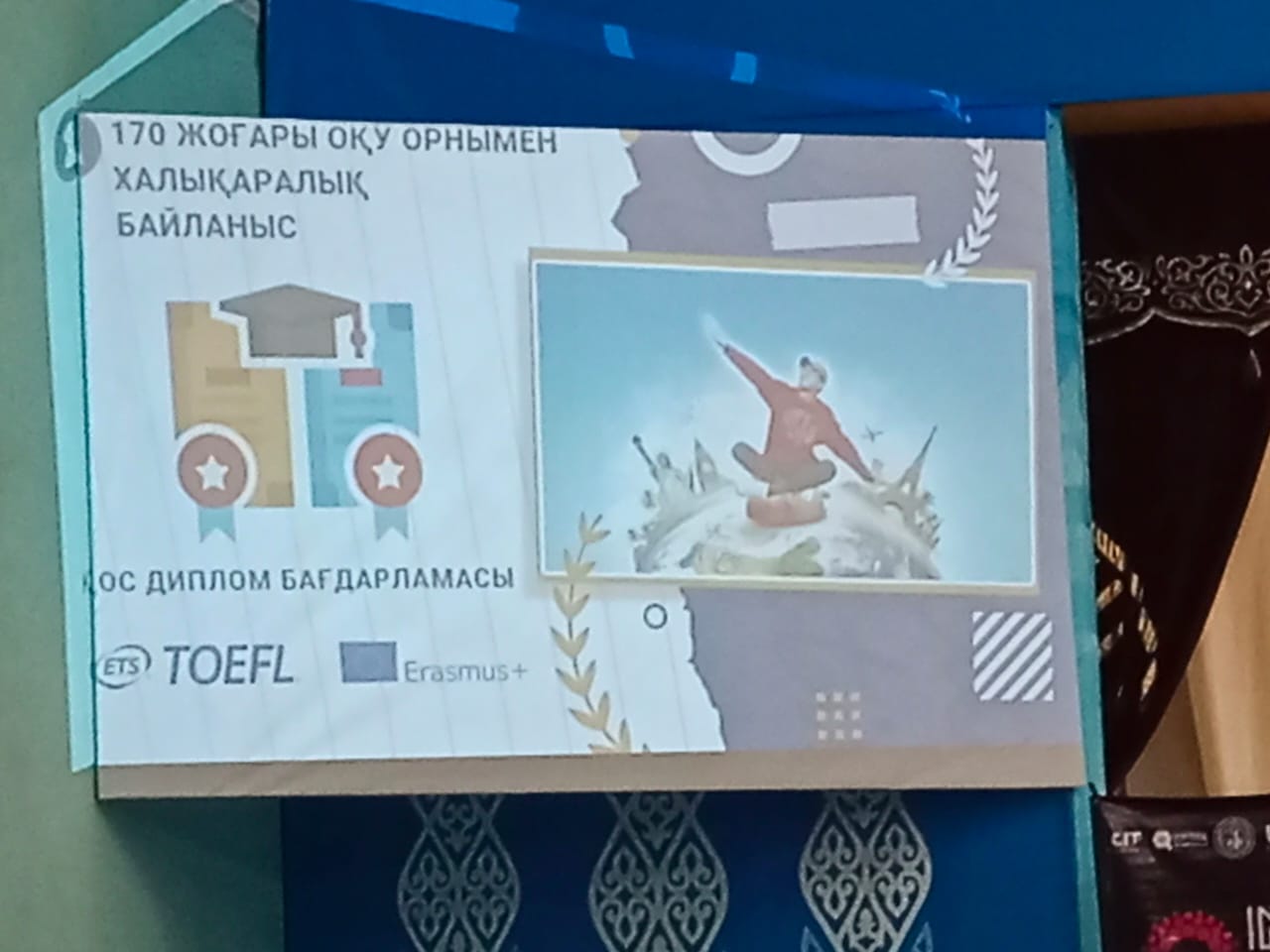 «Қорқыт Ата университетін таңдаудың 7 себебі», «Грантқа түсудің лайфхактары» тақырыбында Қорқыт Ата атындағы Қызылорда университетінің мамандарымен өткізілген кездесу
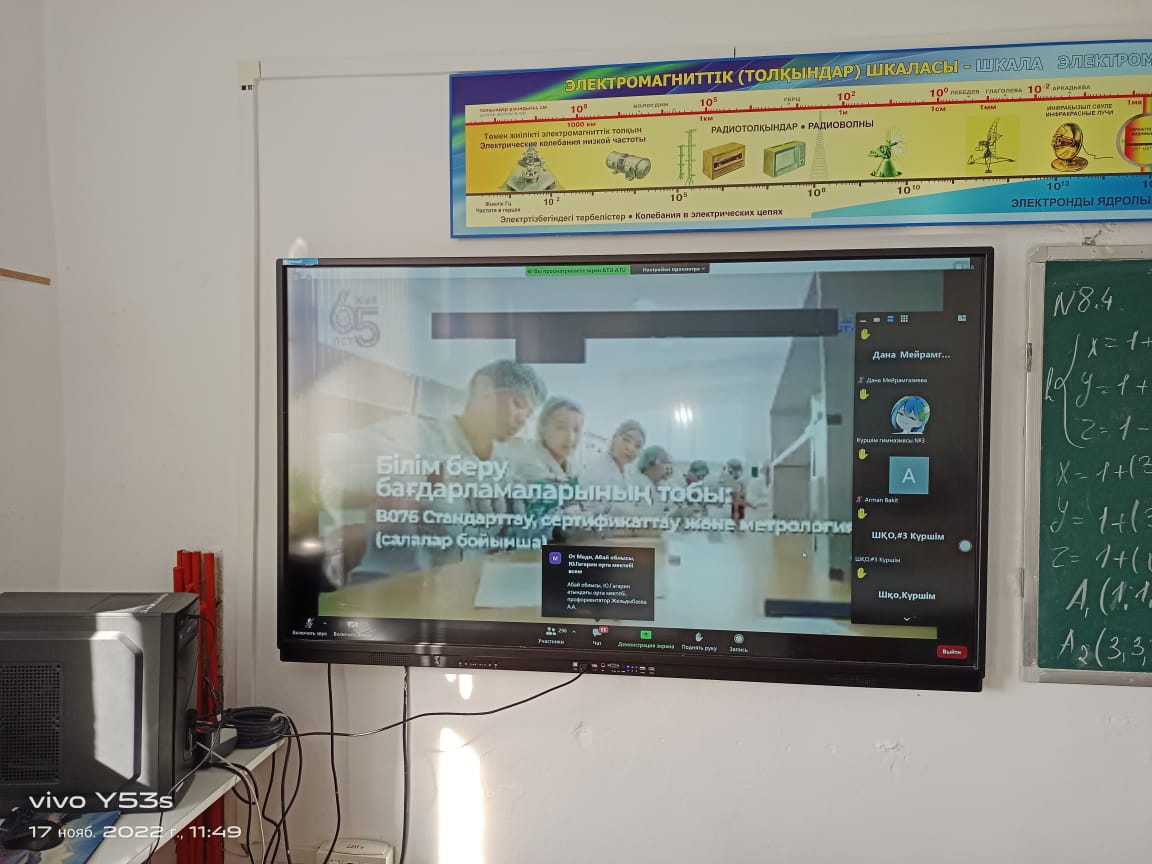 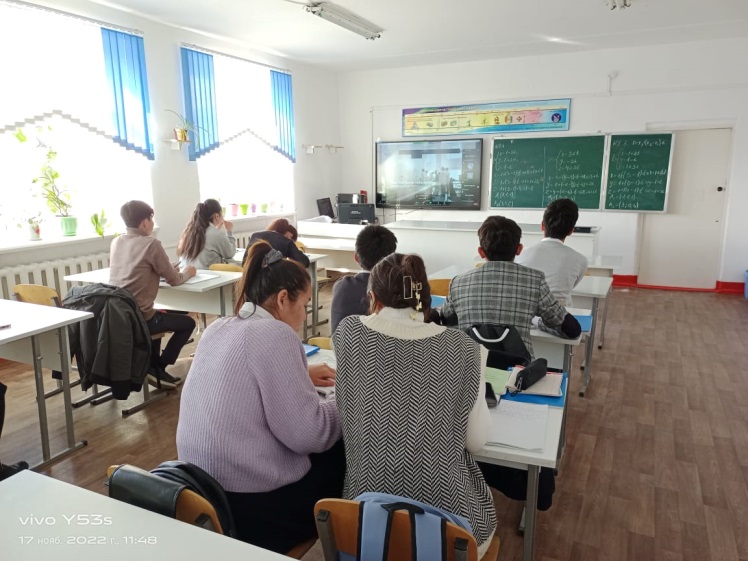 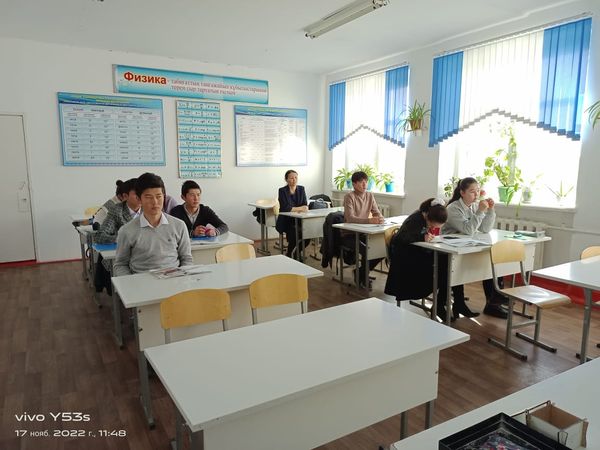 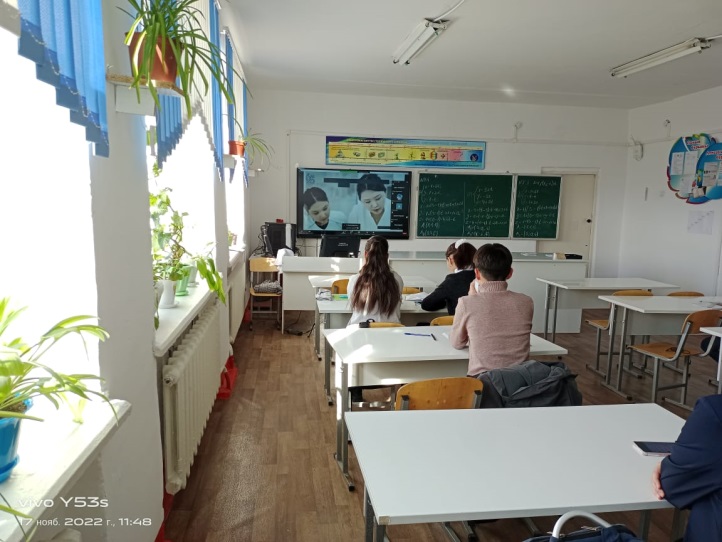 Астана IT университетінің ұйымдастыруымен 11 - сынып оқушыларына ZOOM платформасында өткізілген кәсіптік бағдар беру вебинары
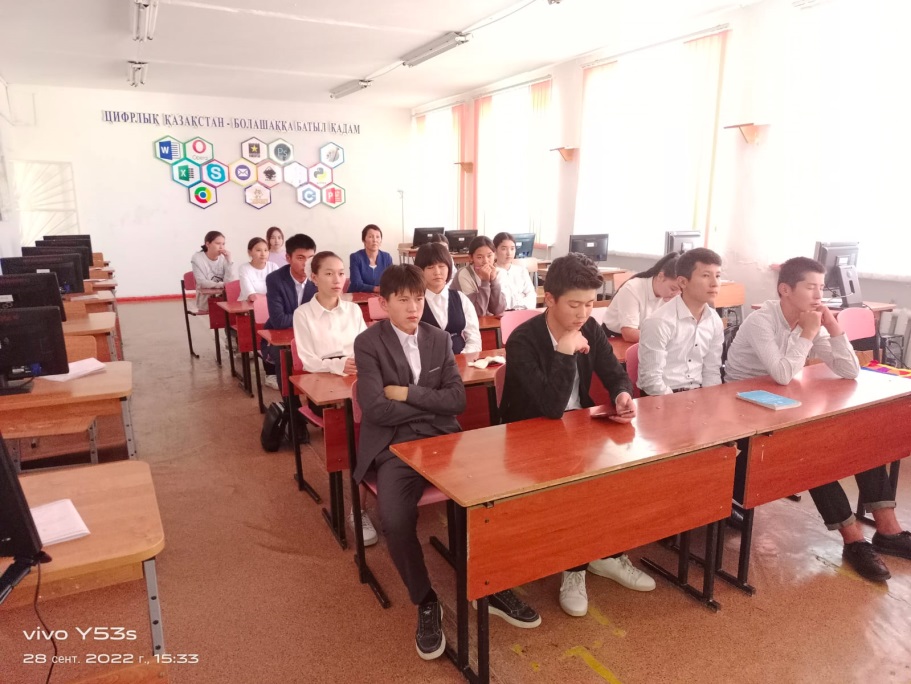 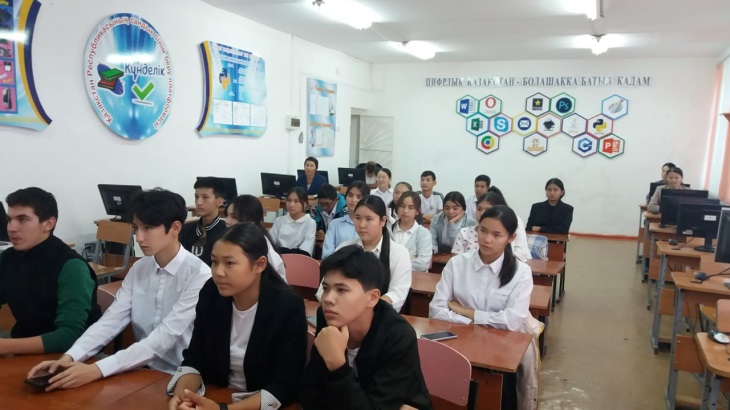 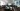 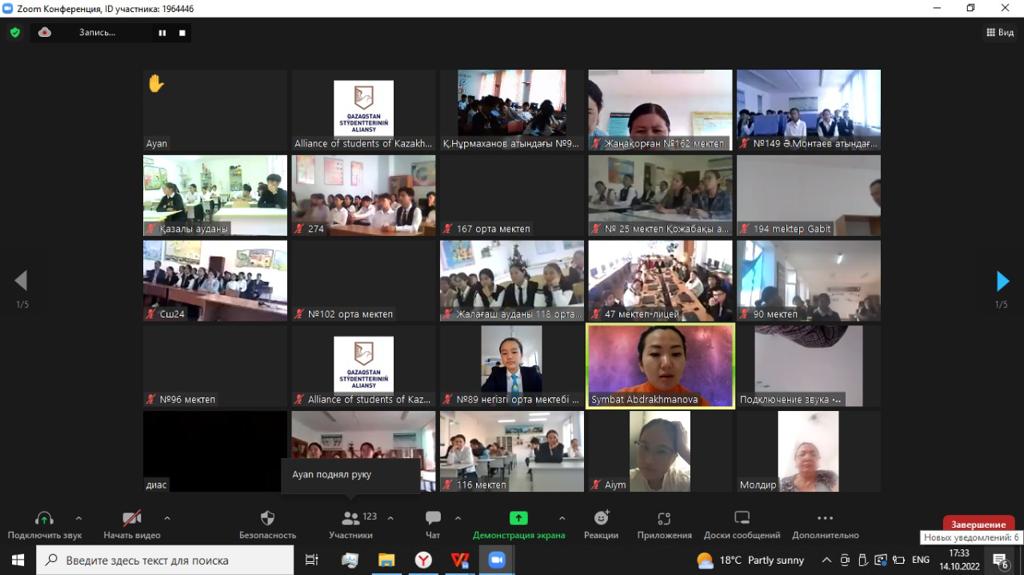 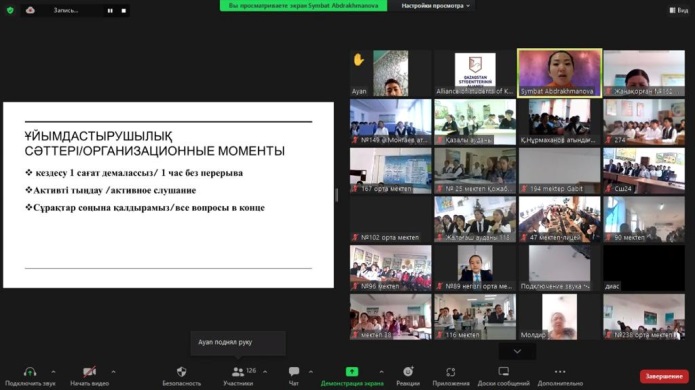 "Қазақстан Студенттер Альянсының" ұйымдастыруымен "Мамандықты еңбек нарығының сұранысына сәйкес қалай дұрыс таңдай білу керек?" тақырыбында кездесу
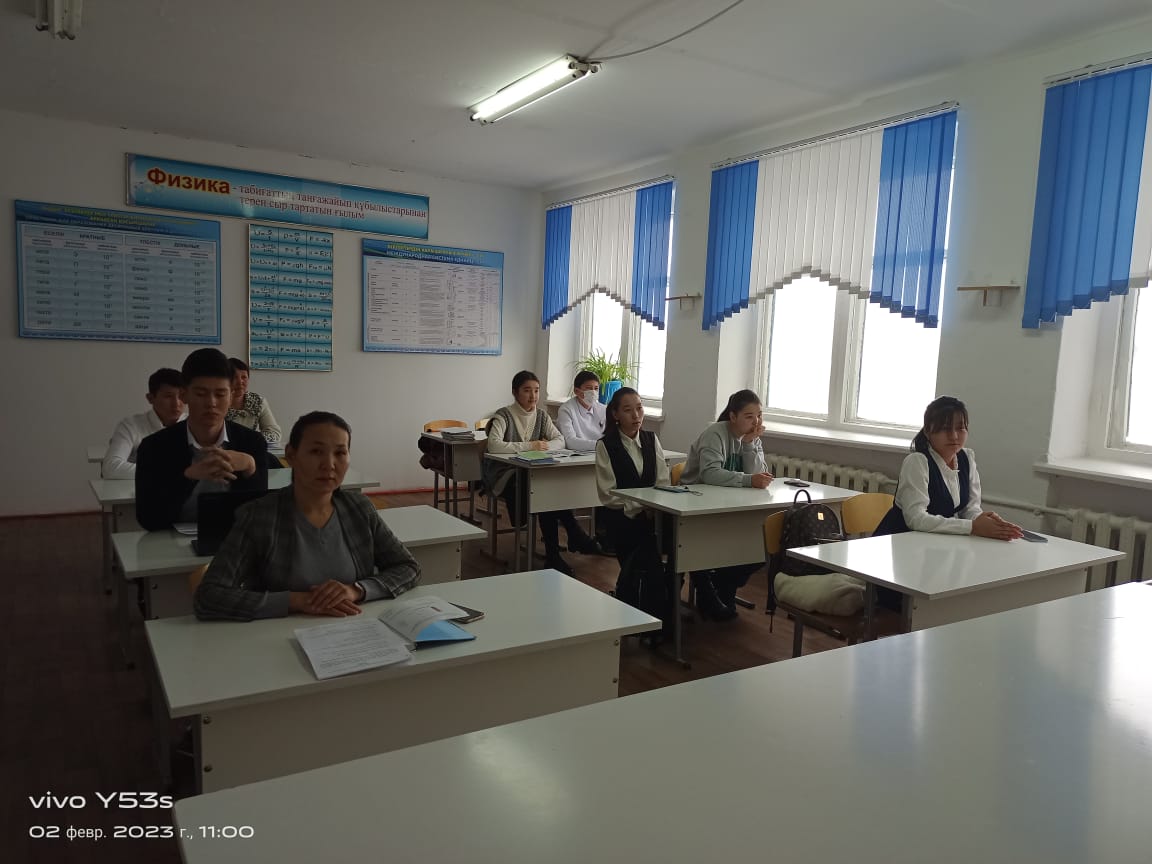 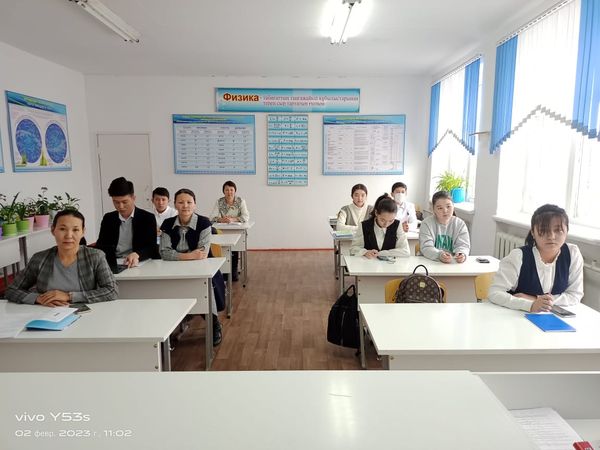 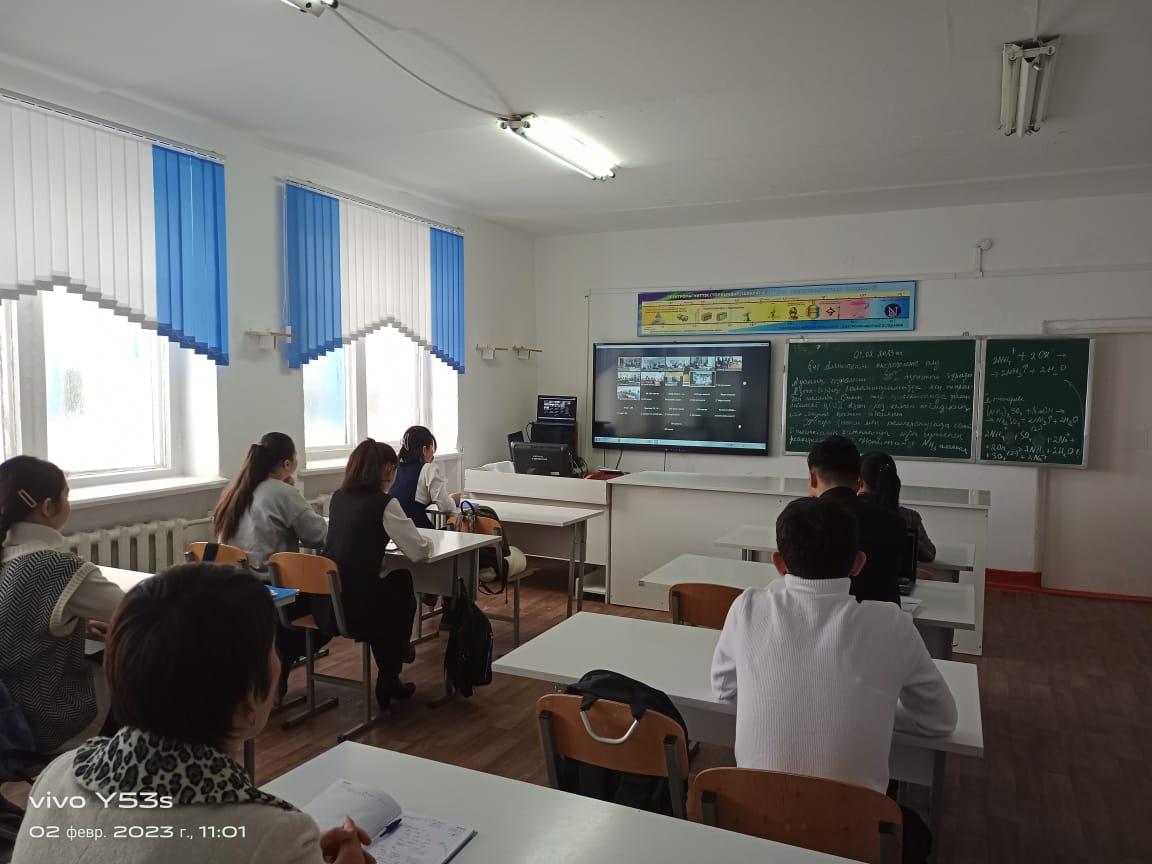 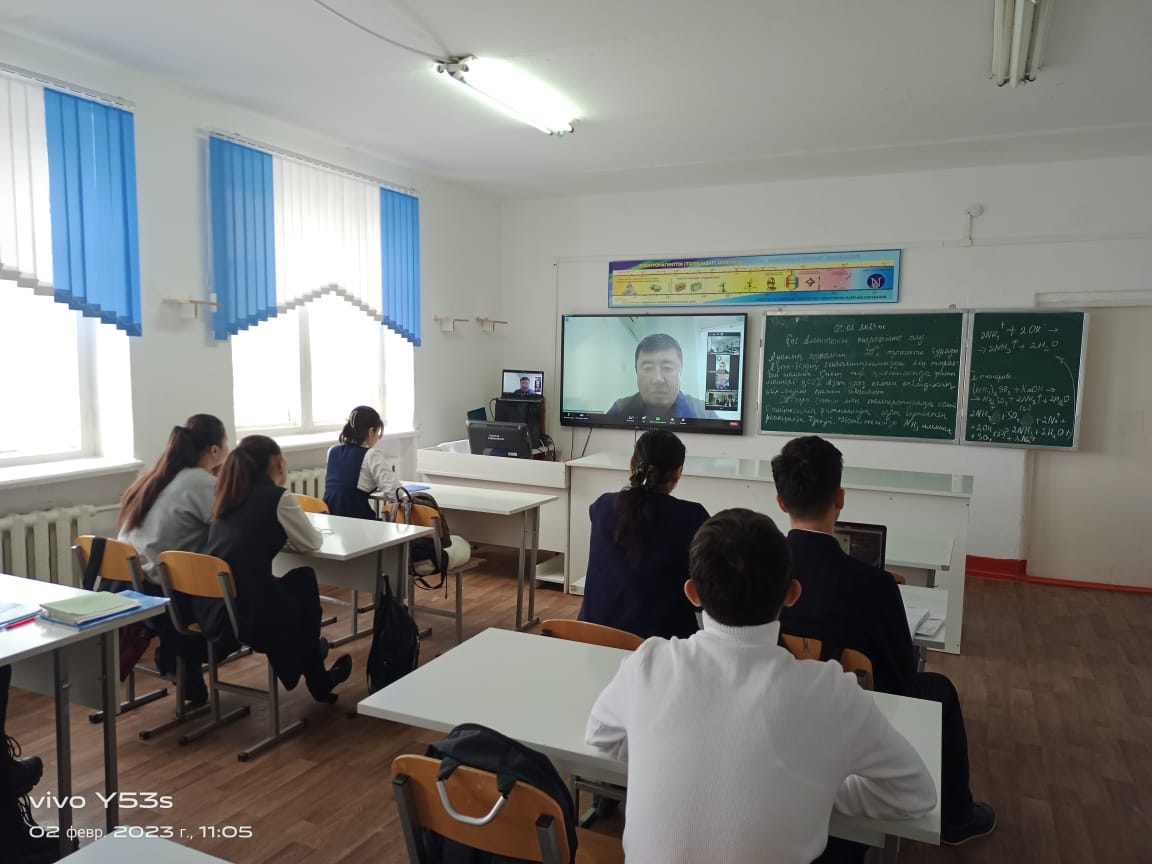 «ЖОЛ АКТИВТЕРІНІҢ ҰЛТТЫҚ САПА ОРТАЛЫҒЫ» ҚОФ мамандарының ұйымдастыруымен ZOOM платформасында өткізілген онлайн кездесуі
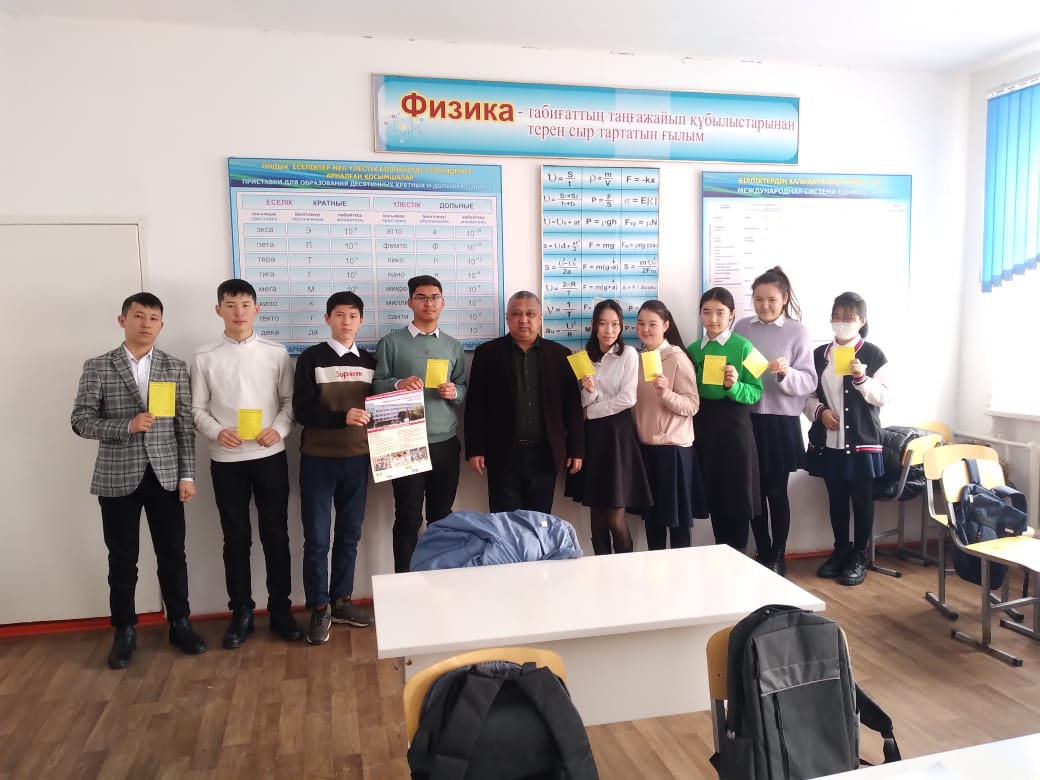 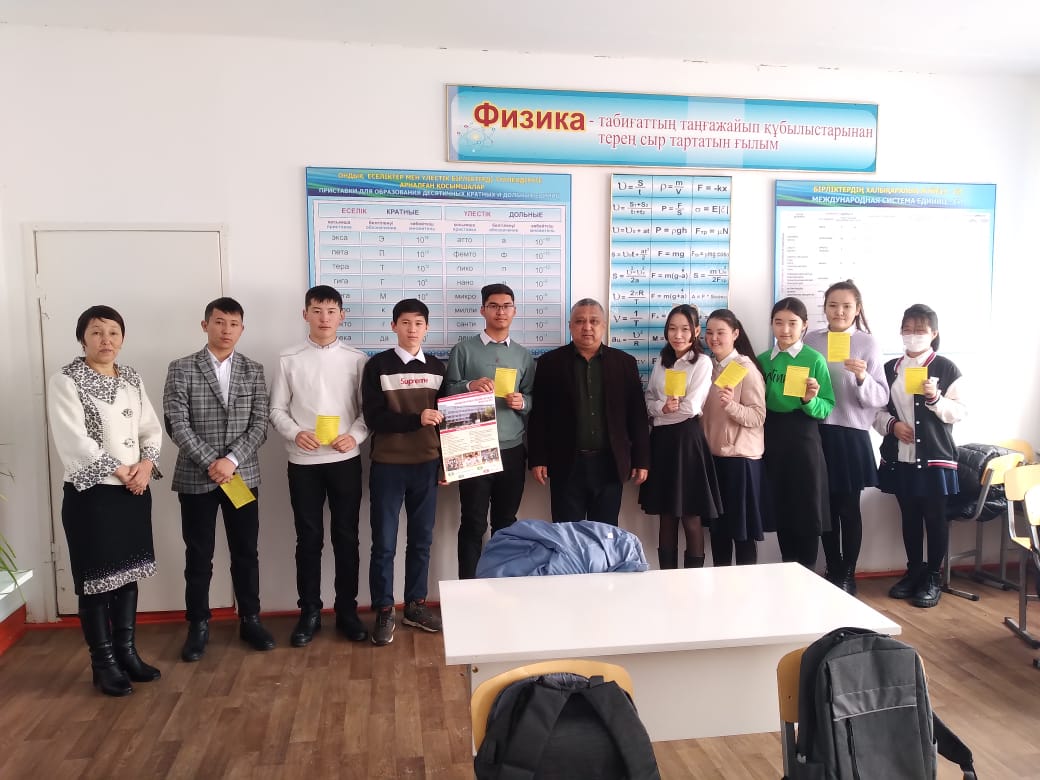 Батыс Қазақстан инновациялық – технологиялық университетінің кәсіптік бағдар беру бөлімінің жетекші маманымен  кездесу
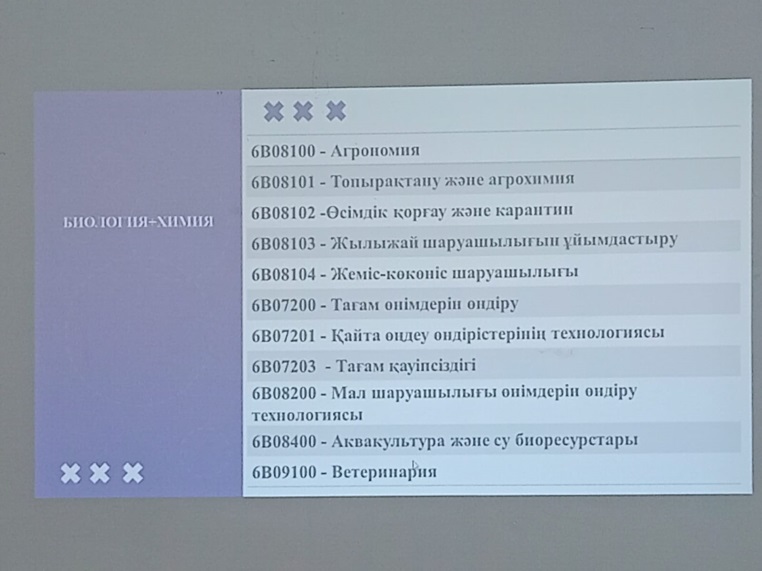 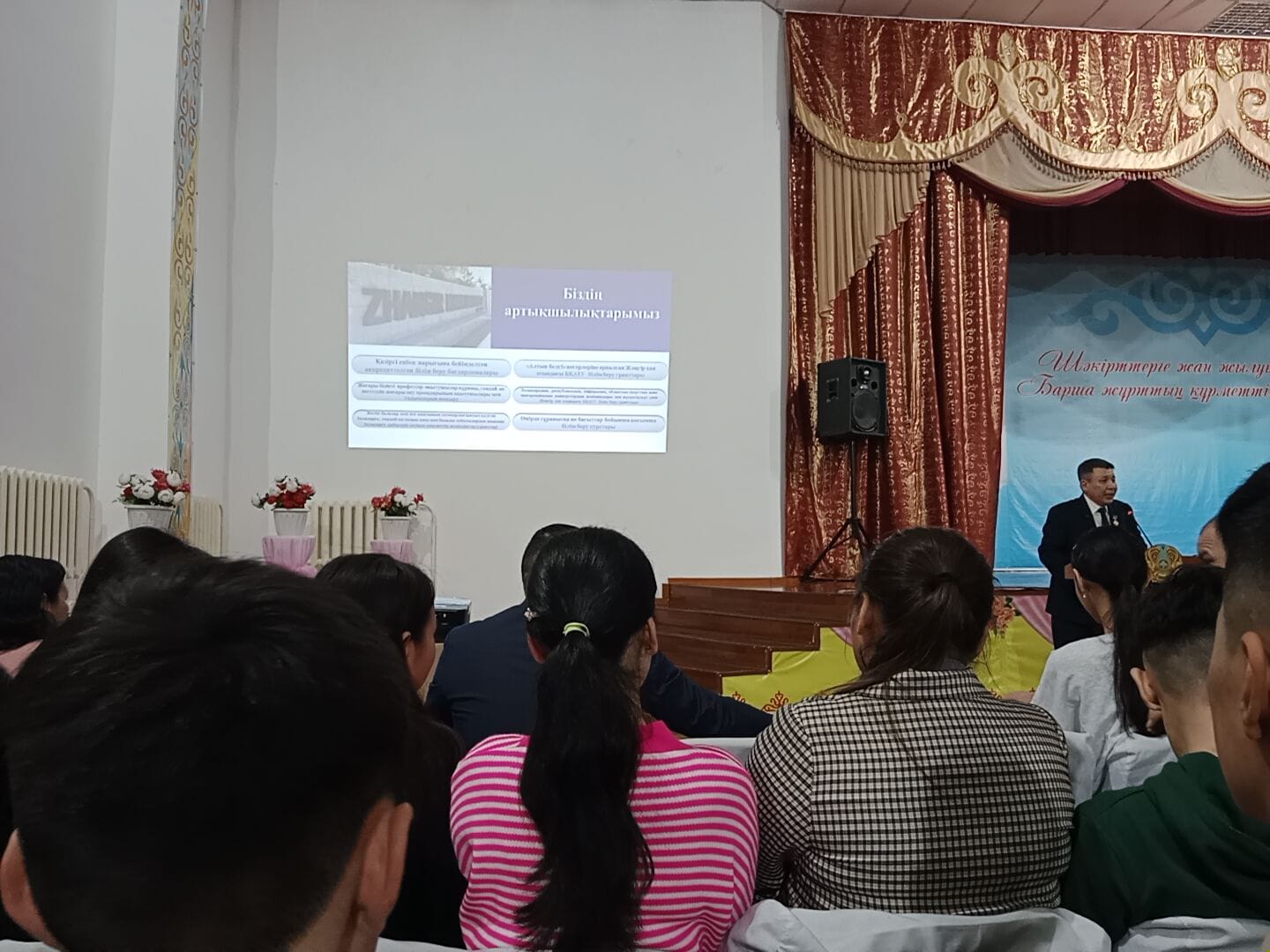 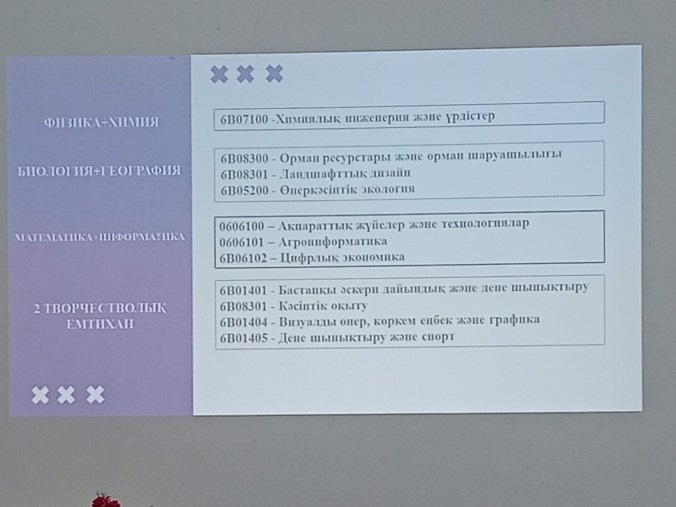 ЖӘҢГІР ХАН АТЫНДАҒЫ БАТЫС ҚАЗАҚСТАН АГРАРЛЫҚ –ТЕХНИКАЛЫҚ университетінің мамандарымен кәсіптік бағдар беру мақсатында өткізілген кездесу
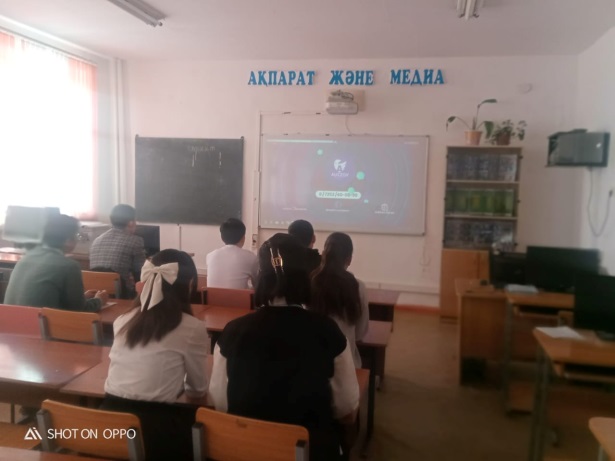 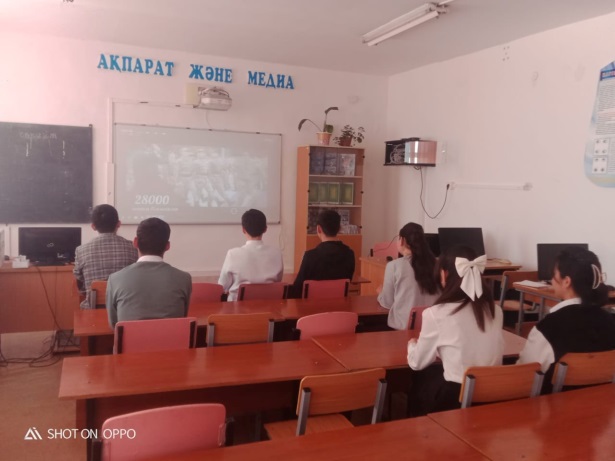 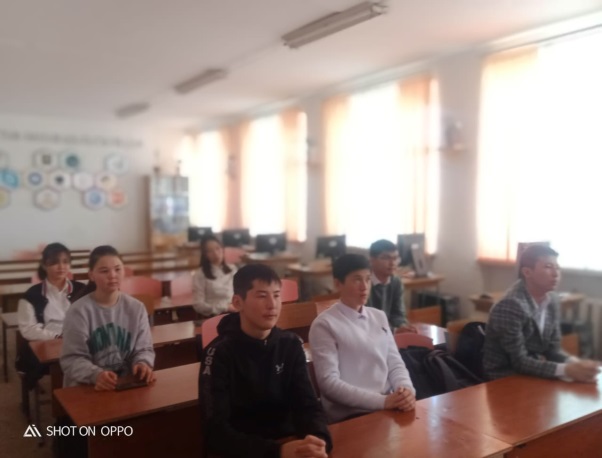 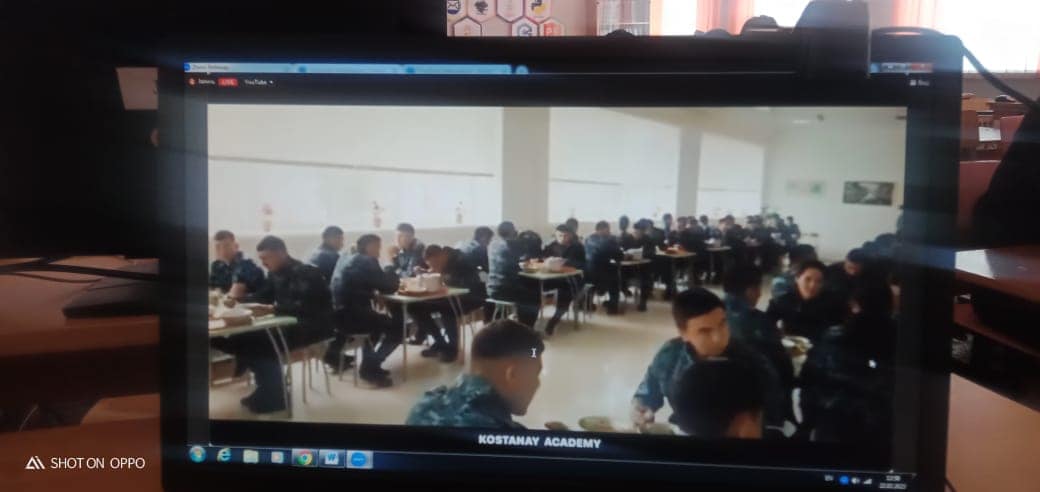 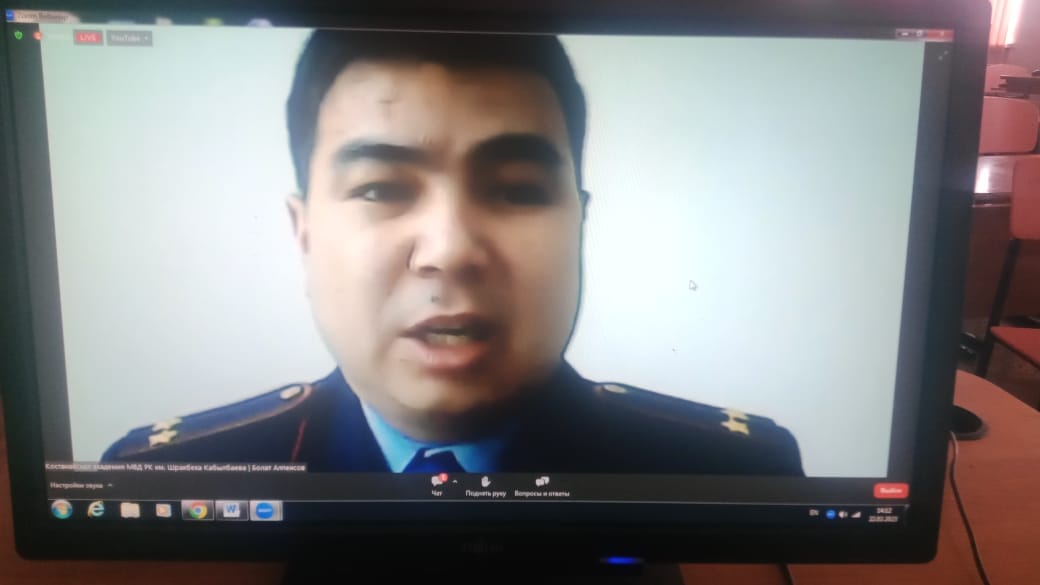 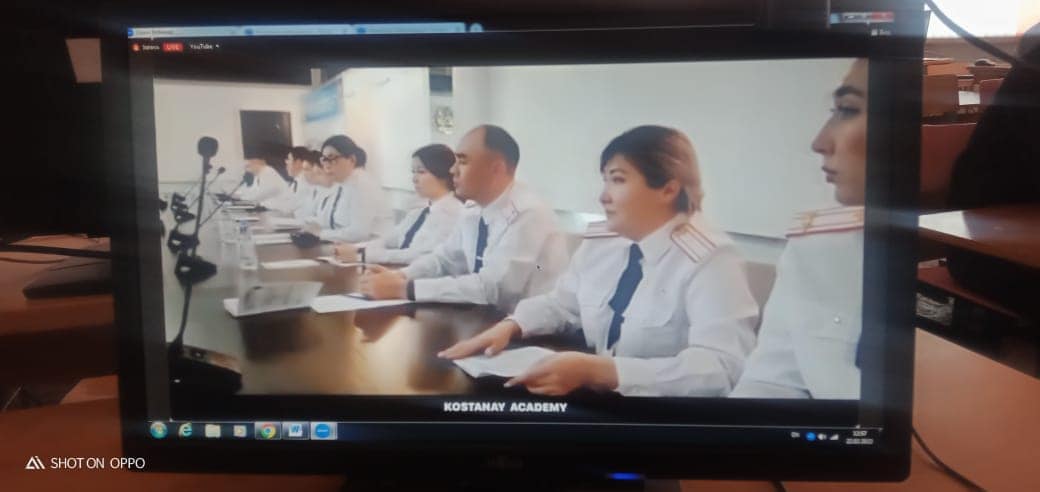 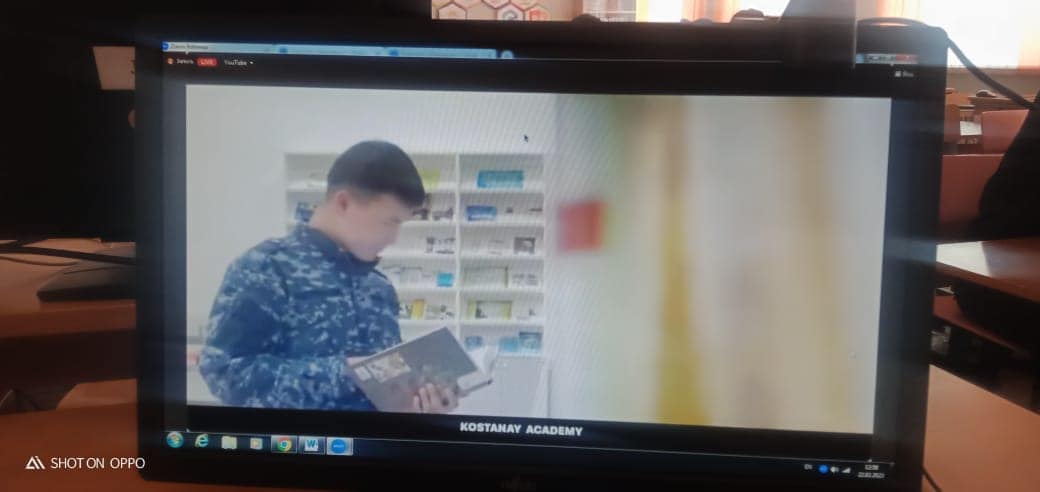 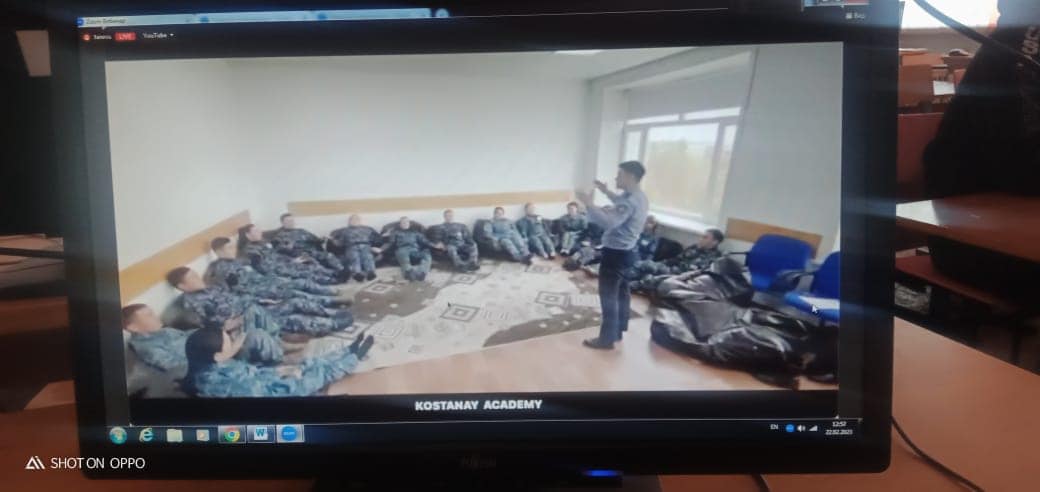 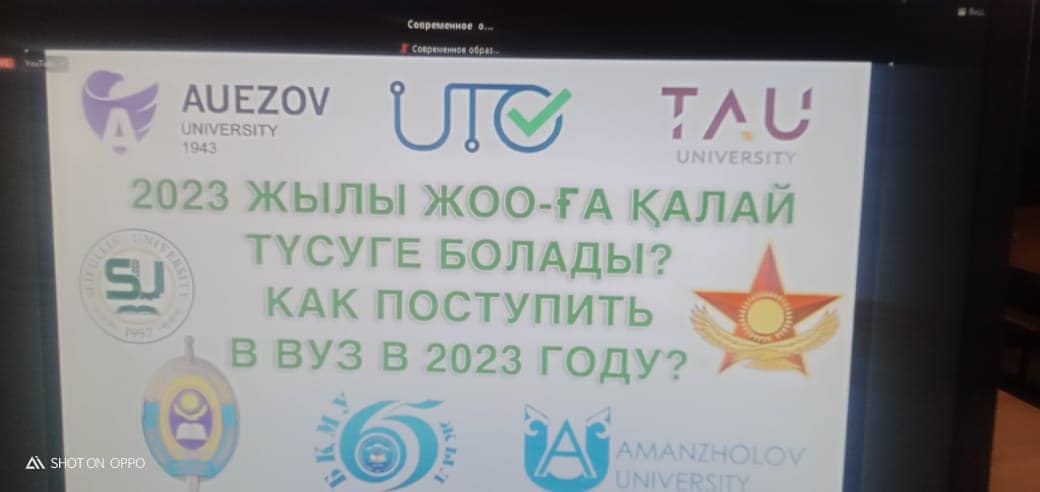 ҚРЖБМ, ҚР қорғаныс министрлігі мен ЖОО сарапшыларының қатысуымен кәсіптік бағдар беру онлайн-форумы өтті.
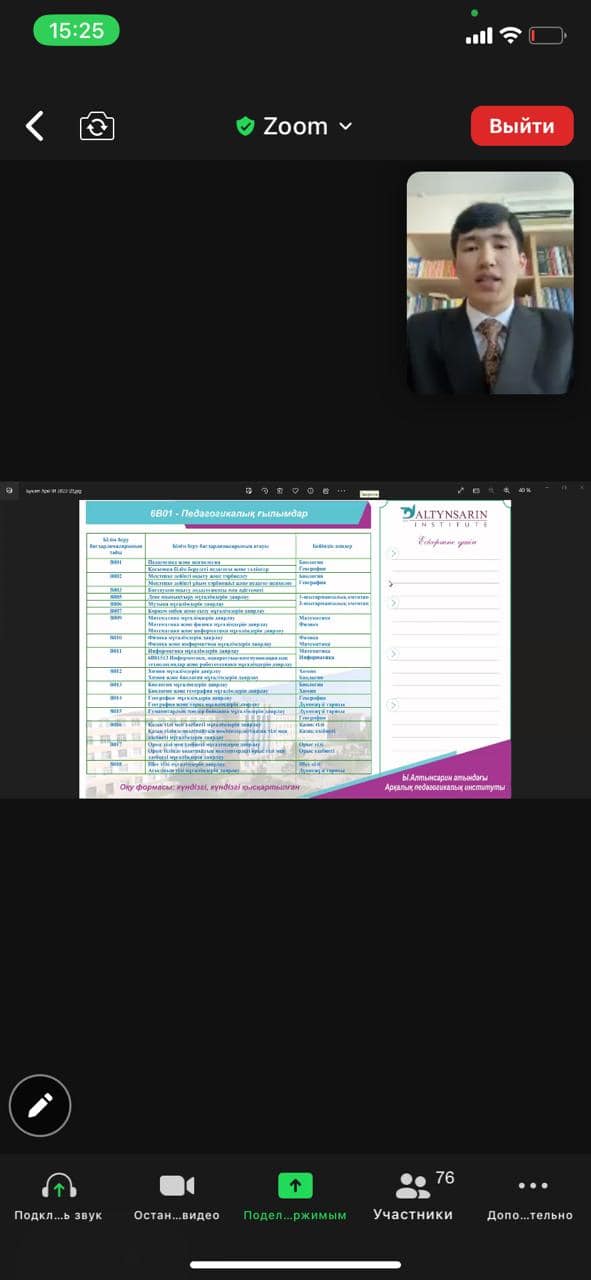 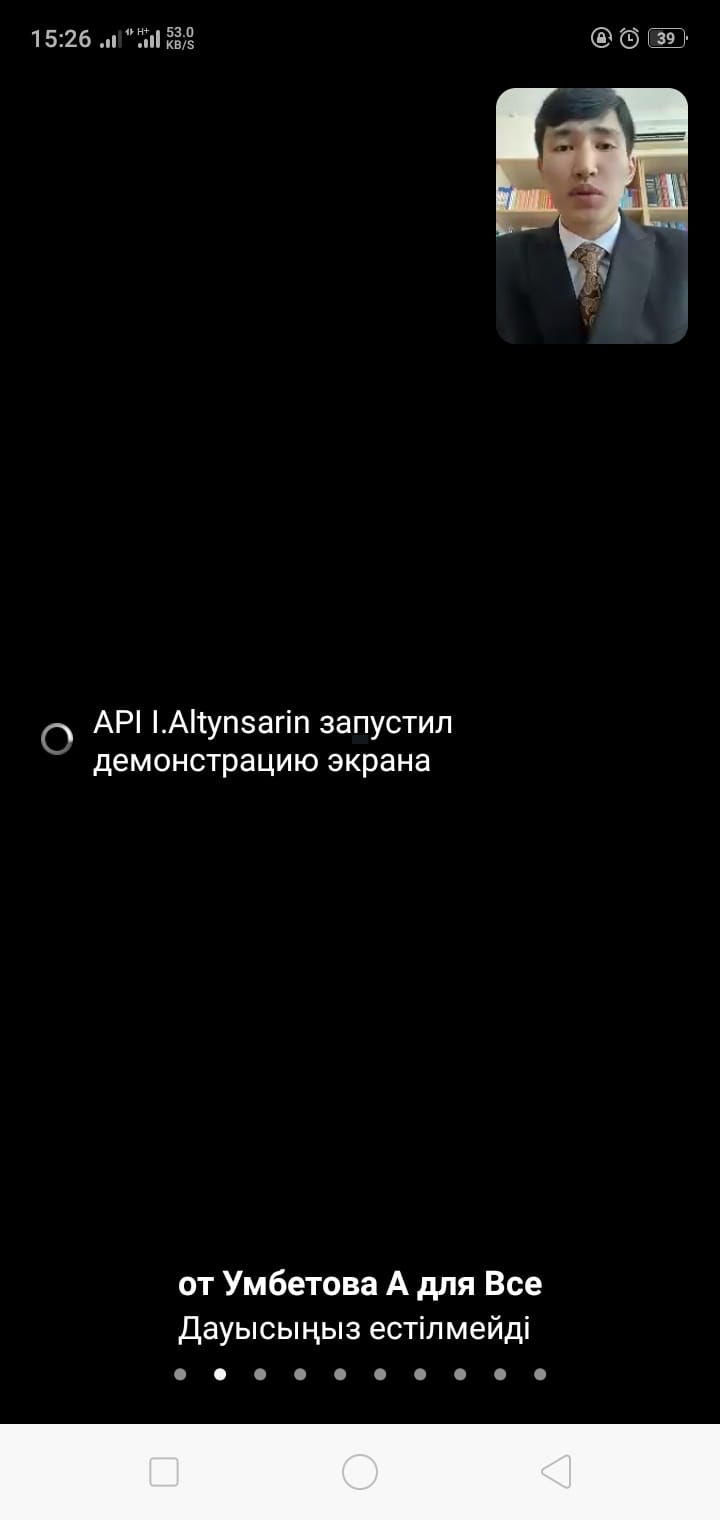 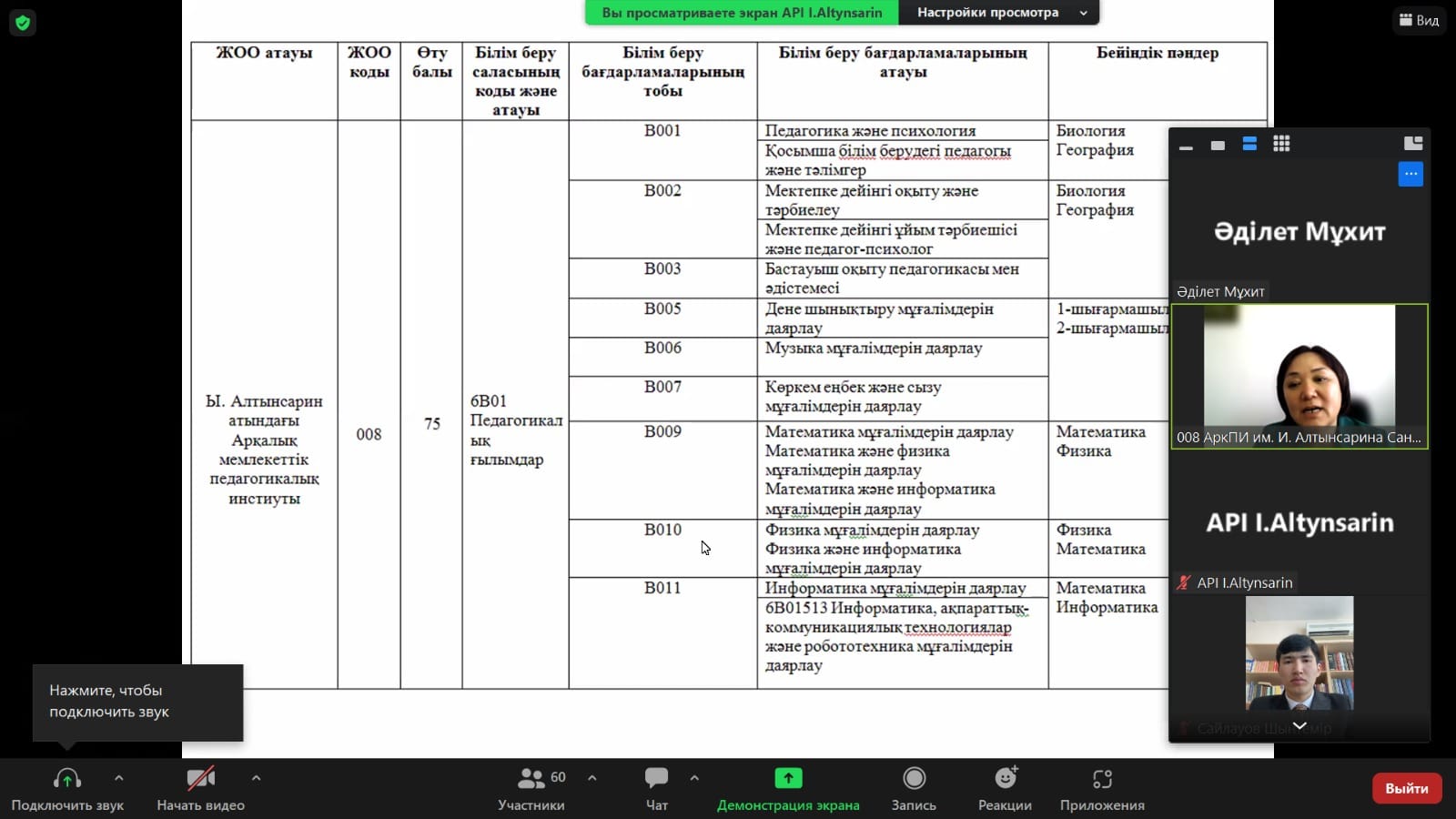 Ы. Алтынсарин атындағы Арқалық педагогикалық институтының мамандары ZOOM платформасында онлайн кездесу өткізді.
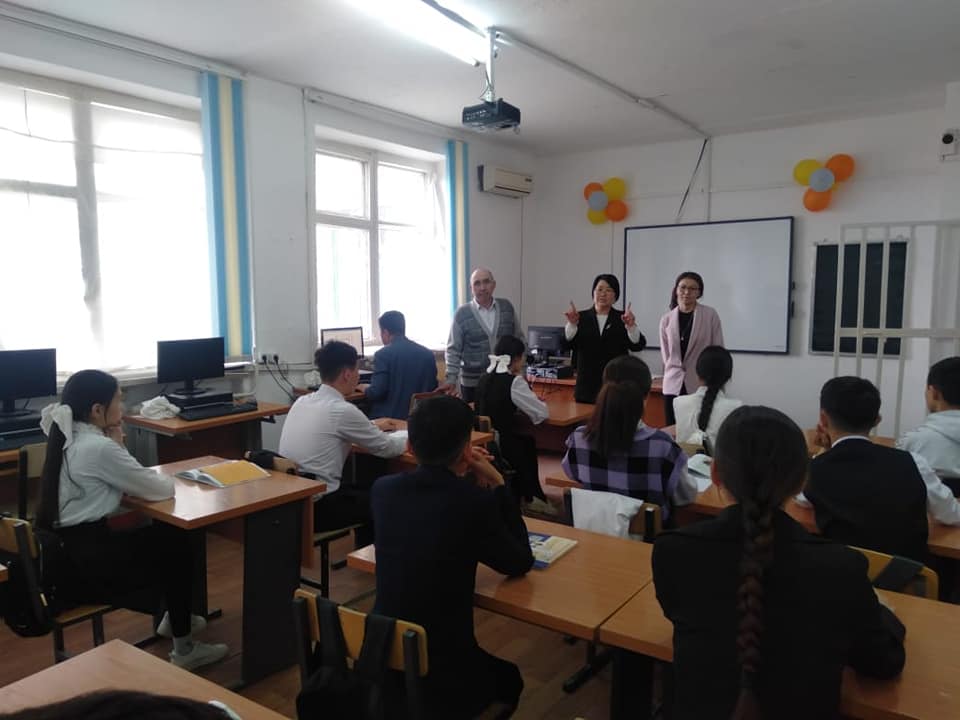 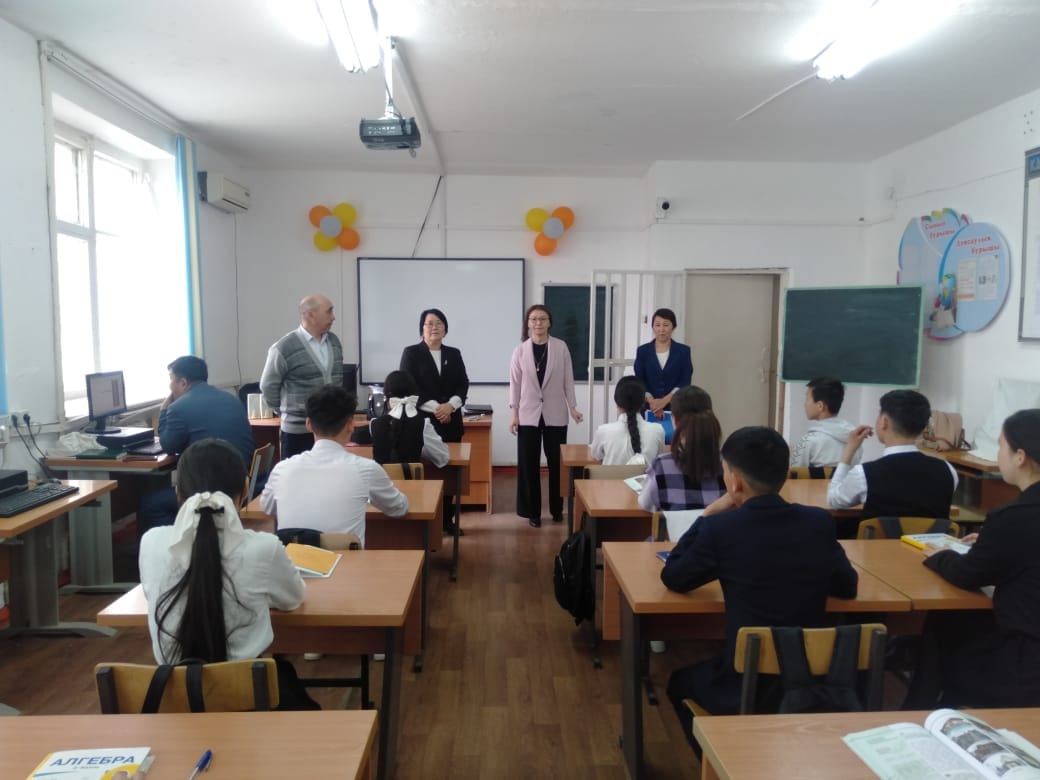 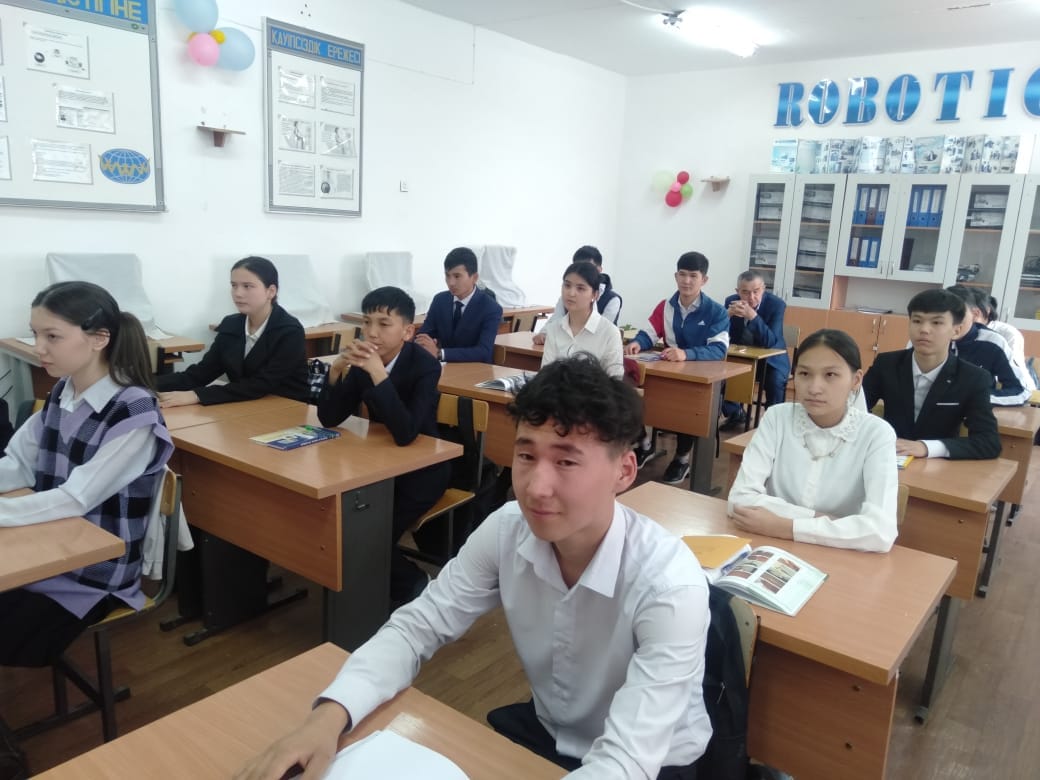 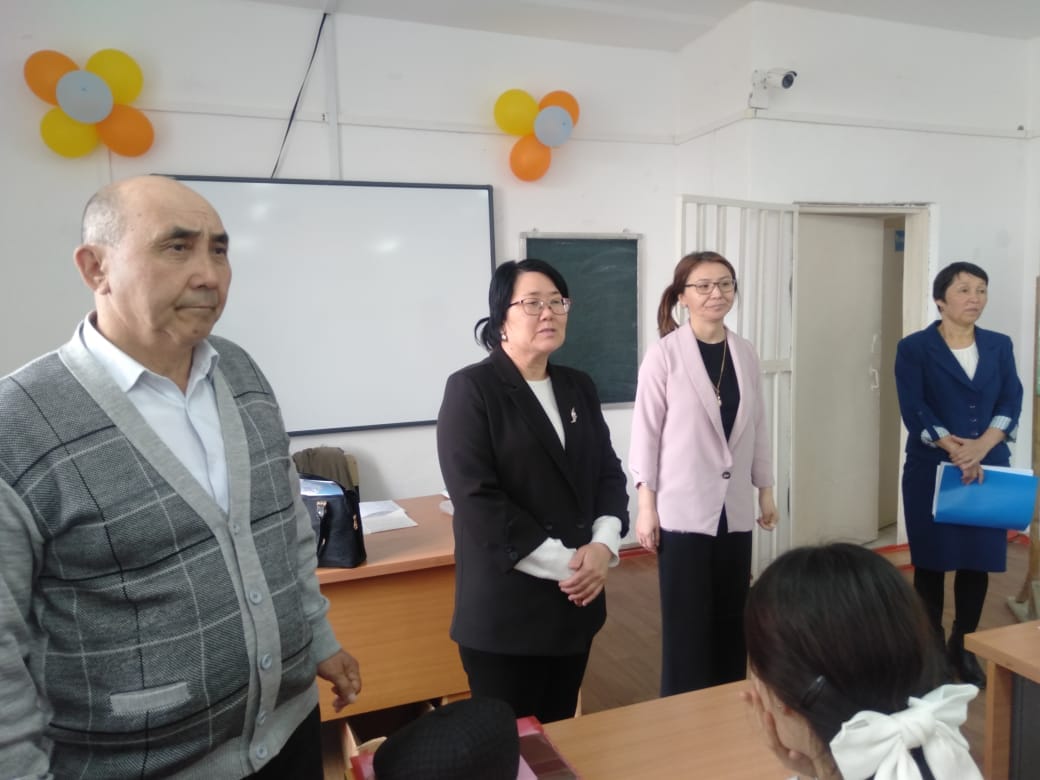 Қазалы аграрлы-техникалық колледжінің мамандарымен кәсіптік бағдар беру мақсатында өткізілген кездесу
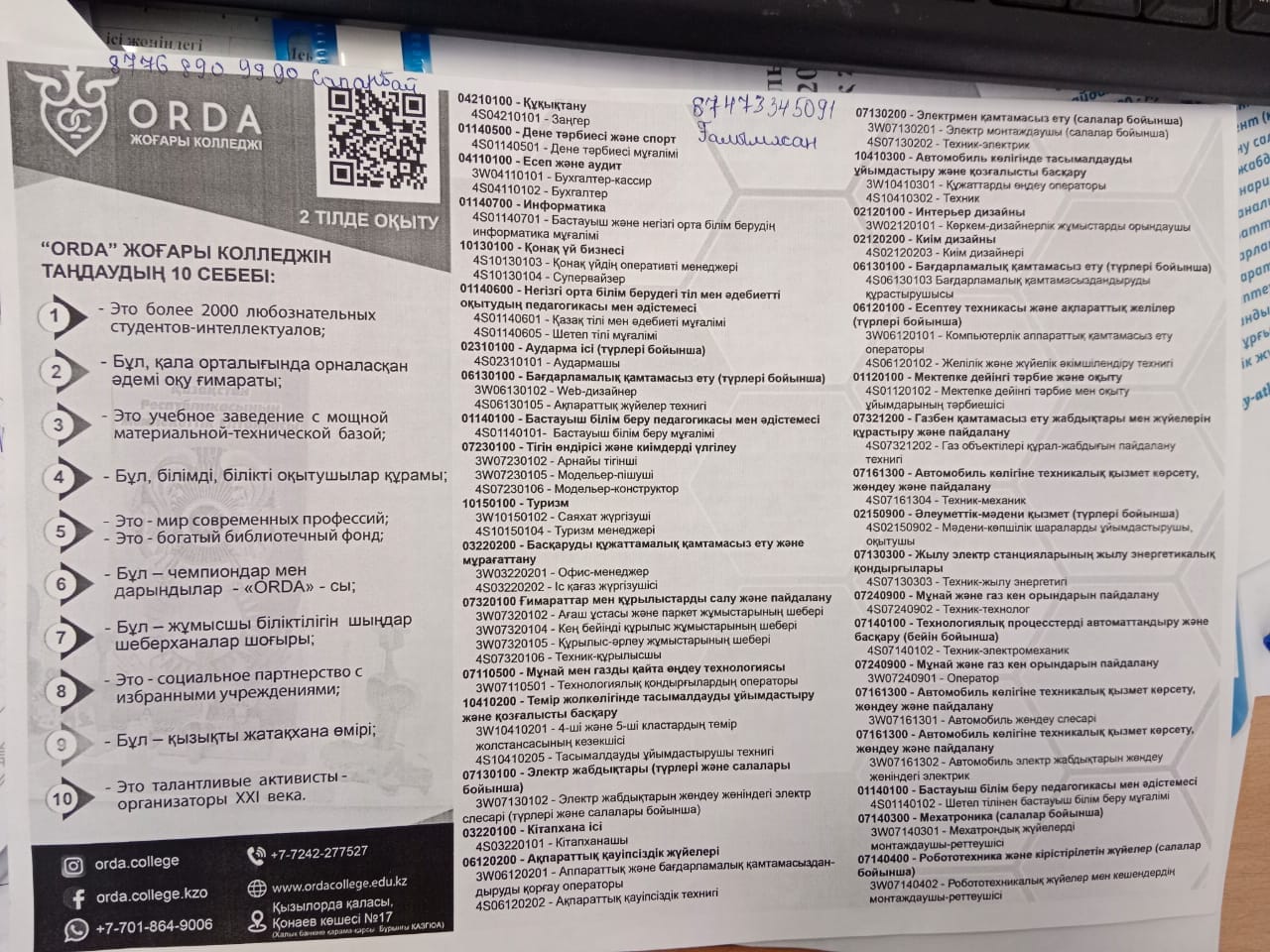 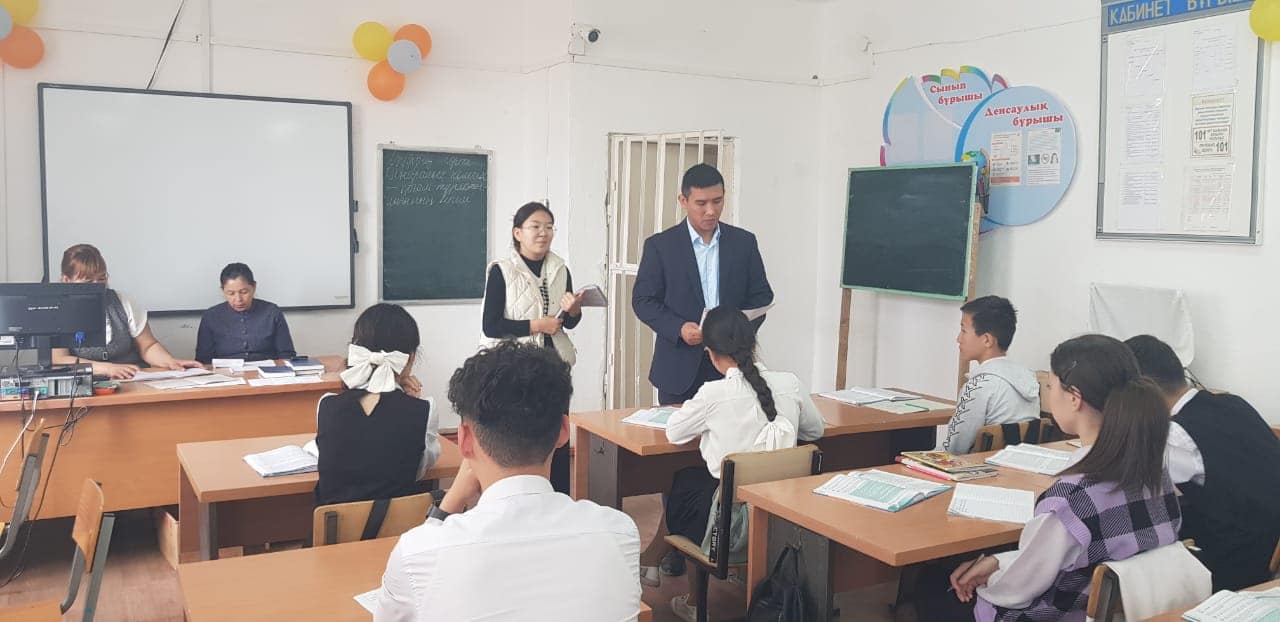 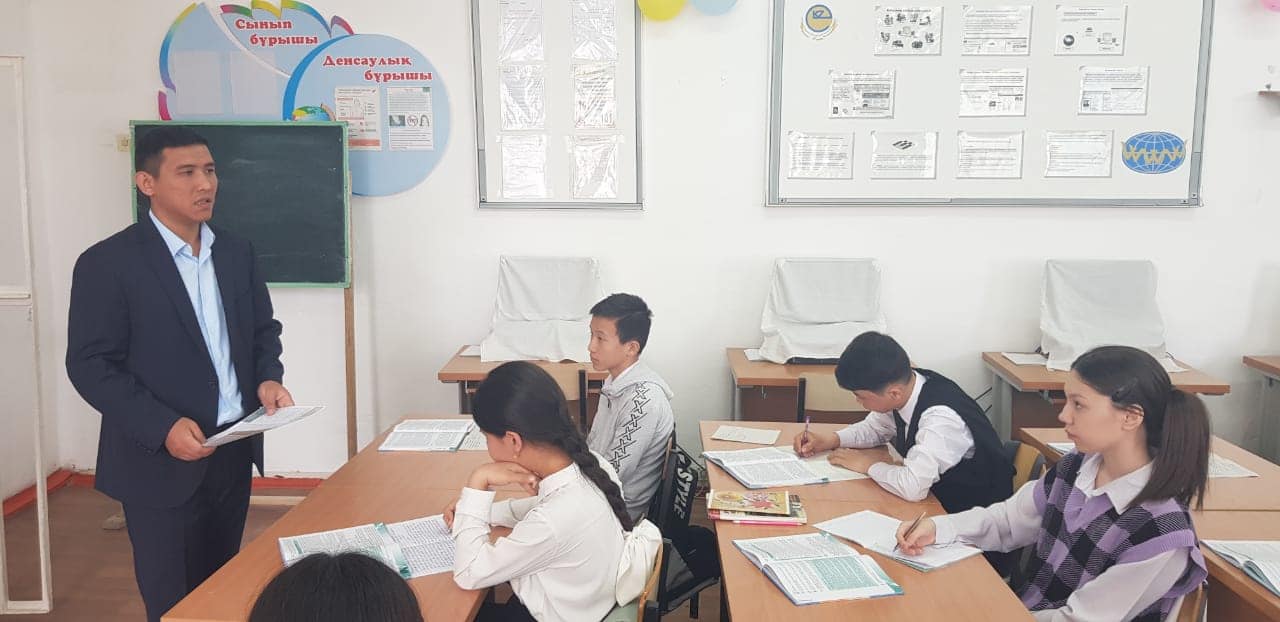 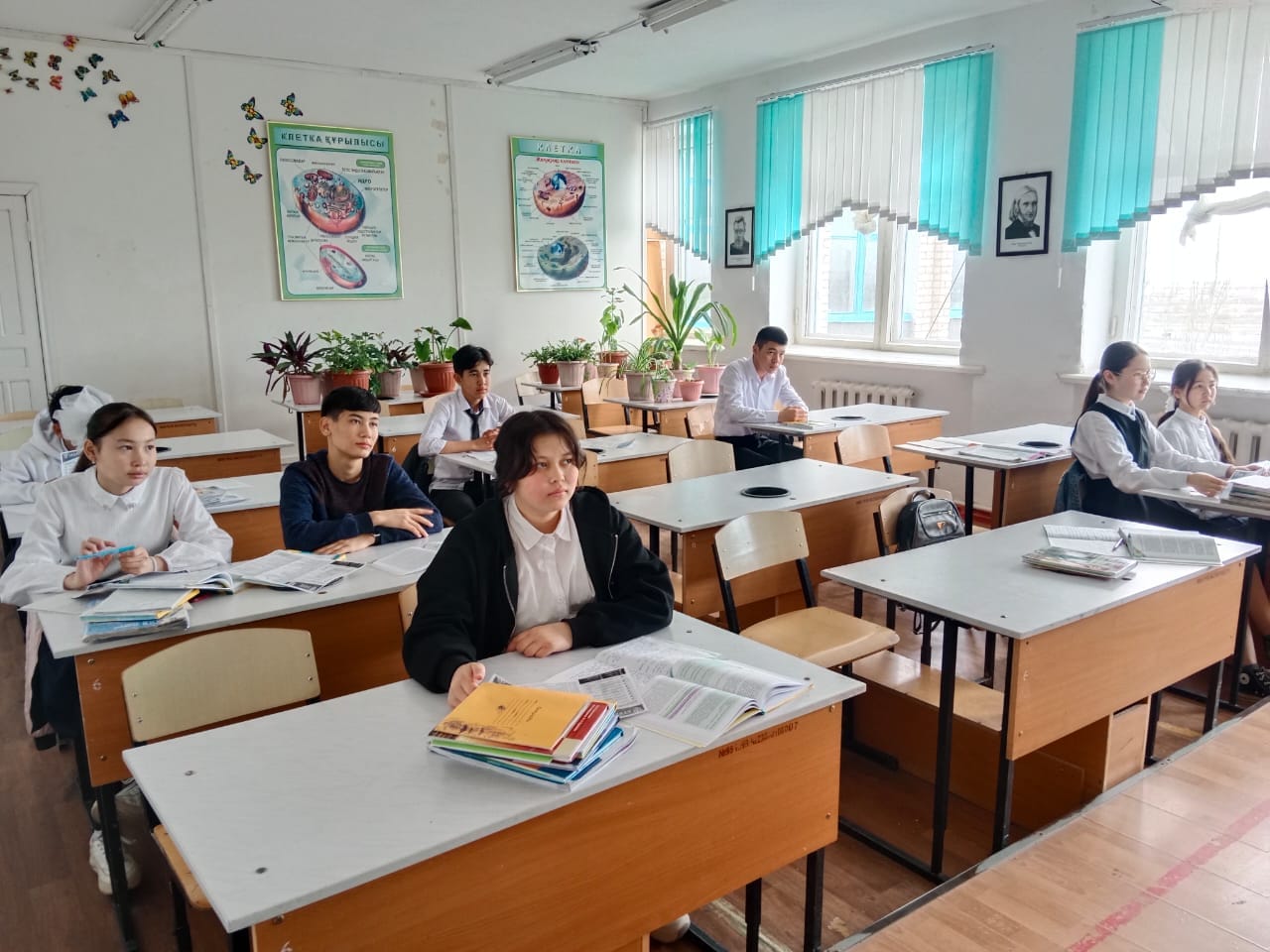 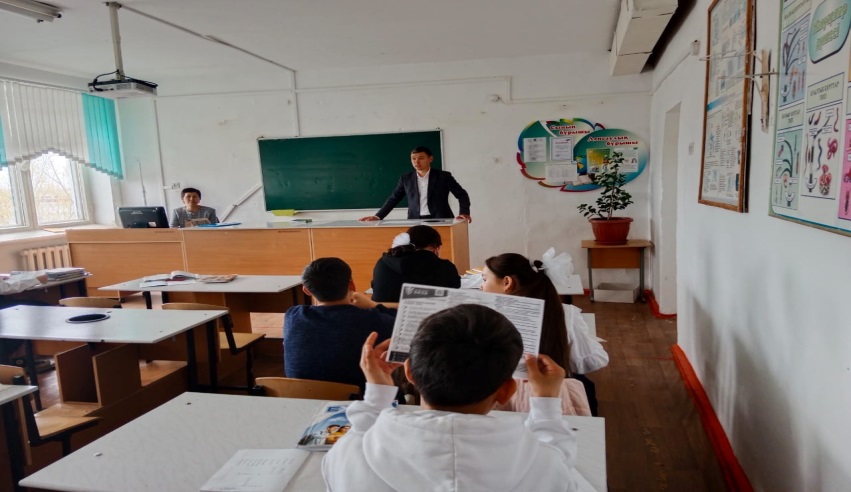 "ORDA" ЖОҒАРЫ КОЛЛЕДЖІНІҢ мамандарымен кездесу
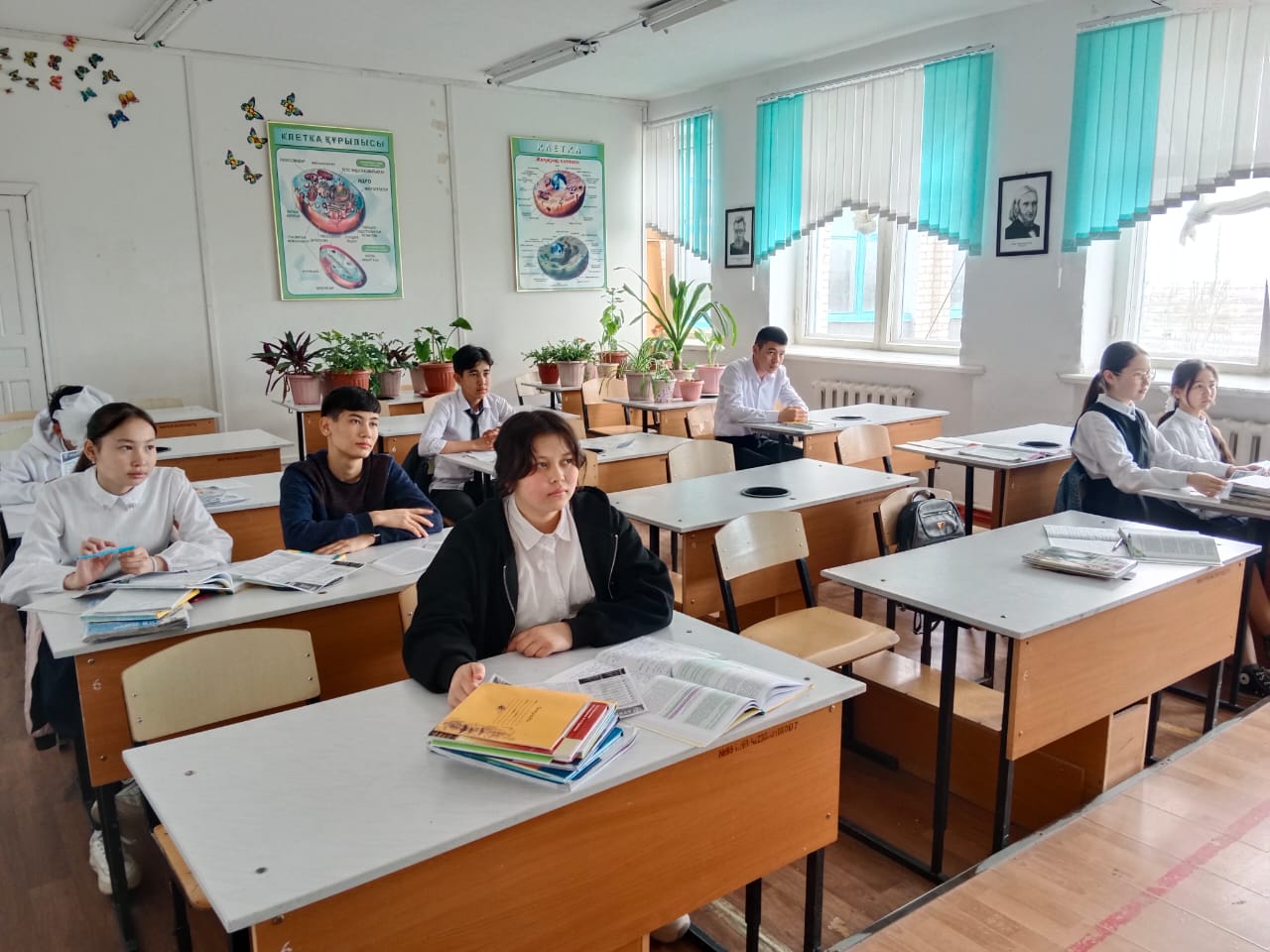 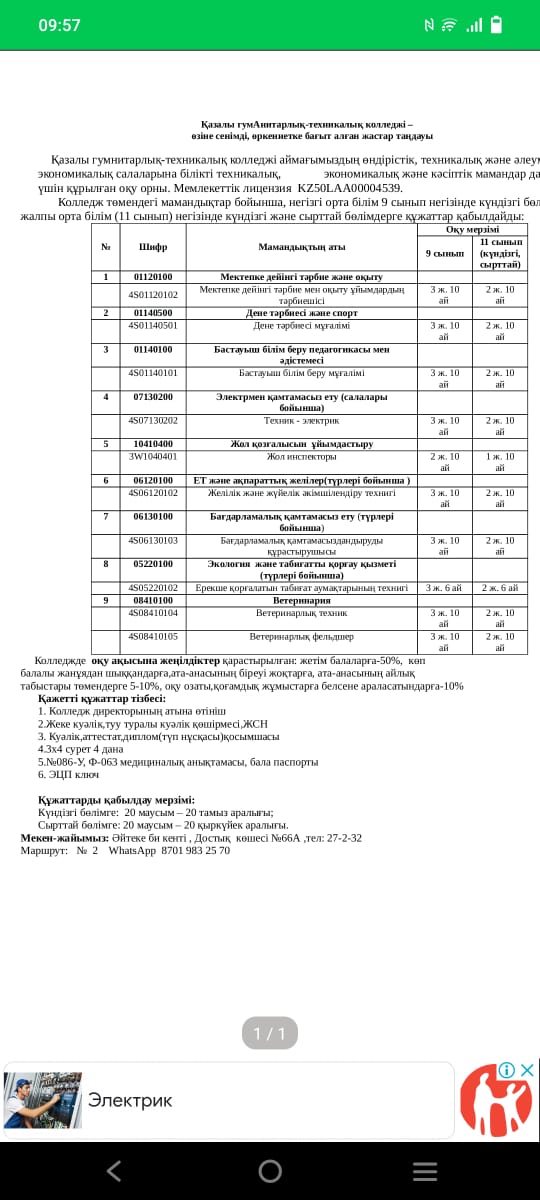 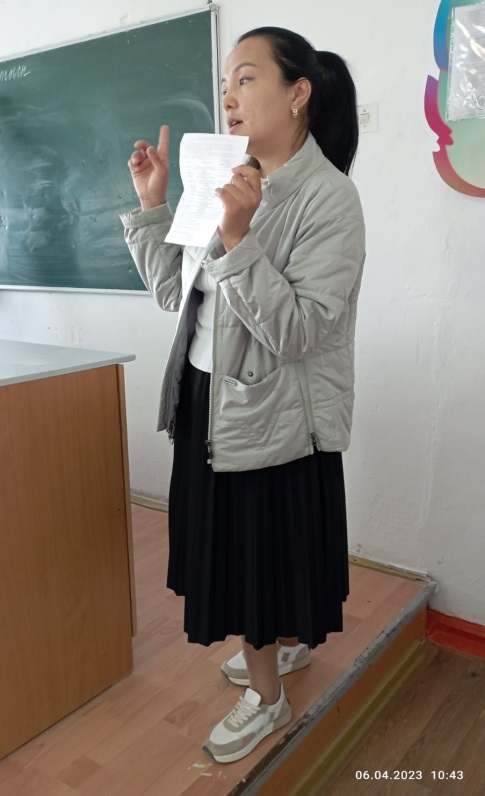 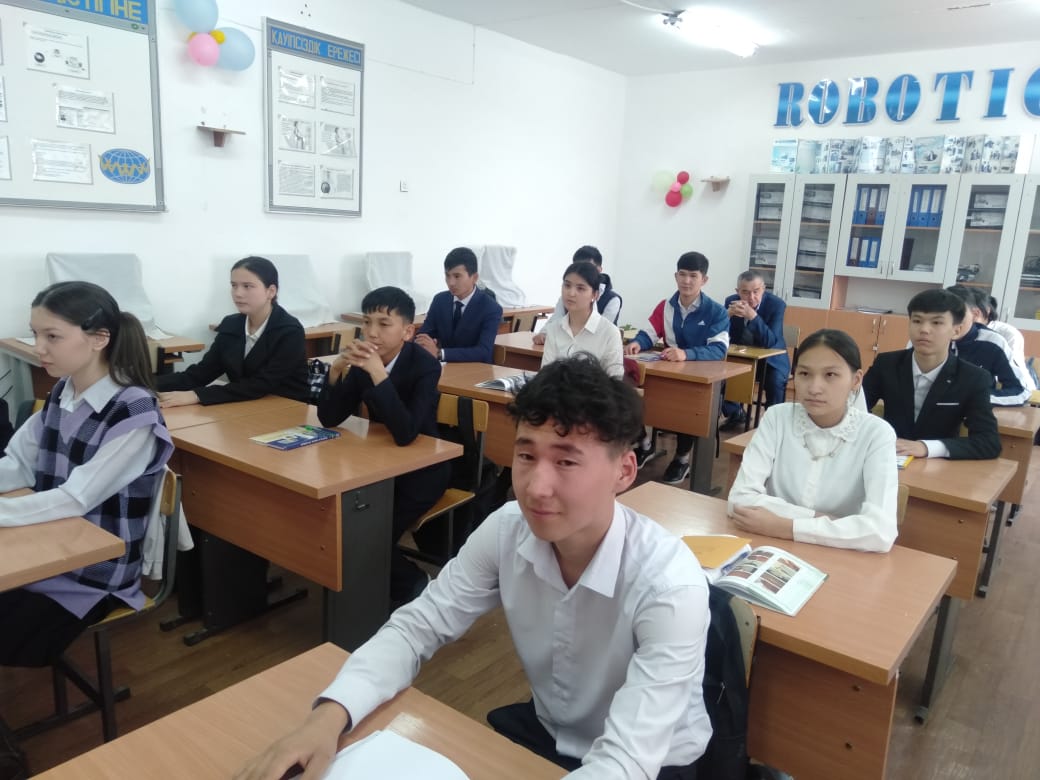 ҚАЗАЛЫ ГУМАНИТАРЛЫҚ-ТЕХНИКАЛЫҚ КОЛЛЕДЖІНІҢ оқытушылары кәсіби бағдар беру жұмыстарын жүргізді.
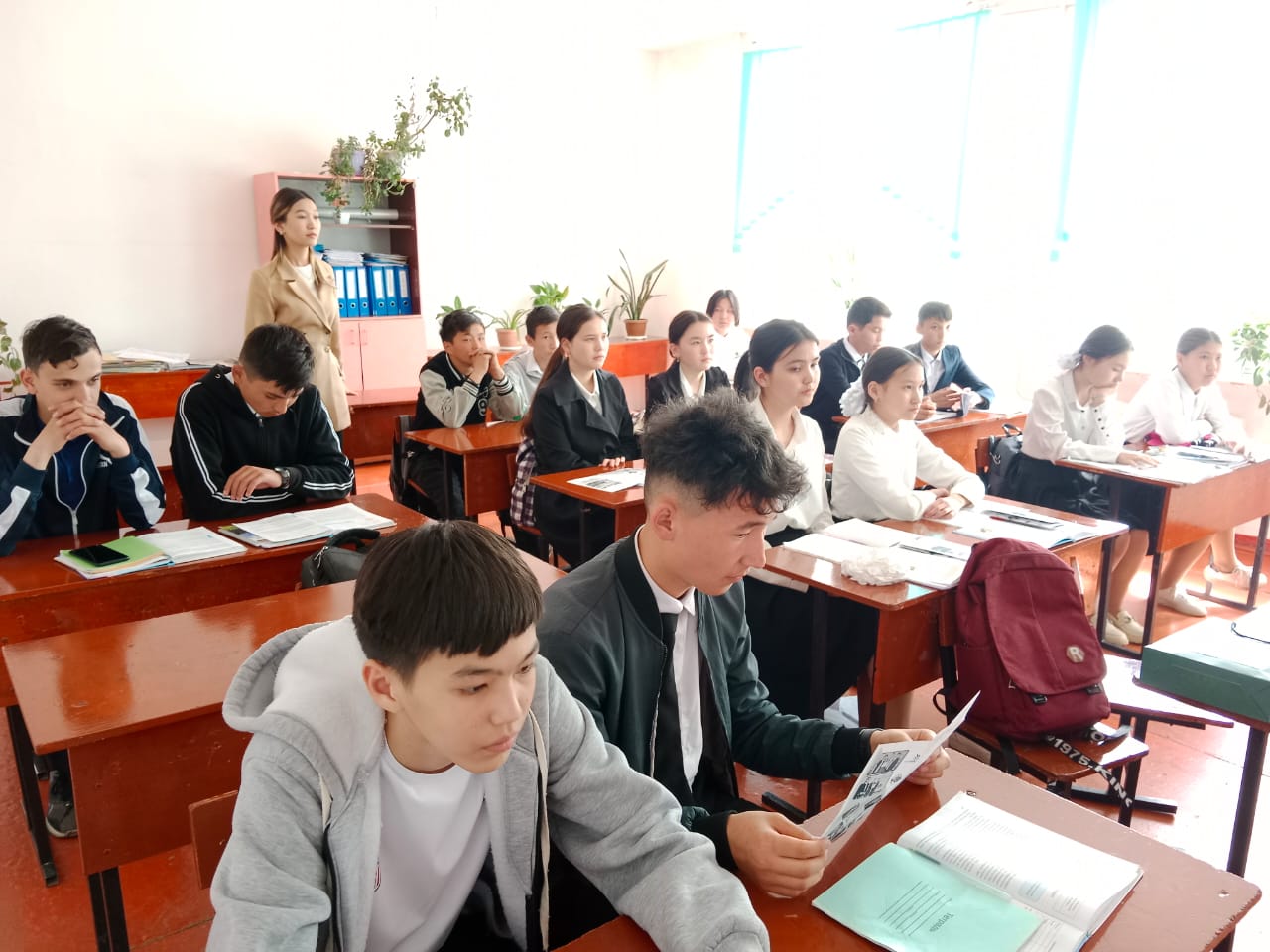 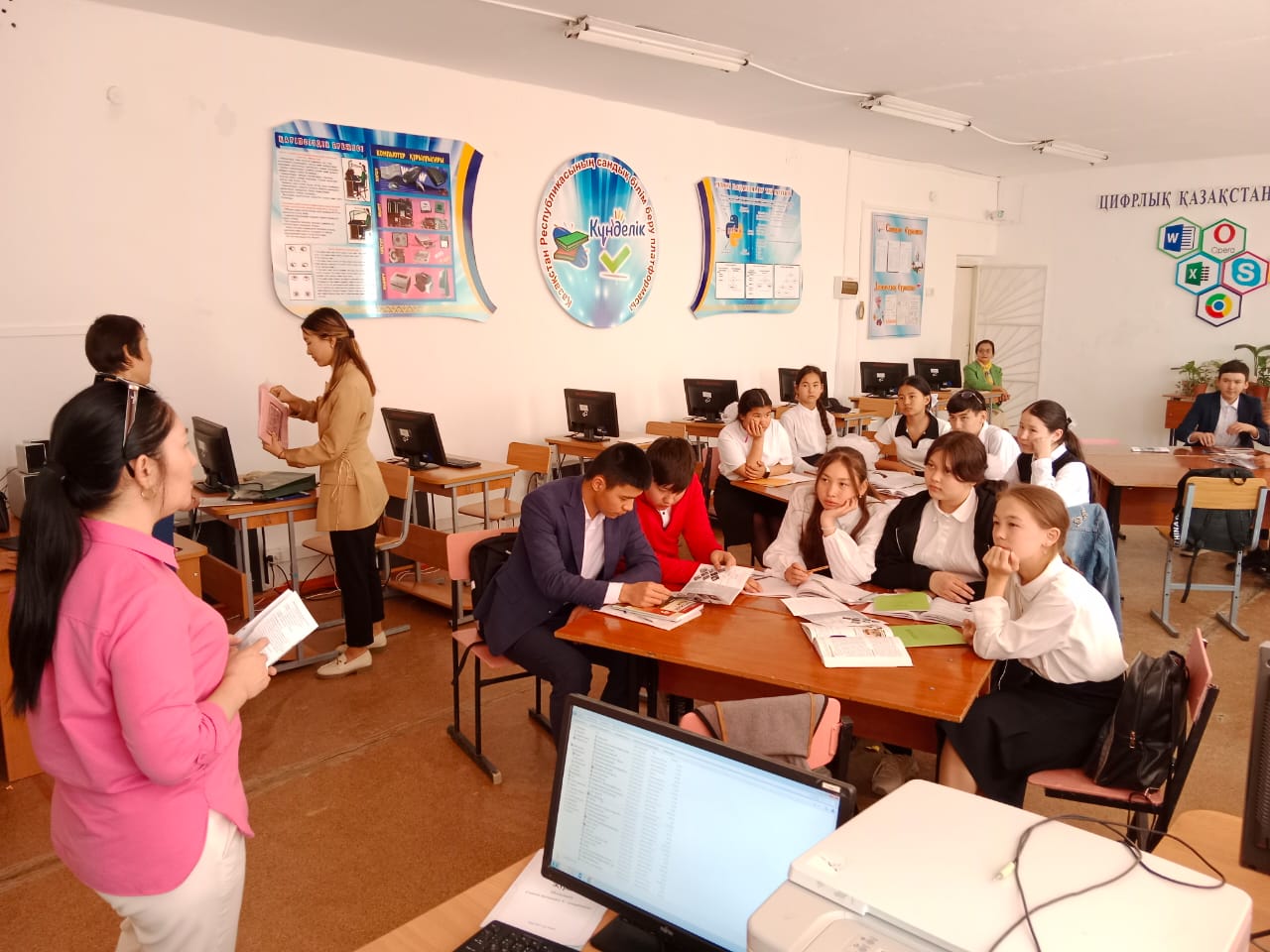 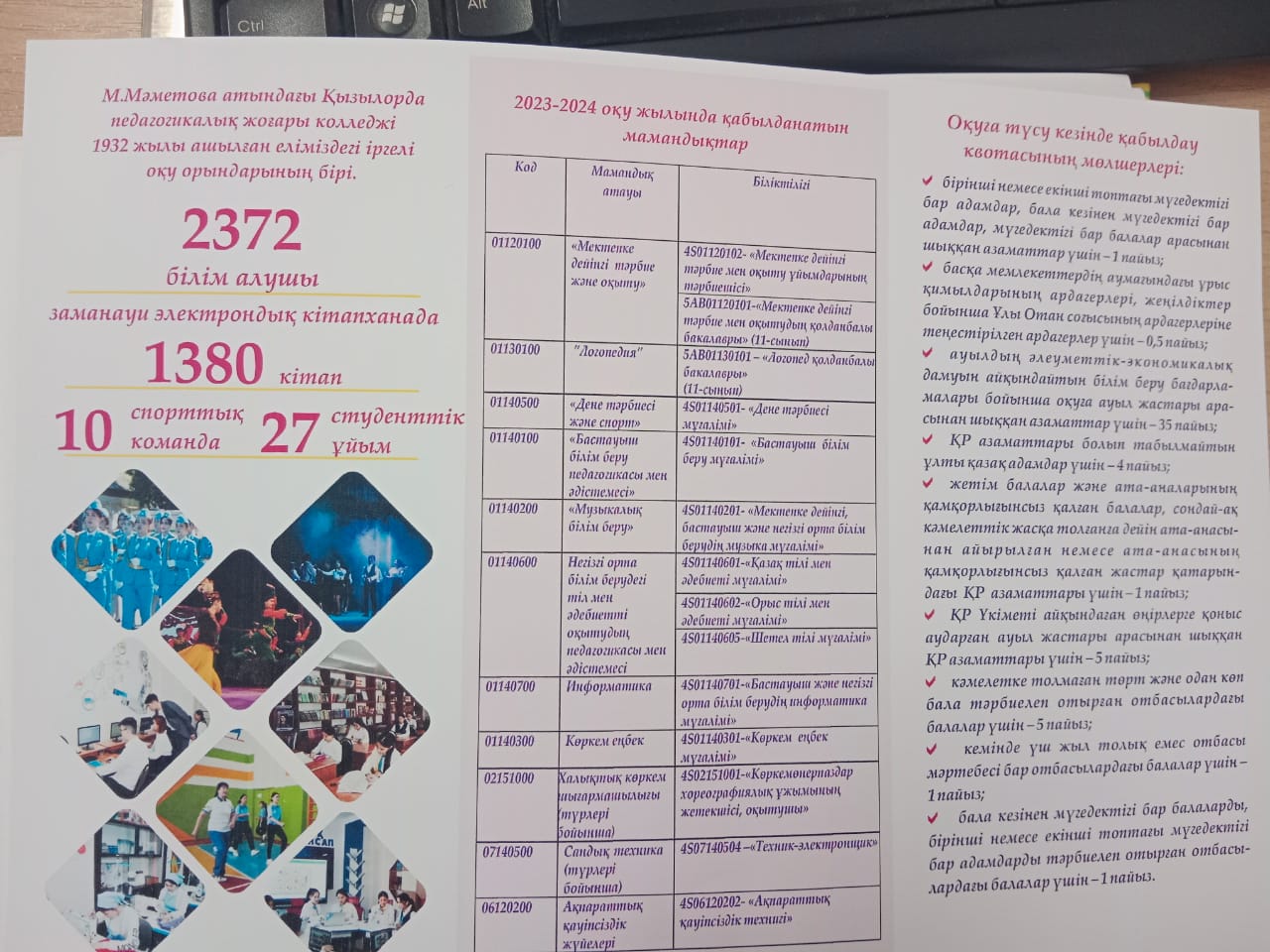 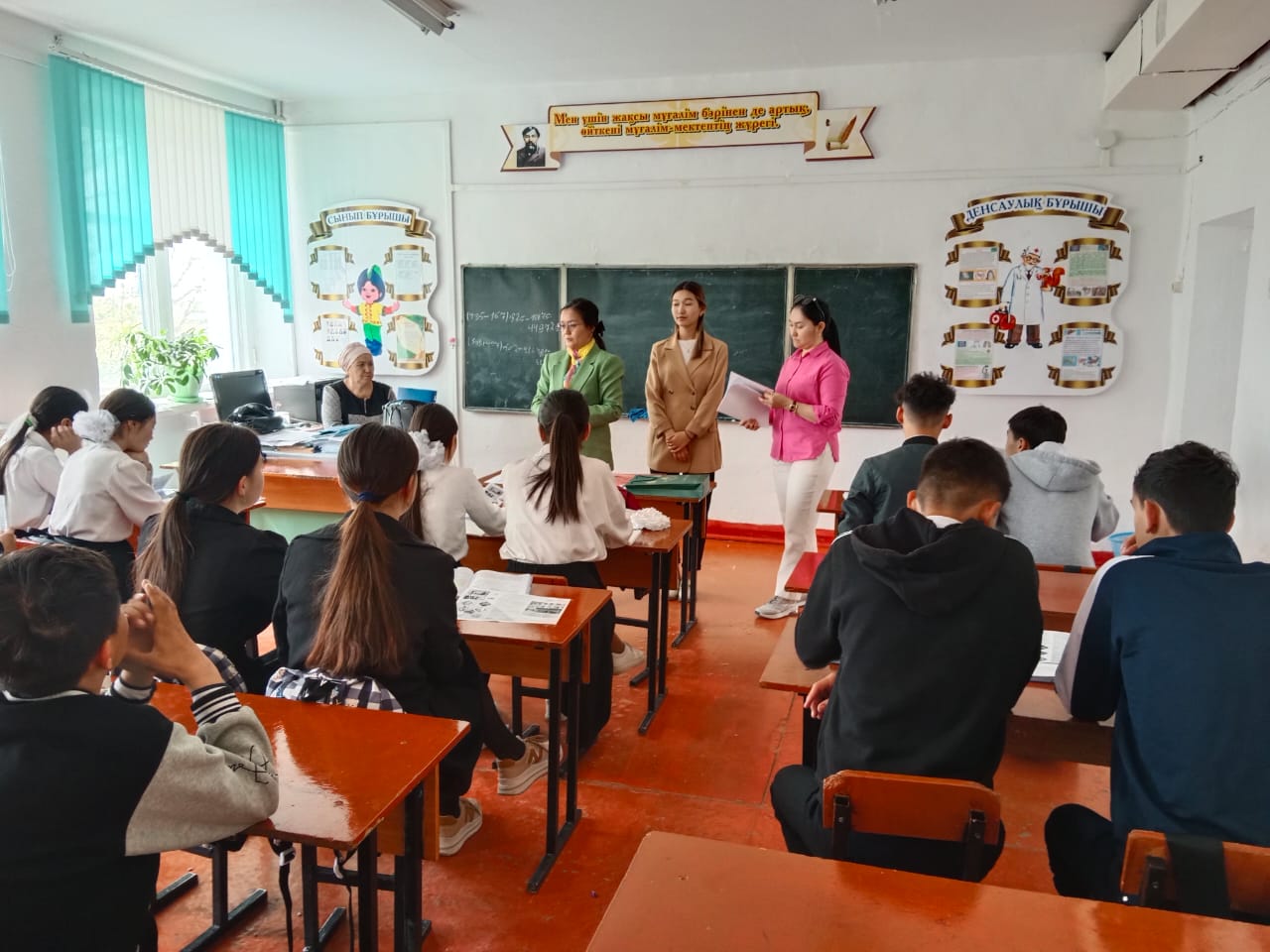 М.Мәметова атындағы Қызылорда педагогикалық жоғары колледжінің мамандарымен кездесу
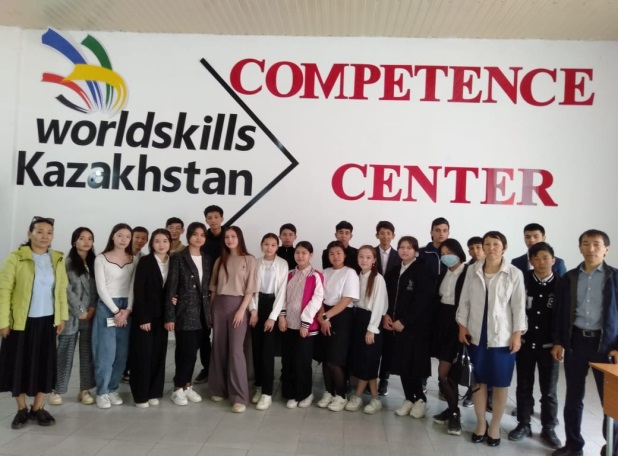 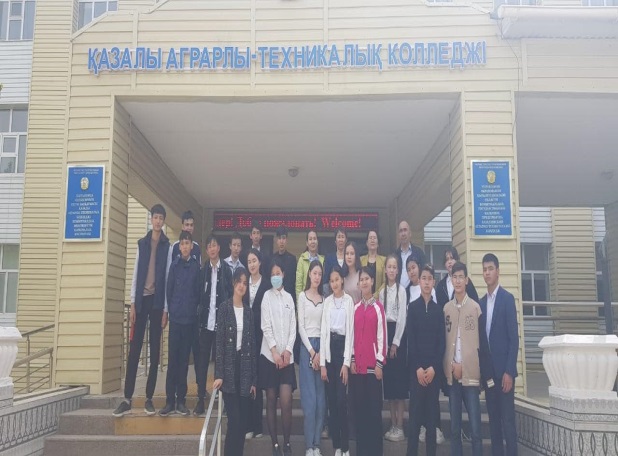 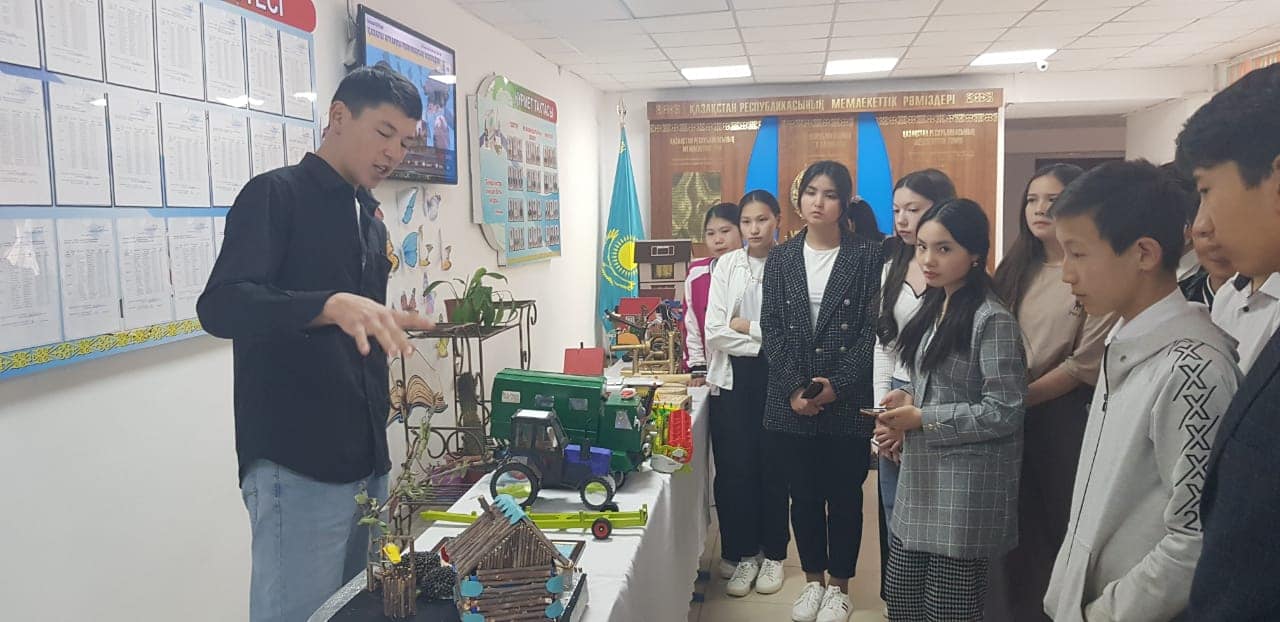 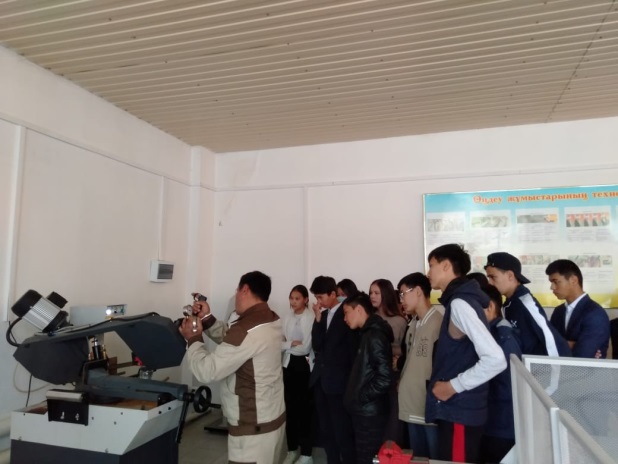 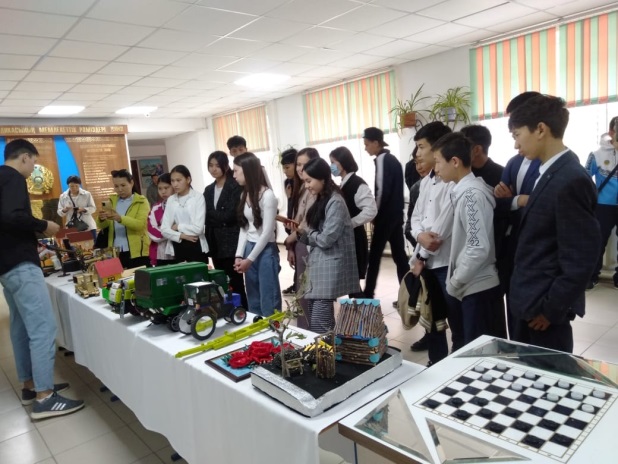 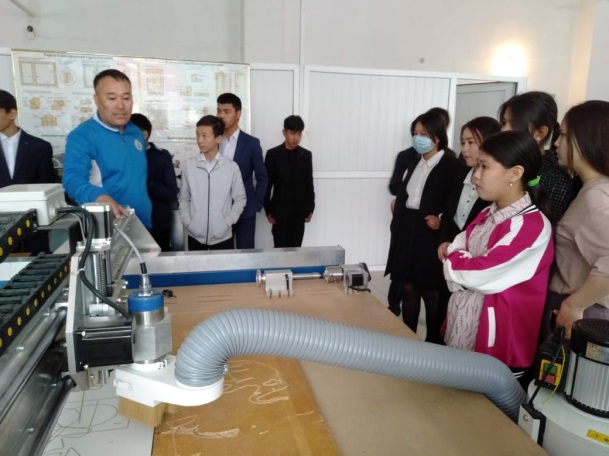 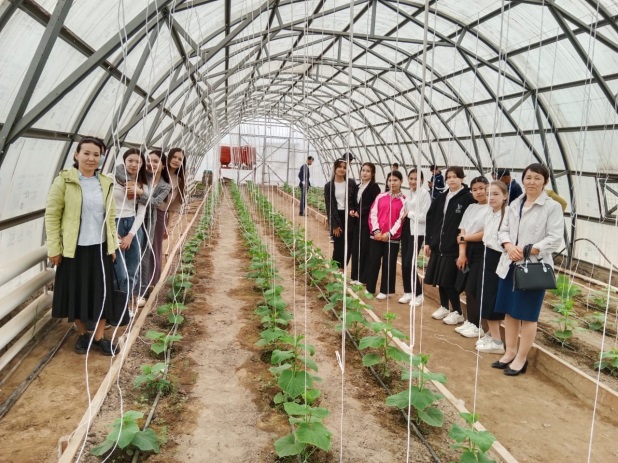 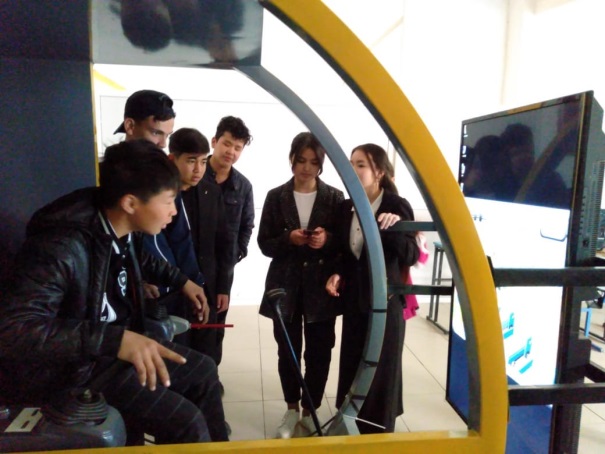 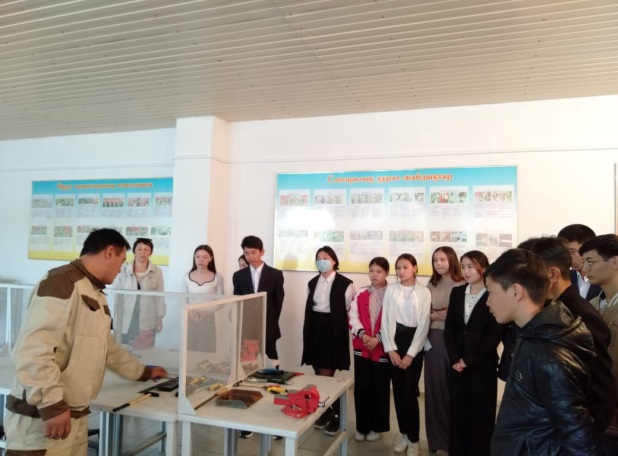 ҚАЗАЛЫ АГРАРЛЫ-ТЕХНИКАЛЫҚ КОЛЛЕДЖІНЕ САЯХАТ
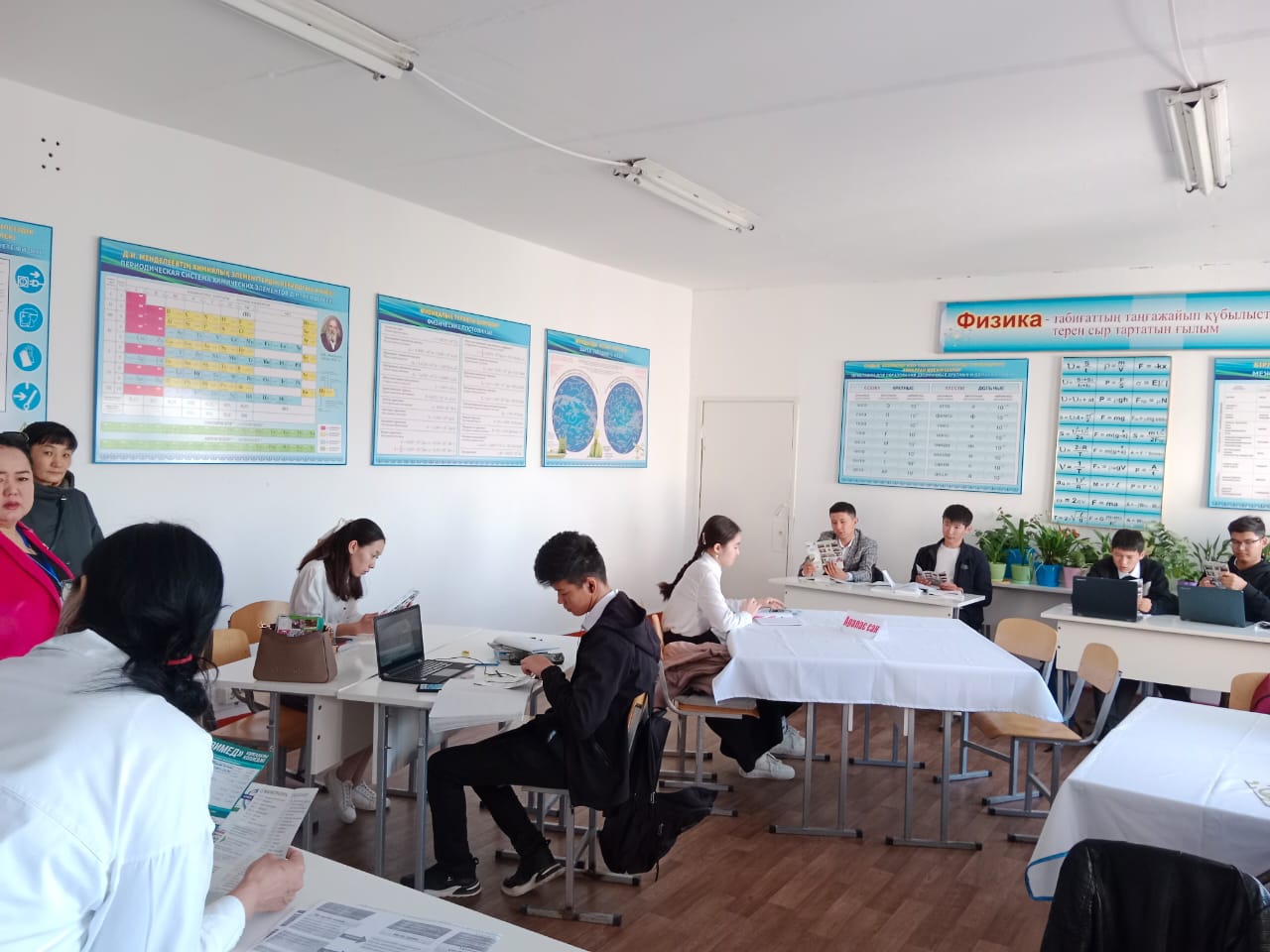 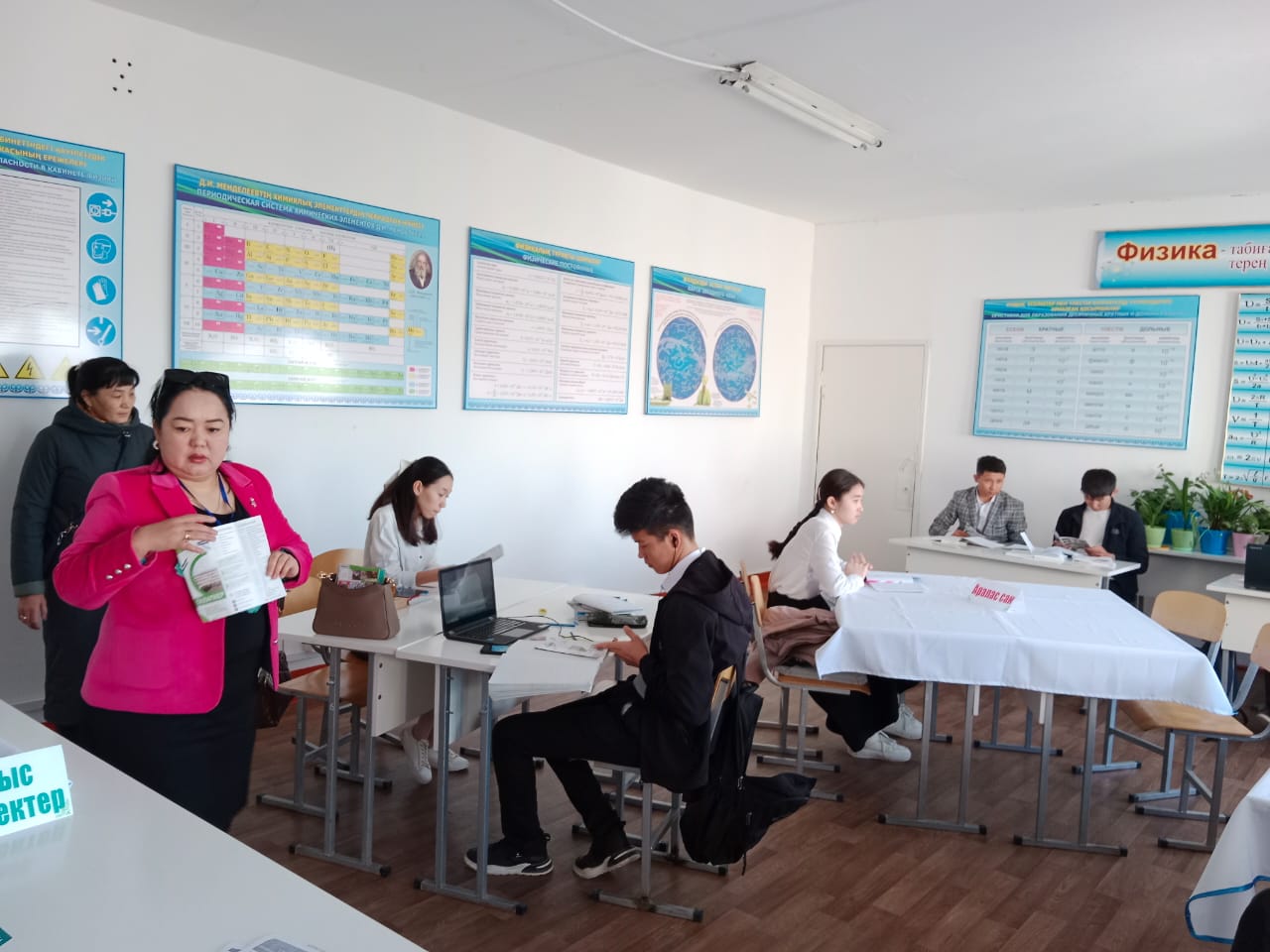 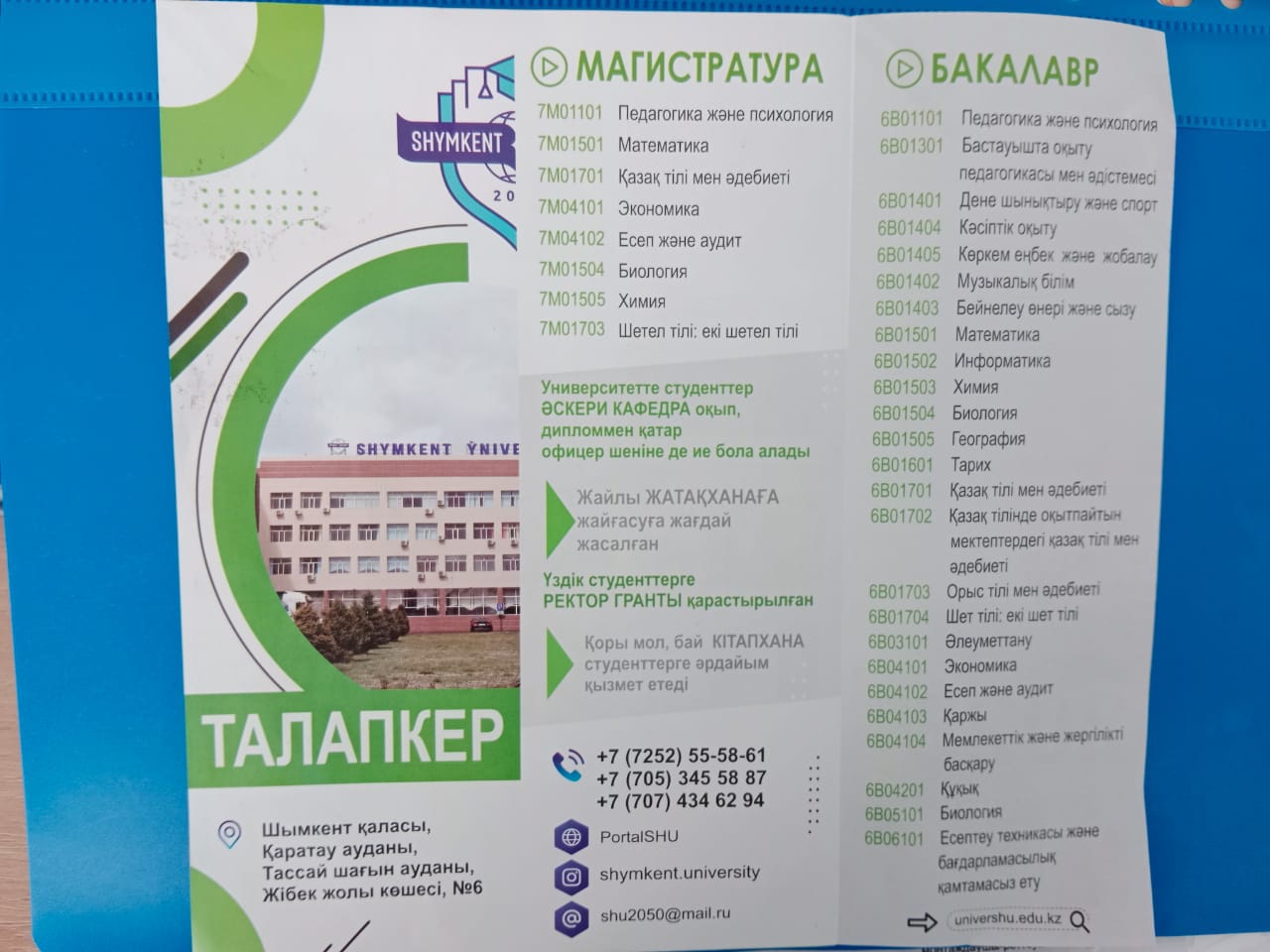 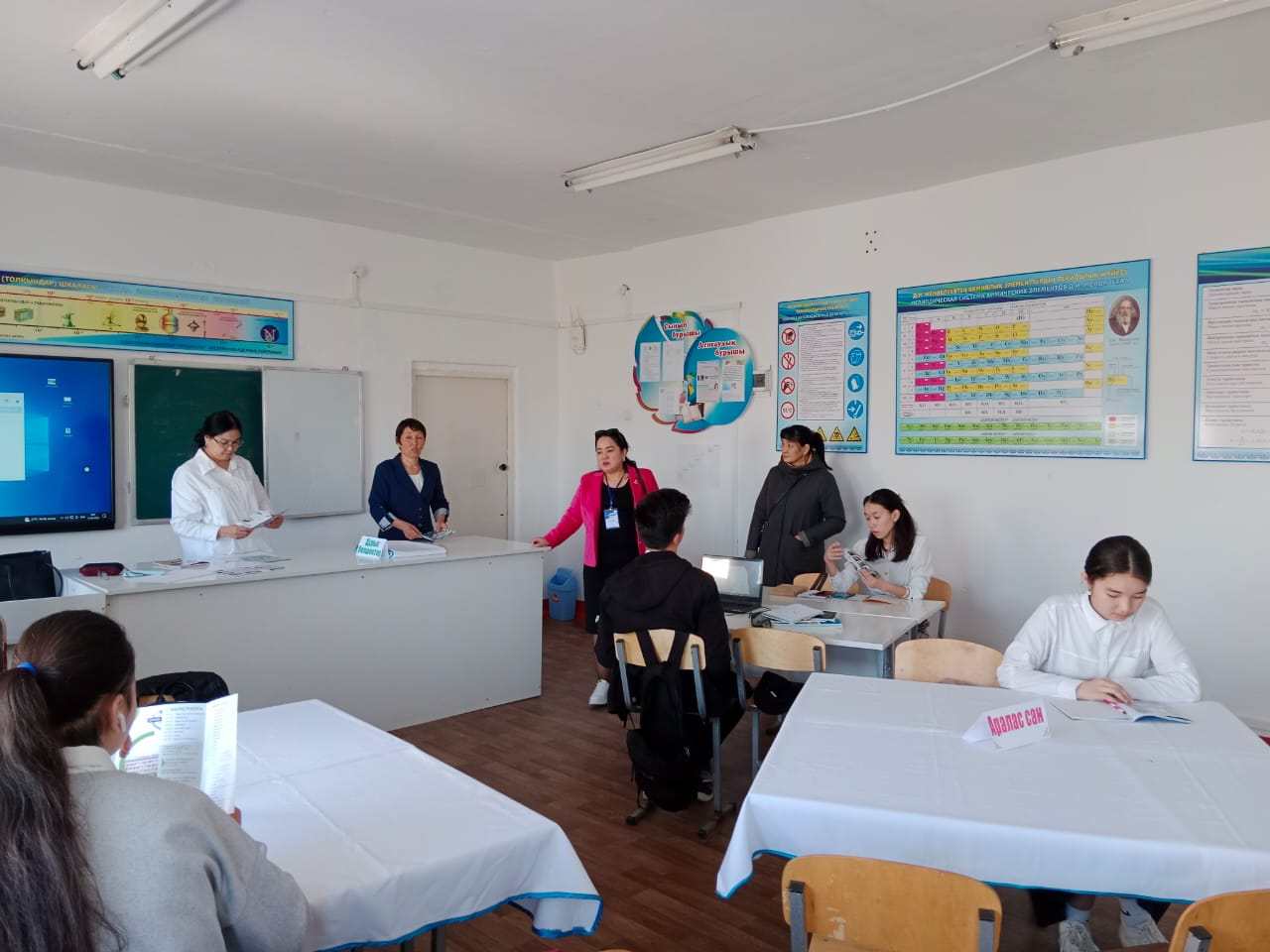 Шымкент университетінің оқытушылары кәсіби бағдар беру жұмыстарын жүргізді
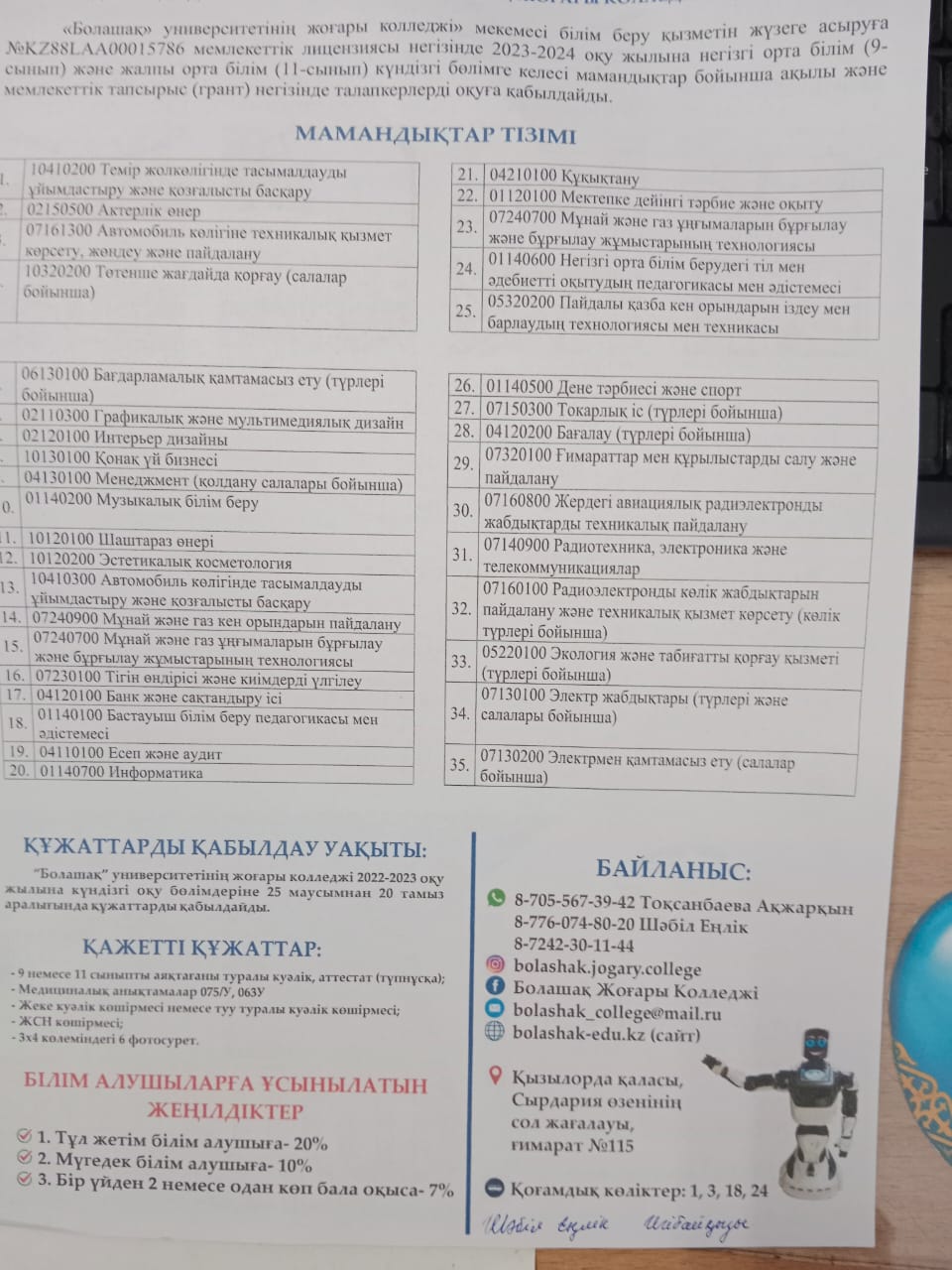 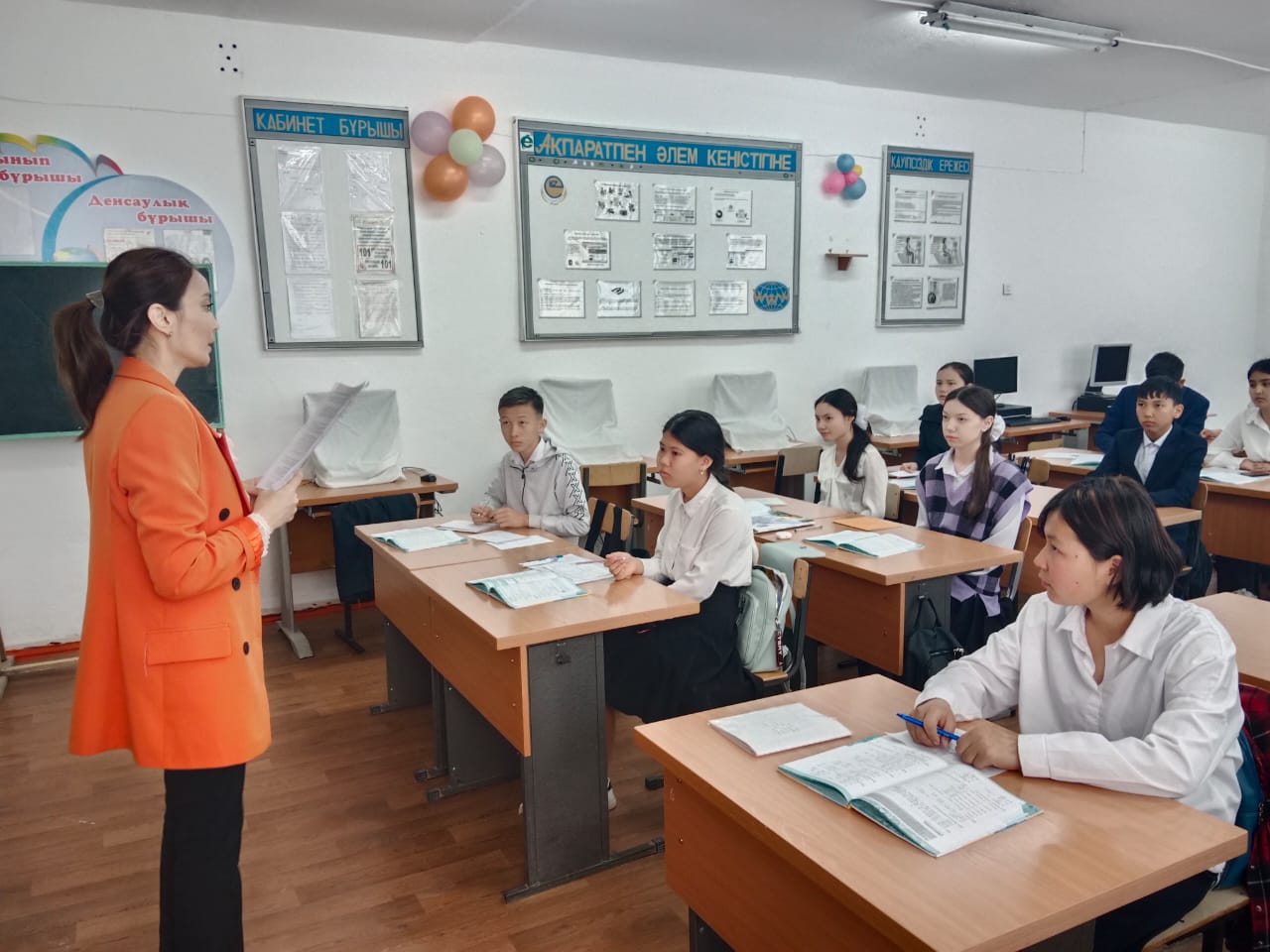 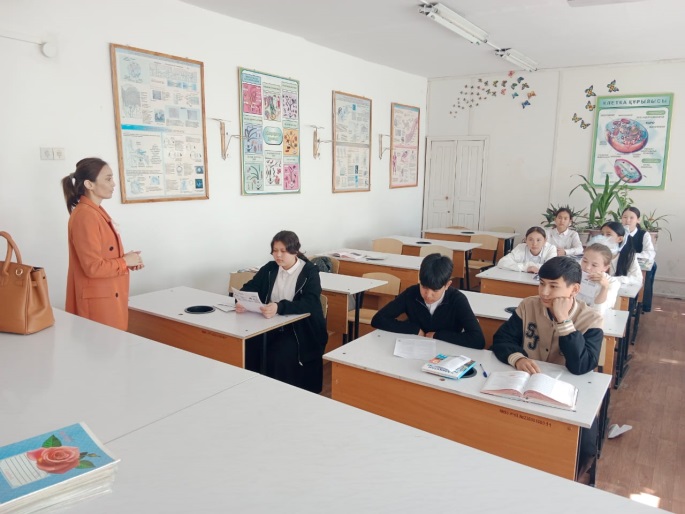 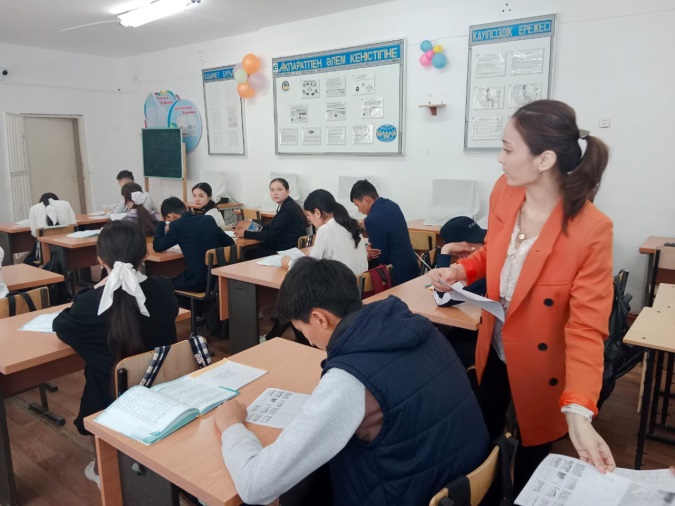 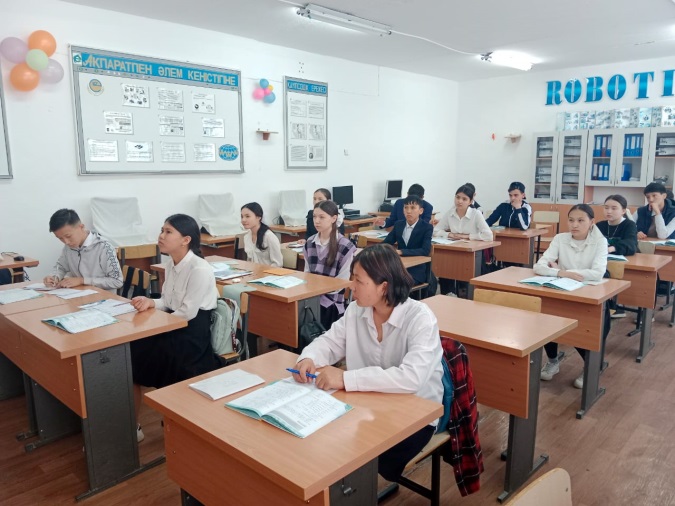 Қызылорда қаласындағы «Болашақ» университетінің жоғары колледжінің» маманымен кездесу
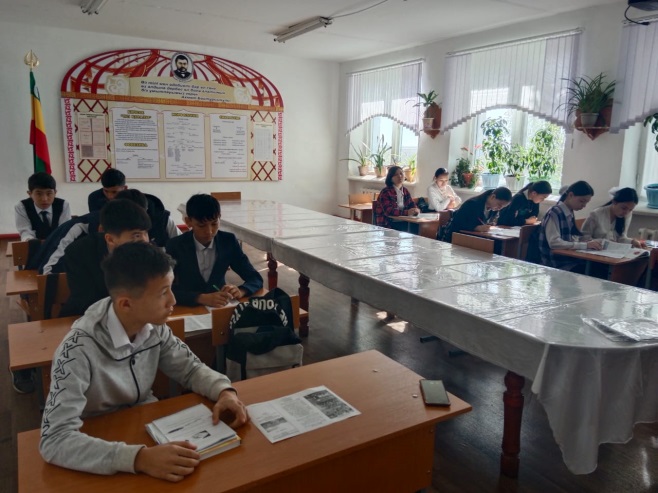 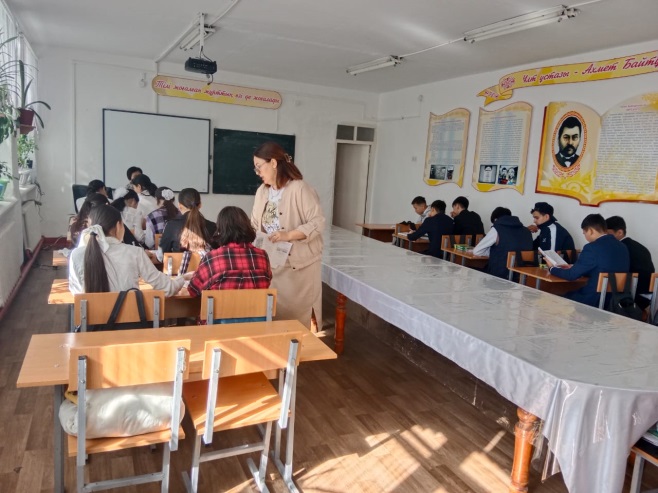 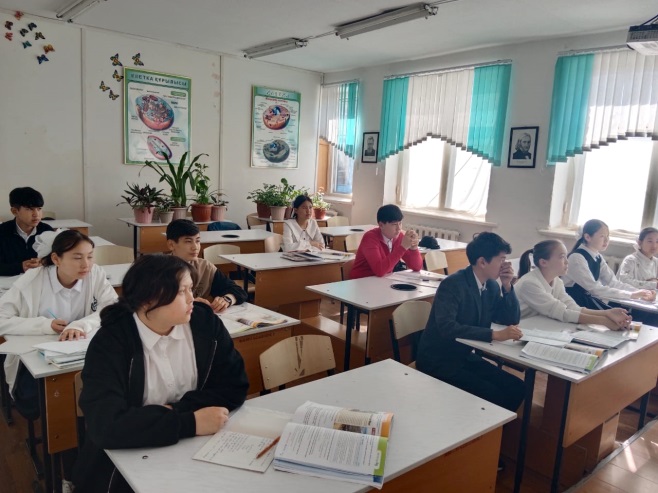 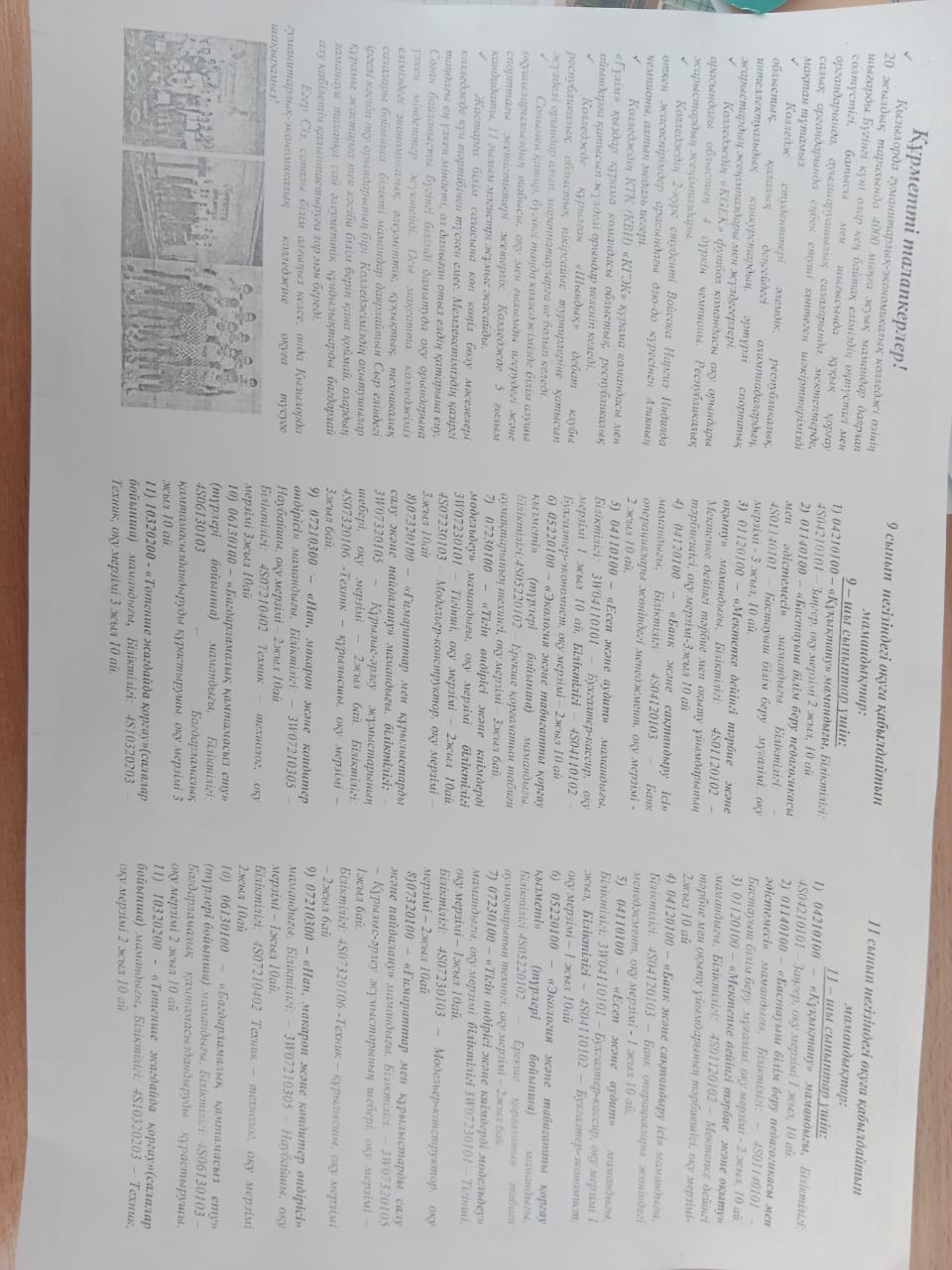 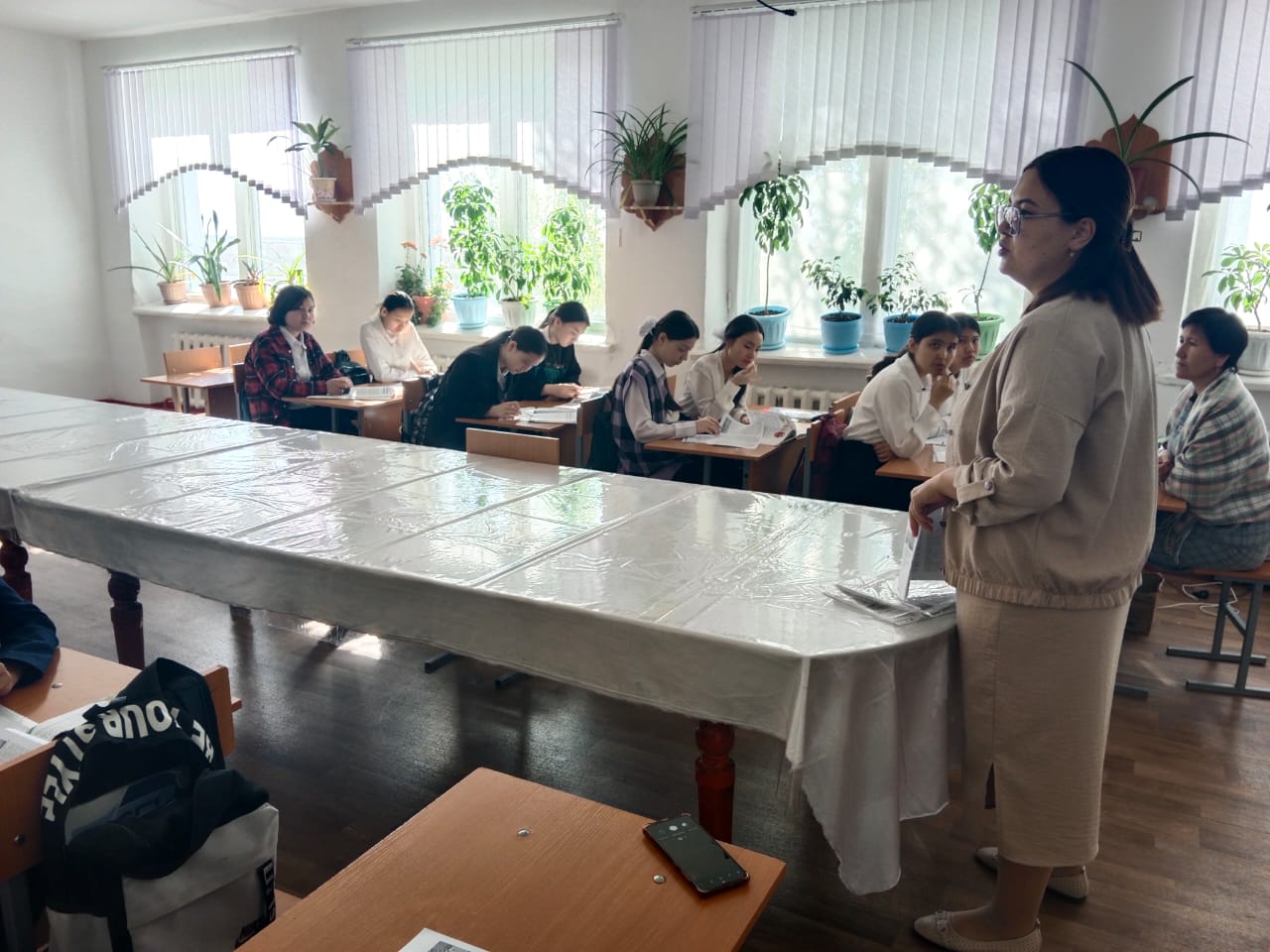 Қызылорда гуманитарлық –экономикалық колледжінің маманы кәсіби бағдар беру жұмысын жүргізді
2023 жылдың сәуір айында “Мамандықтар әлемін ашамыз” атты Республикалық форумының облыстық кезеңінде «Менің кәсібім - менің бизнесім» номинациясы бойынша                      11 - сынып оқушысы Норбота Аманжол ІІІ орын иеленді. Жетекшісі: мектеп директорының бейіндік оқыту ісі жөніндегі орынбасары Дастенова Ляйла.	
	Қазақстан Республикасы ІІМ Мақан Есболатов  атындағы Алматы академиясының ұйымдастырумен 11- сынып оқушыларының арасында өткізілген «Жас із кесуші» республикалық байқауында 11 сынып оқушысы Сағидолла Дамир  І дәрежелі Диплом және кубокқа ие болды.
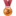 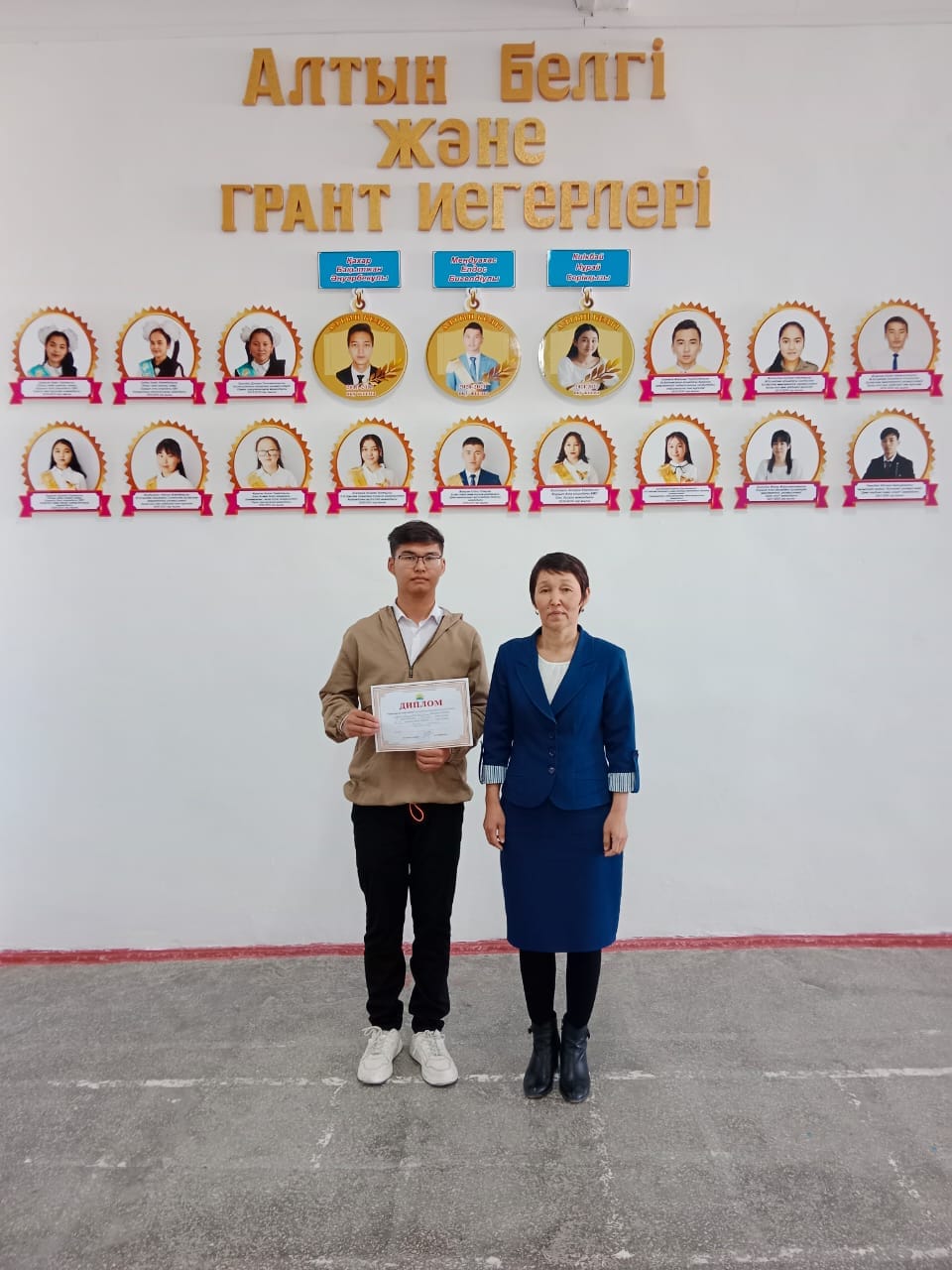 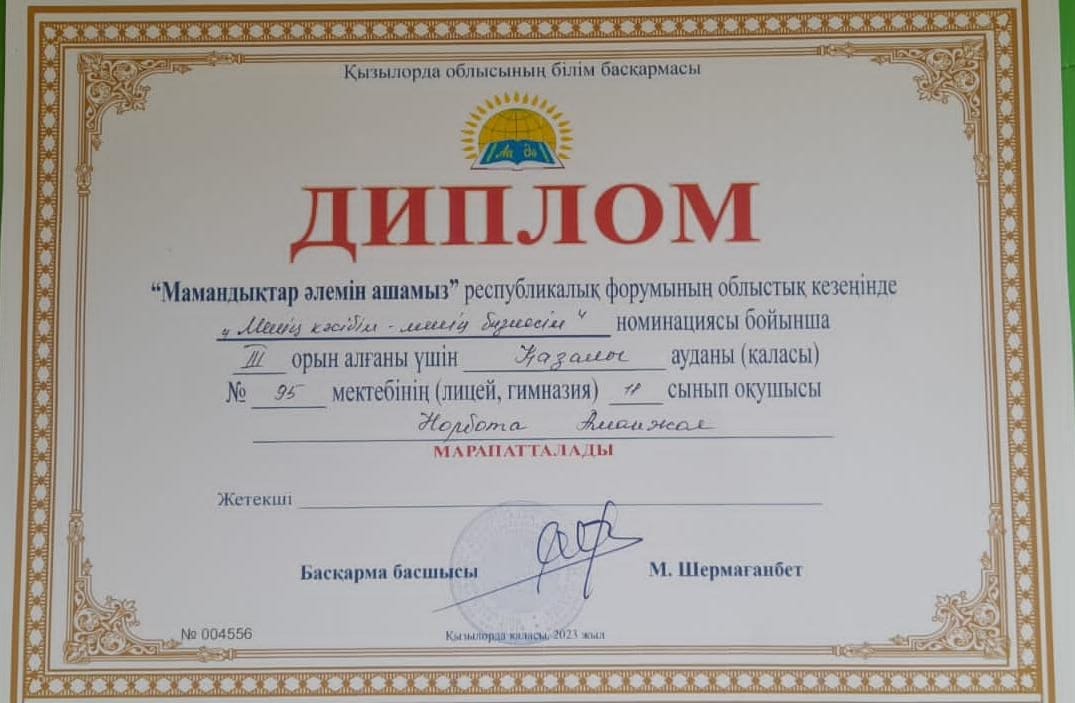 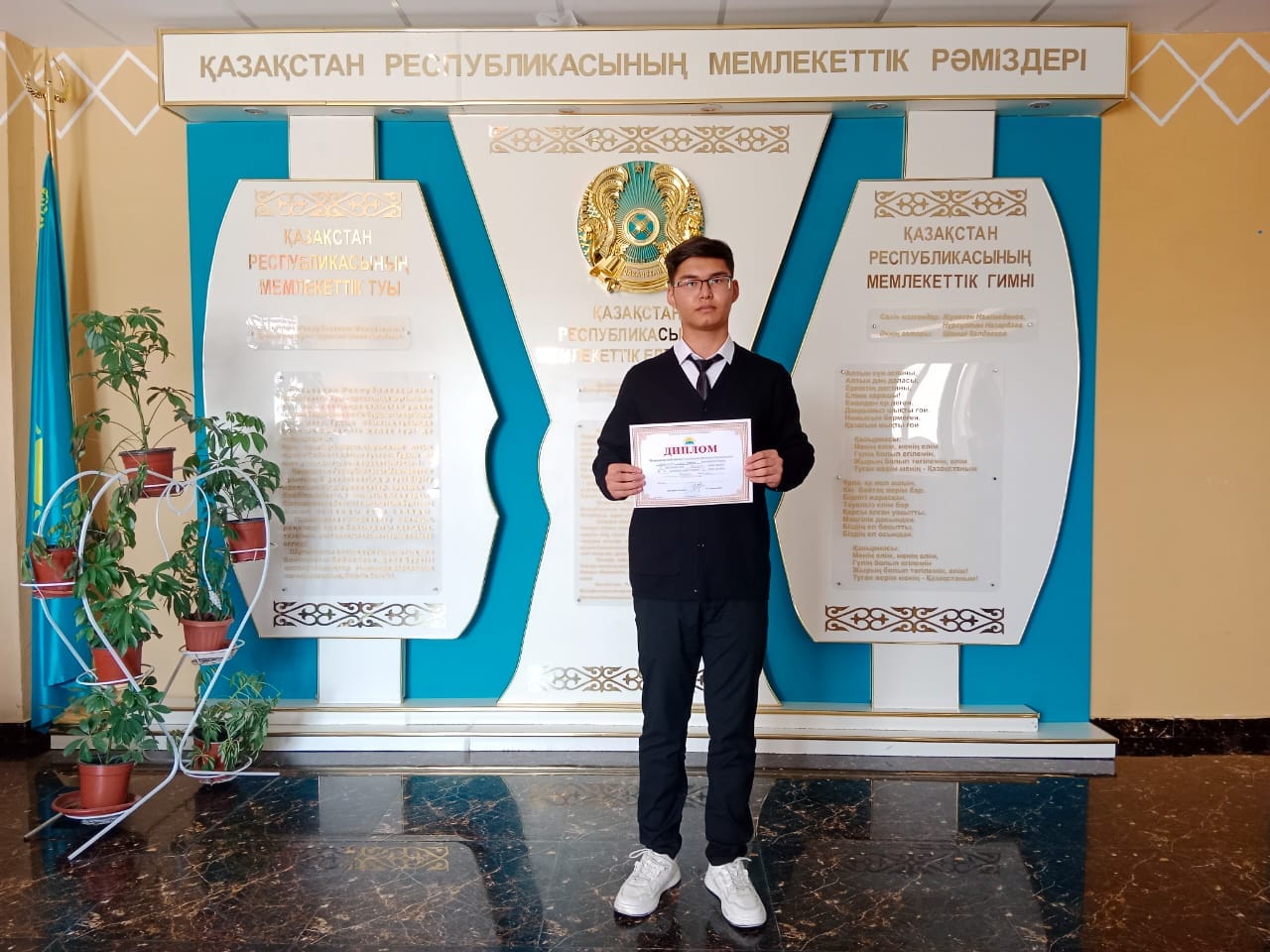 "МАМАНДЫҚТАР ӘЛЕМІН АШАМЫЗ" атты 
Республикалық форумының облыстық 
кезеңінде "МЕНІҢ КӘСІБІМ- МЕНІҢ БИЗНЕСІМ" 
номинациясы бойынша 11 сынып оқушысы
 Норбота Аманжол   ІІІ орын иеленді Жетекшісі: мектеп 
директорының бейіндік оқыту ісі 
жөніндегі орынбасары Дәстенова Ләйла
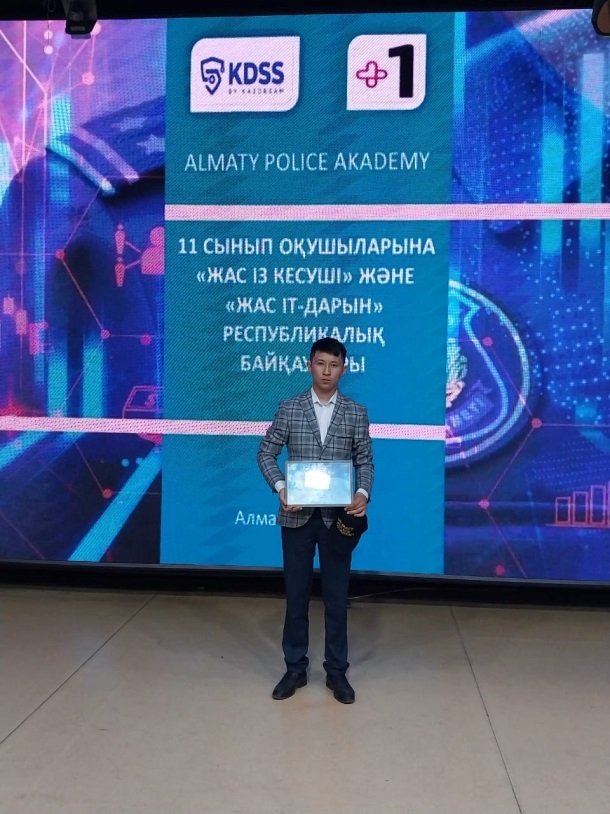 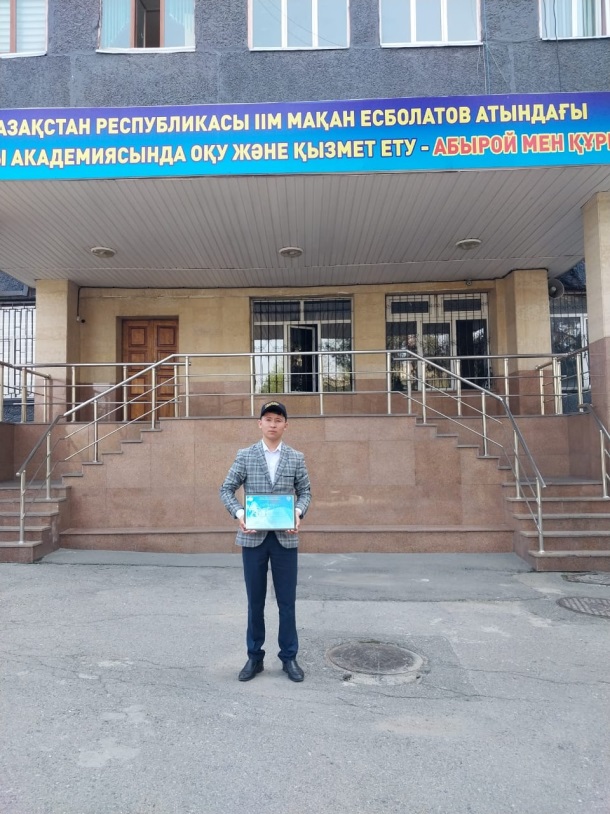 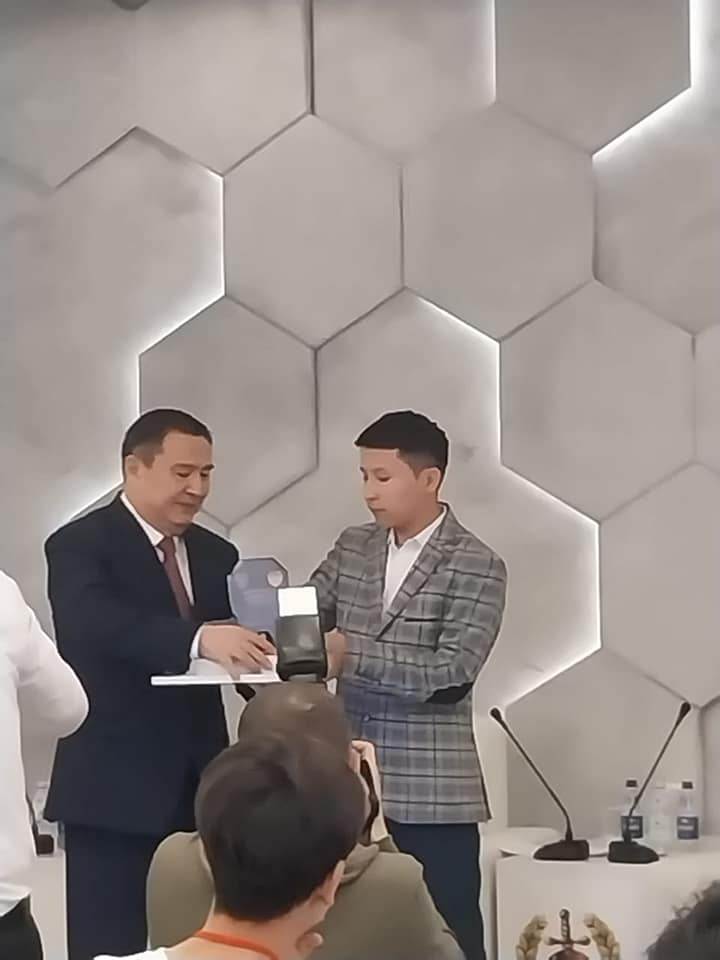 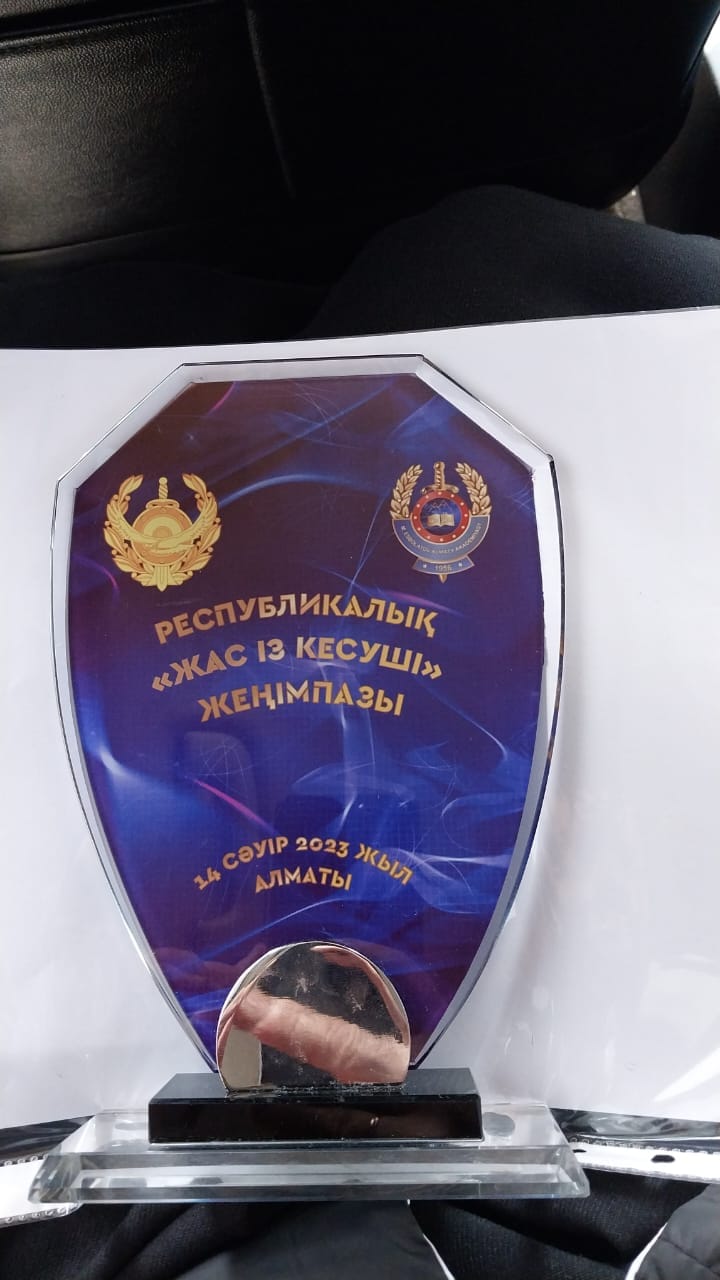 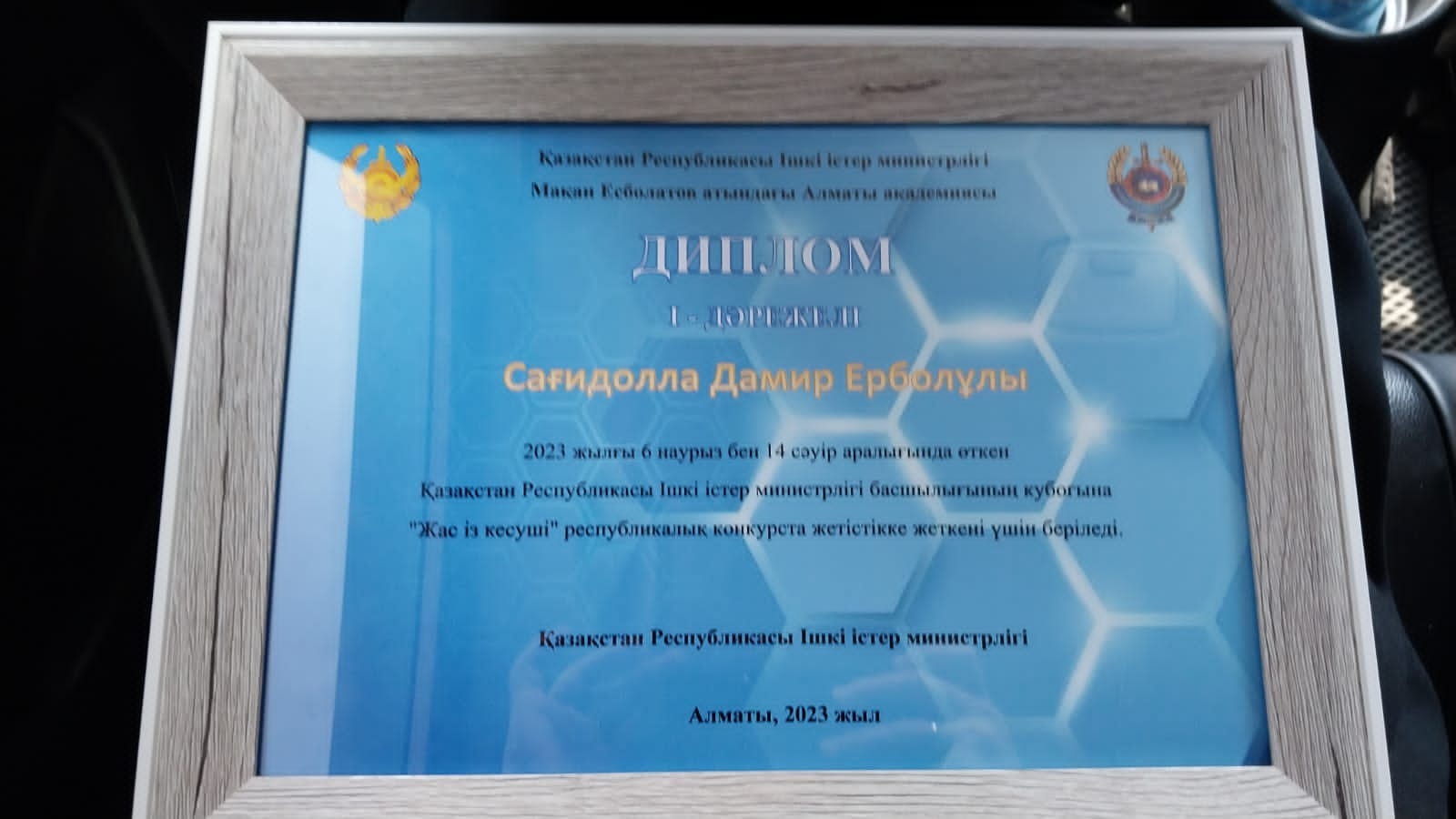 Қазақстан Республикасы ІІМ Мақан Есболатов атындағы Алматы академиясының ұйымдастыруымен                    11 сынып оқушыларының арасында өткізілген "ЖАС ІЗ КЕСУШІ" республикалық байқауында №95 орта мектептің 11 сынып оқушысы Сағидолла Дамир І дәрежелі Диплом мен кубокқа ие болды.
Алдағы уақыттарда да оқу орындарының «Ашық есік» күндеріне 9-11 сынып оқушыларын қатыстыру,  өз өңіріміздегі колледждер мен кәсіпорындарға саяхат жасау тәрізді жоспарлы жұмыстар жүргізіле беретін  болады.
	Бұл өткізілген жұмыстар болашақта оқушылардың өз қызығушылықтары мен қабілеттеріне сәйкес келетін мамандықты анықтауына, өз таңдауларын жасауына үлкен септігін тигізеді деген ойдамыз.Бұны кәсіптік үгіт деп те қарауға болады. 
	«Ұрпағы білімді халықтың болашағы бұлыңғыр болмайды» дегендей, жас ұрпаққа сапалы, мән-мағыналы, өнегелі тәрбие мен білім беру бүгінгі күннің басты талабы.Тәуелсіз мемлекетімізге еңбекқор, кәсібін терең түсінетін, өзінің білімі мен іскерлігін жан-жақты қолдана білетін мамандар қажет.Әр мектеп түлегінің алдында мамандықты таңдау міндеті тұр.Сондықтан біз оқушыларға дұрыс бағытта таңдау жасауға бағыт-бағдар беруіміз қажет.Бүгінгі білімді жас -егемен елдің ертеңі болу үшін мамандықты дұрыс таңдағаны жөн. Өйткені, ХХІ ғасырда жұмыс істейтін мамандар Отанның мақсат – мүддесін алдыңғы орынға қоятын мемлекетті басқару мен өз саласын жетік меңгерген маман болуы қажет!